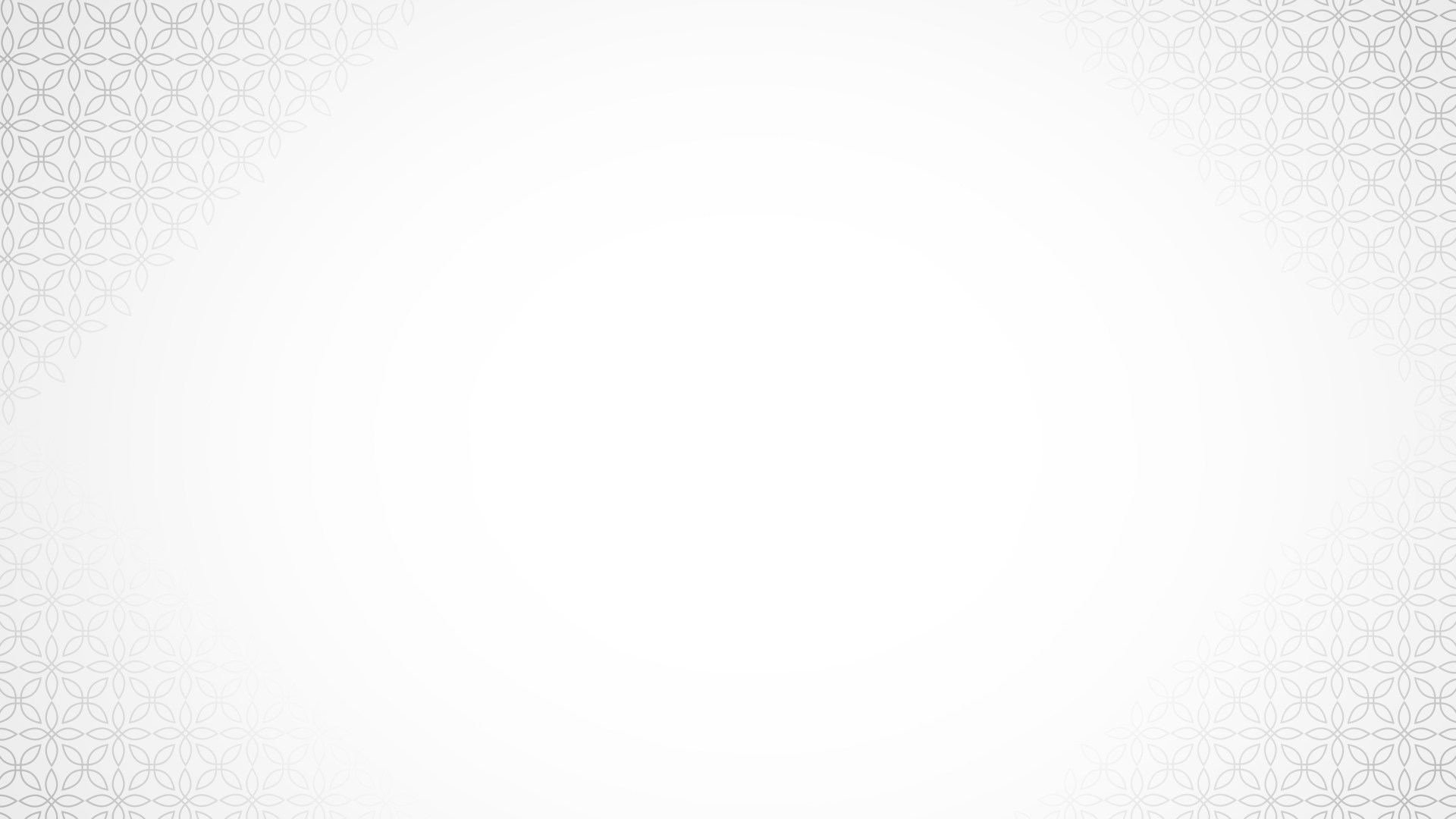 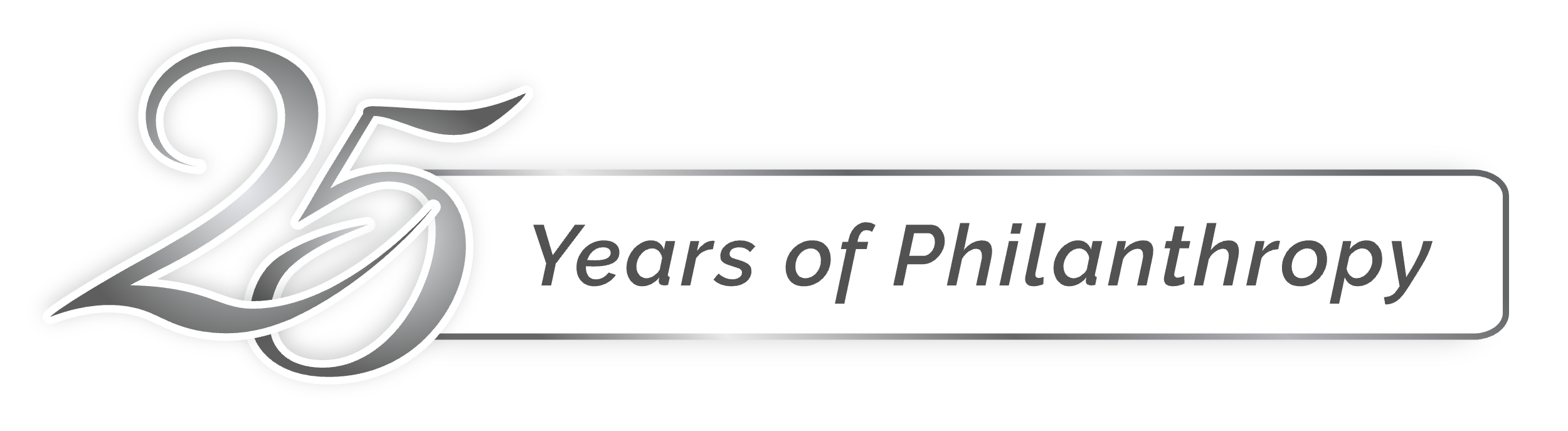 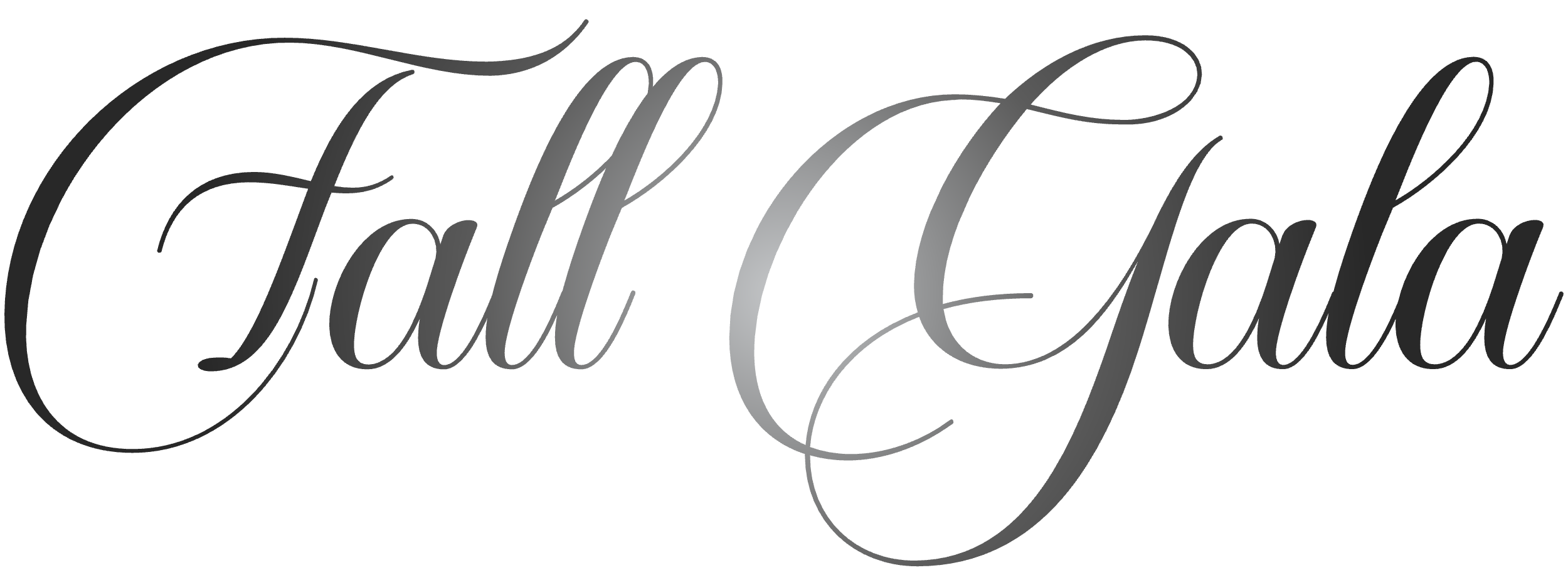 Thursday, October 17, 2024
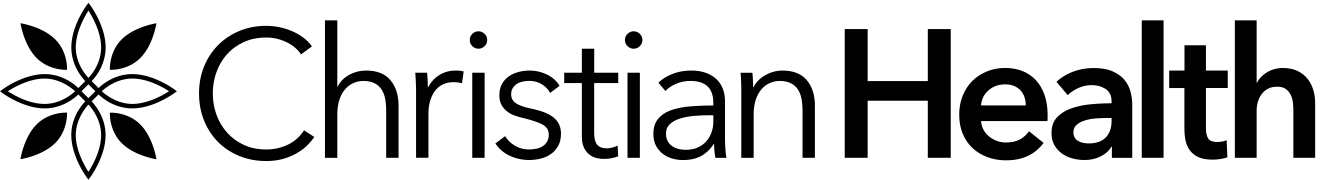 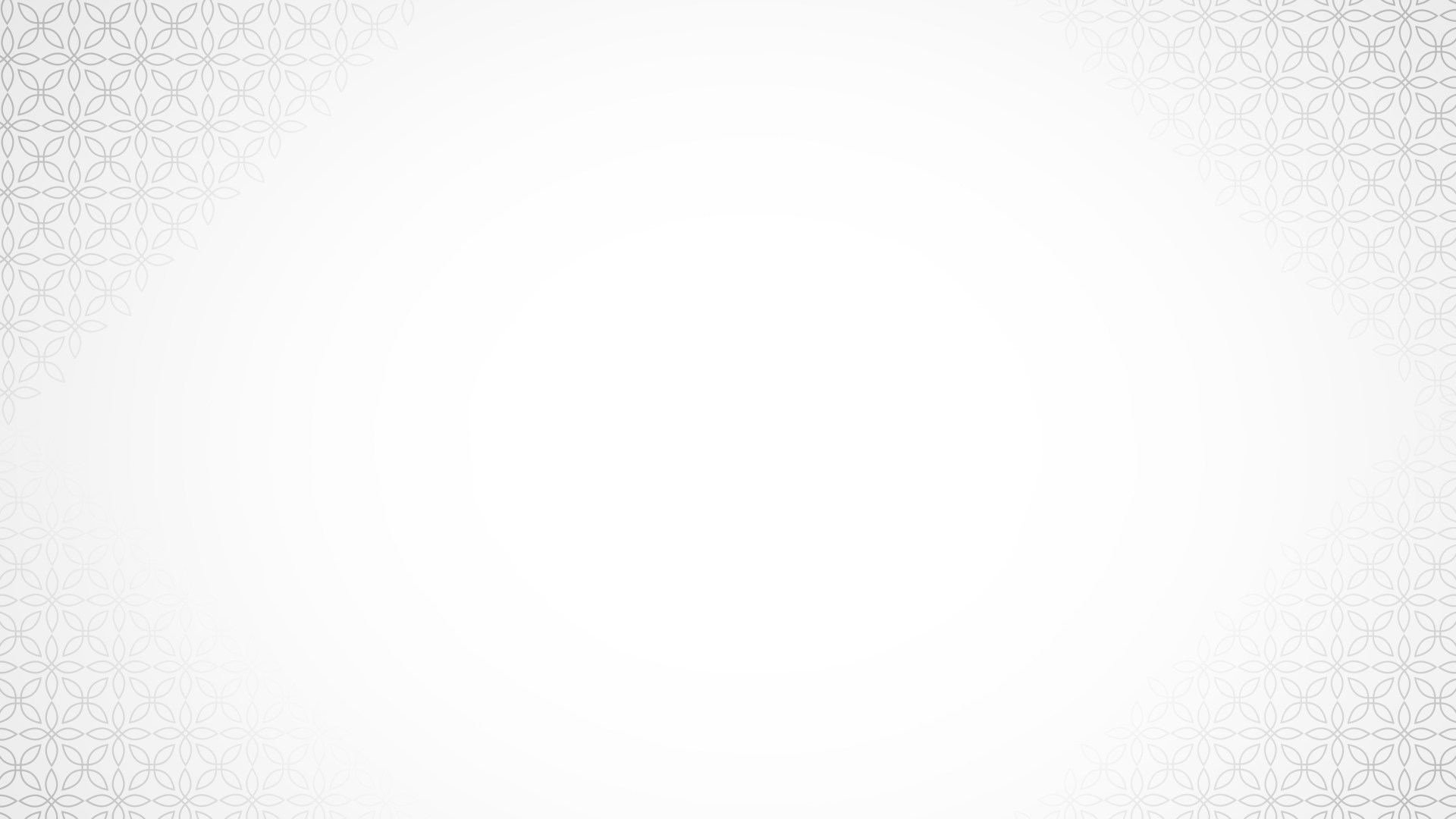 v
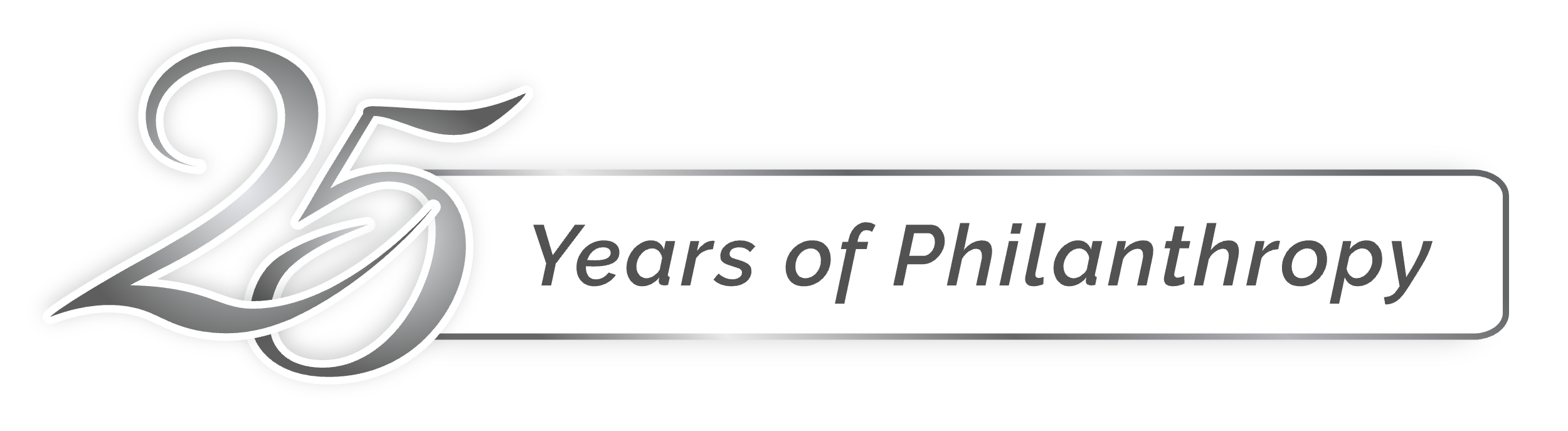 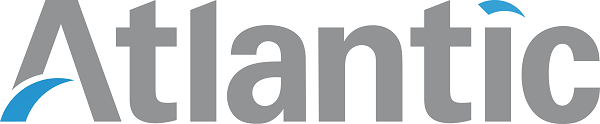 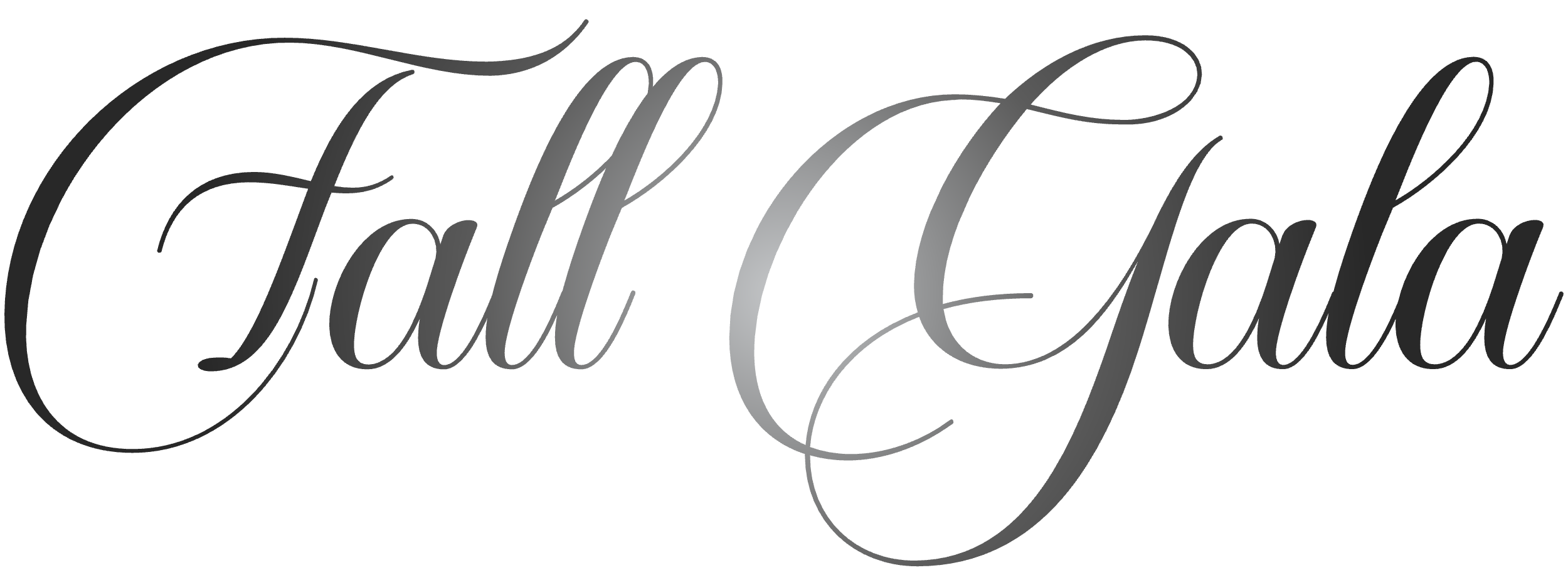 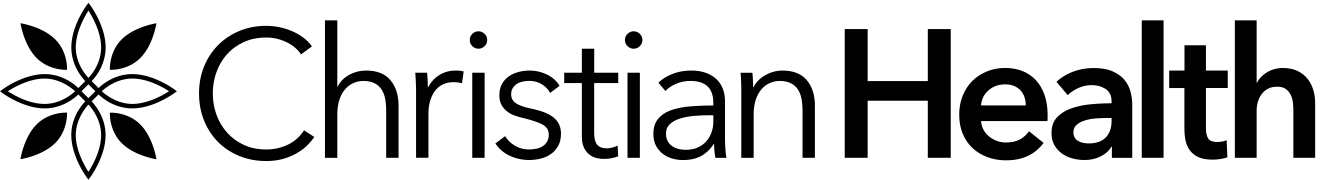 Servant Leader Sponsor
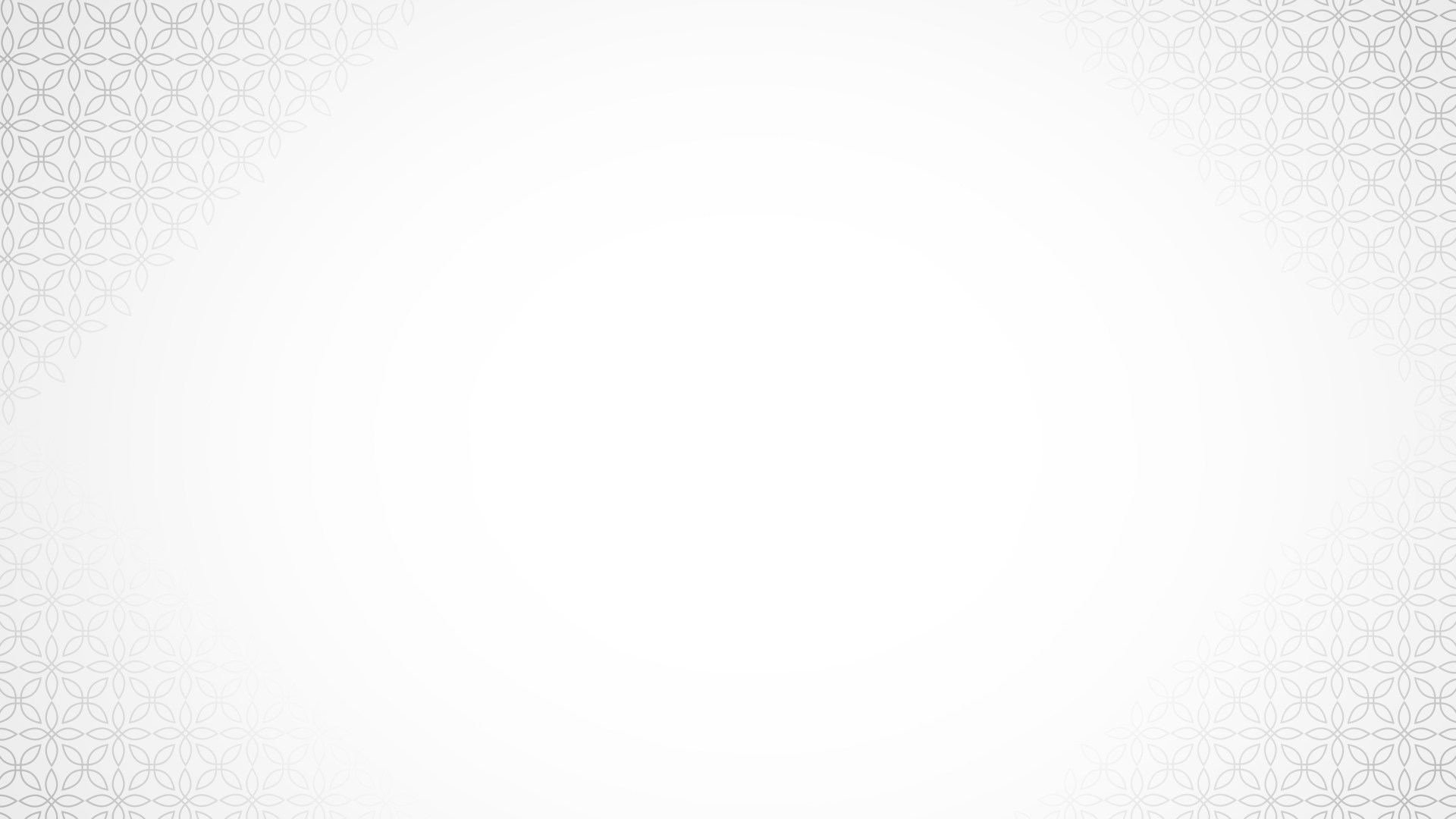 v
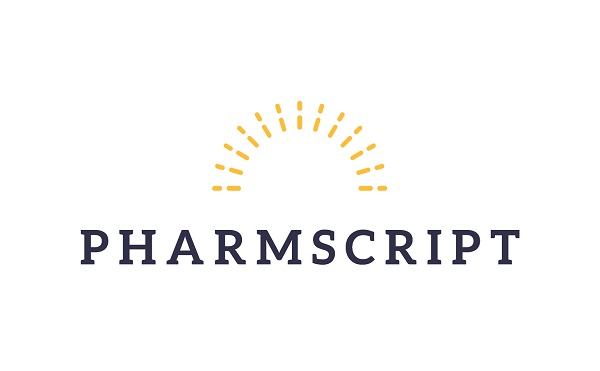 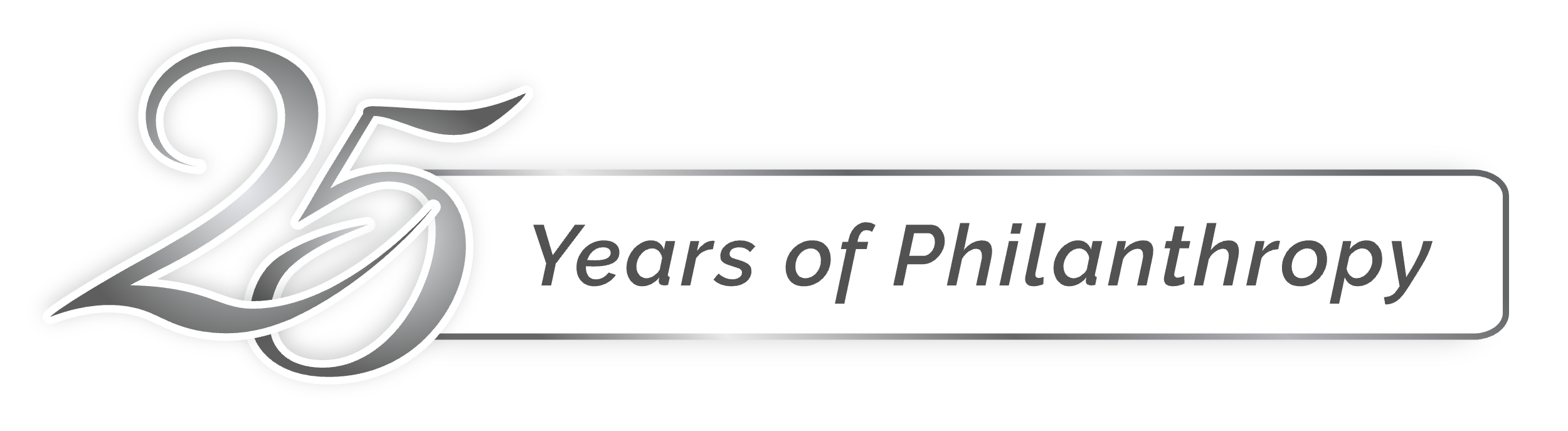 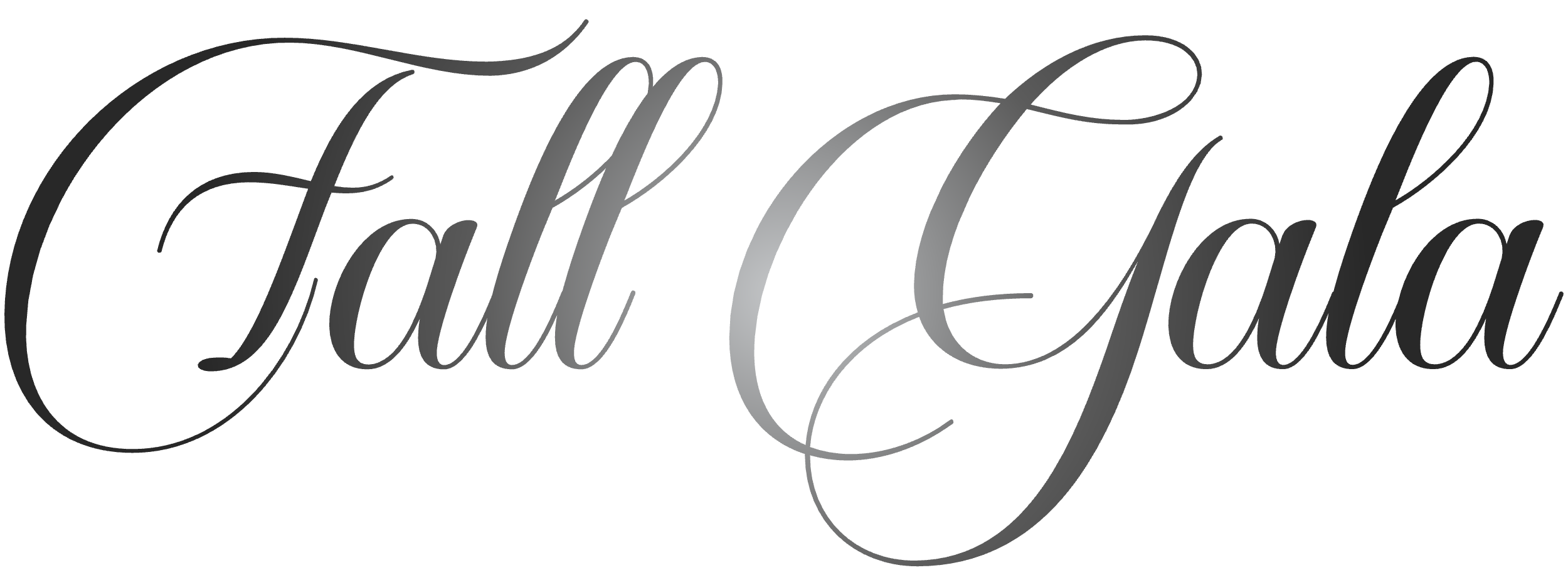 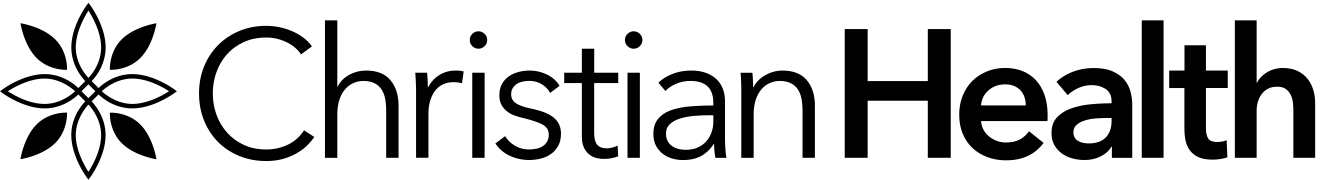 Tribute Video Sponsor
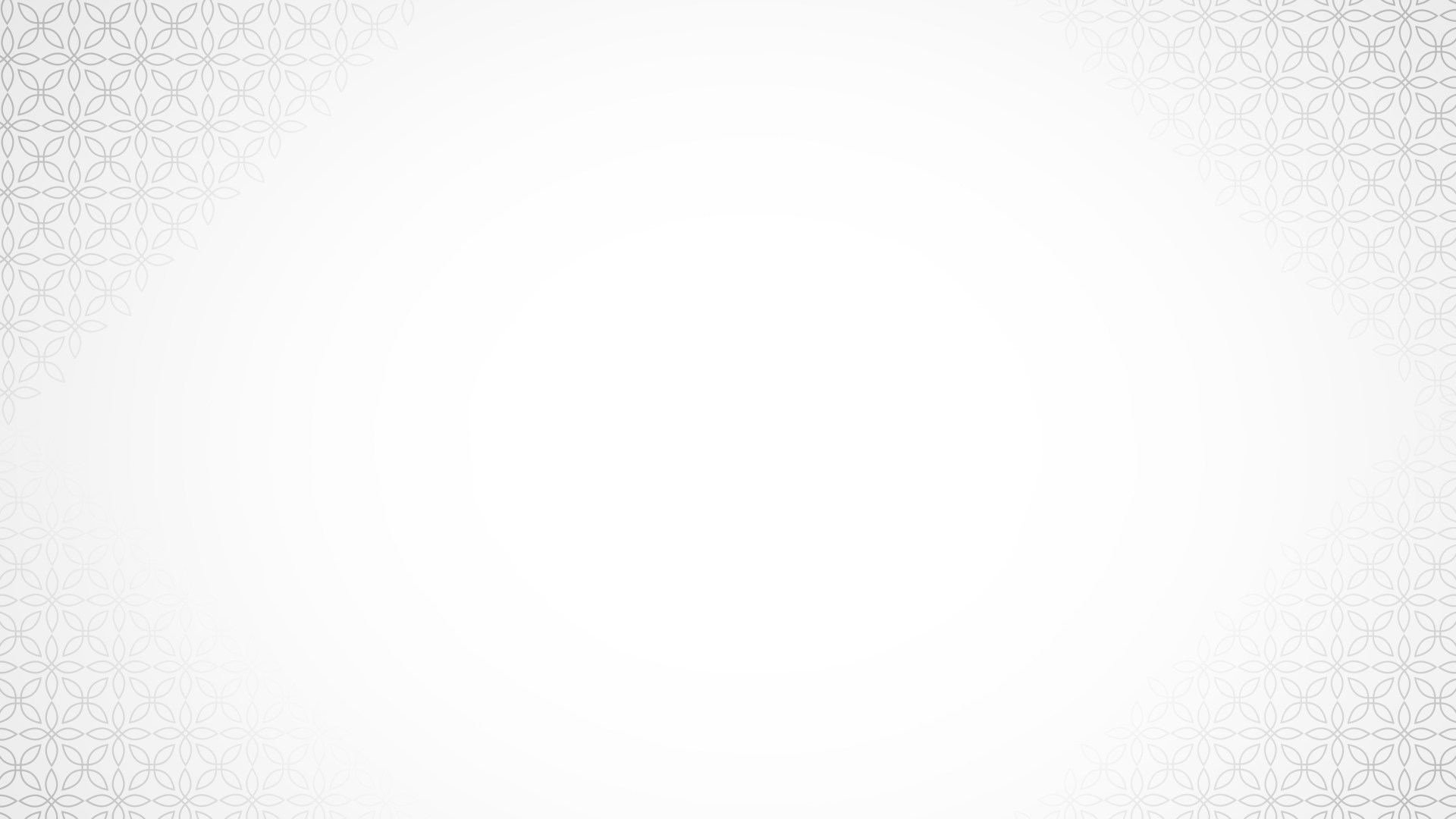 v
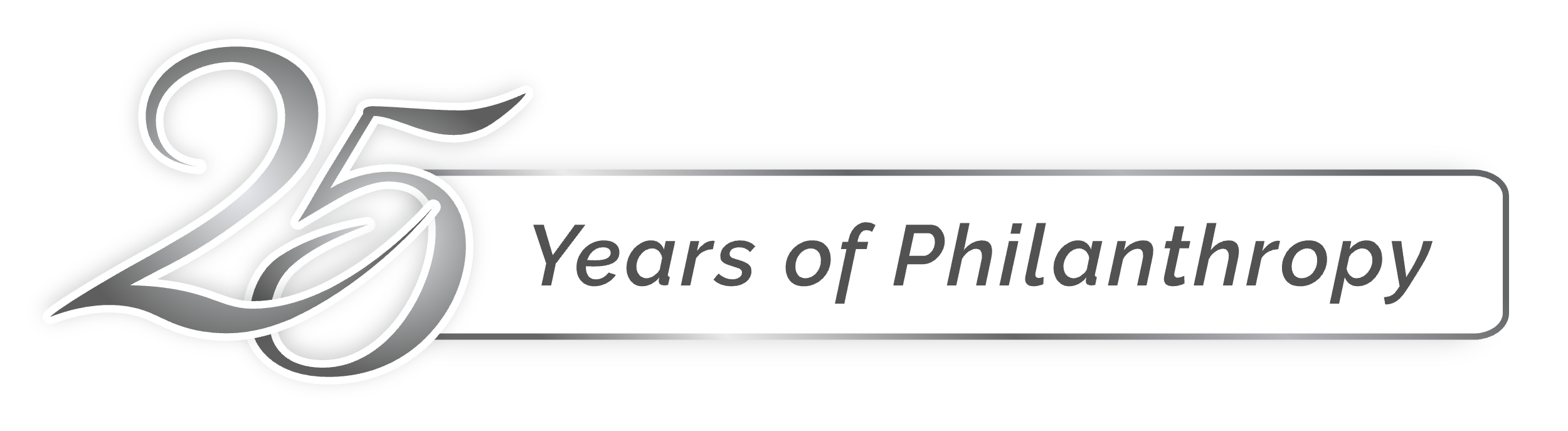 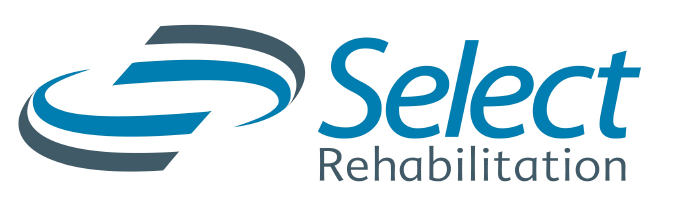 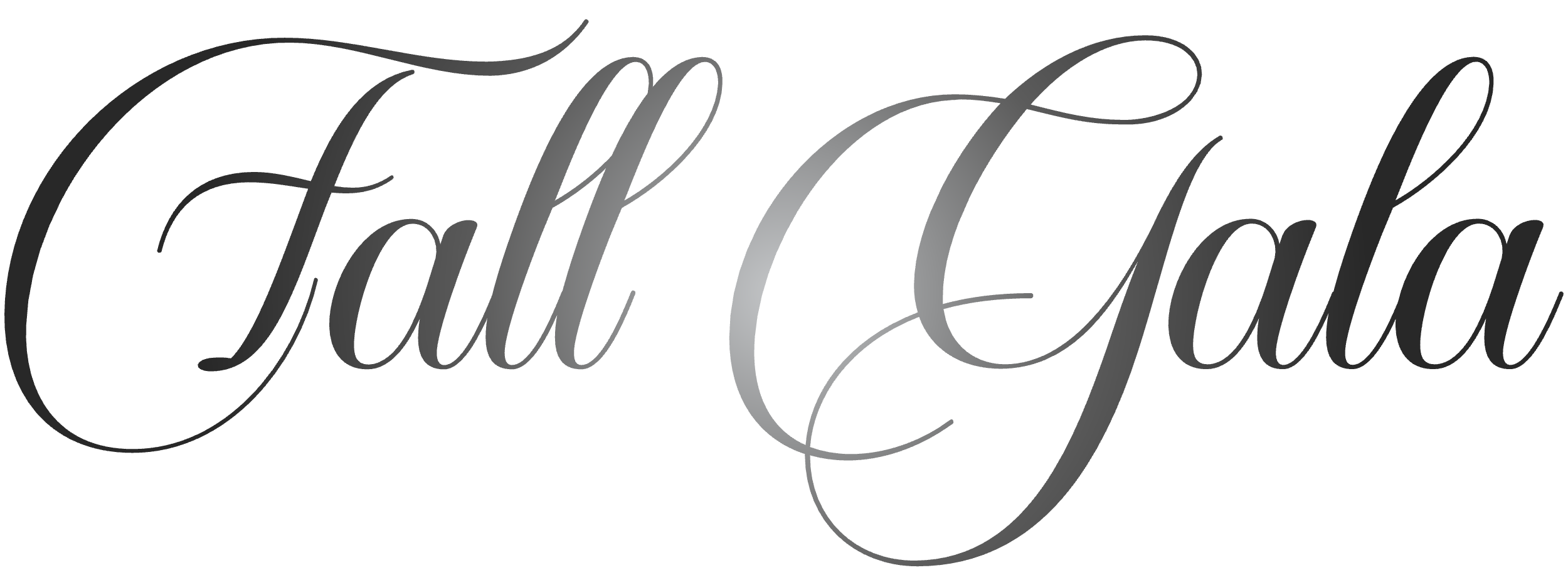 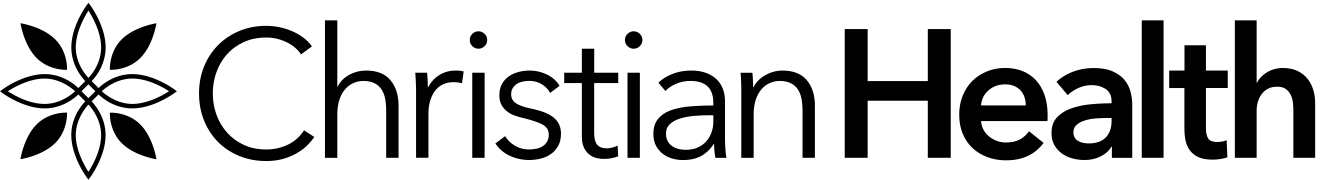 Mission Sponsor
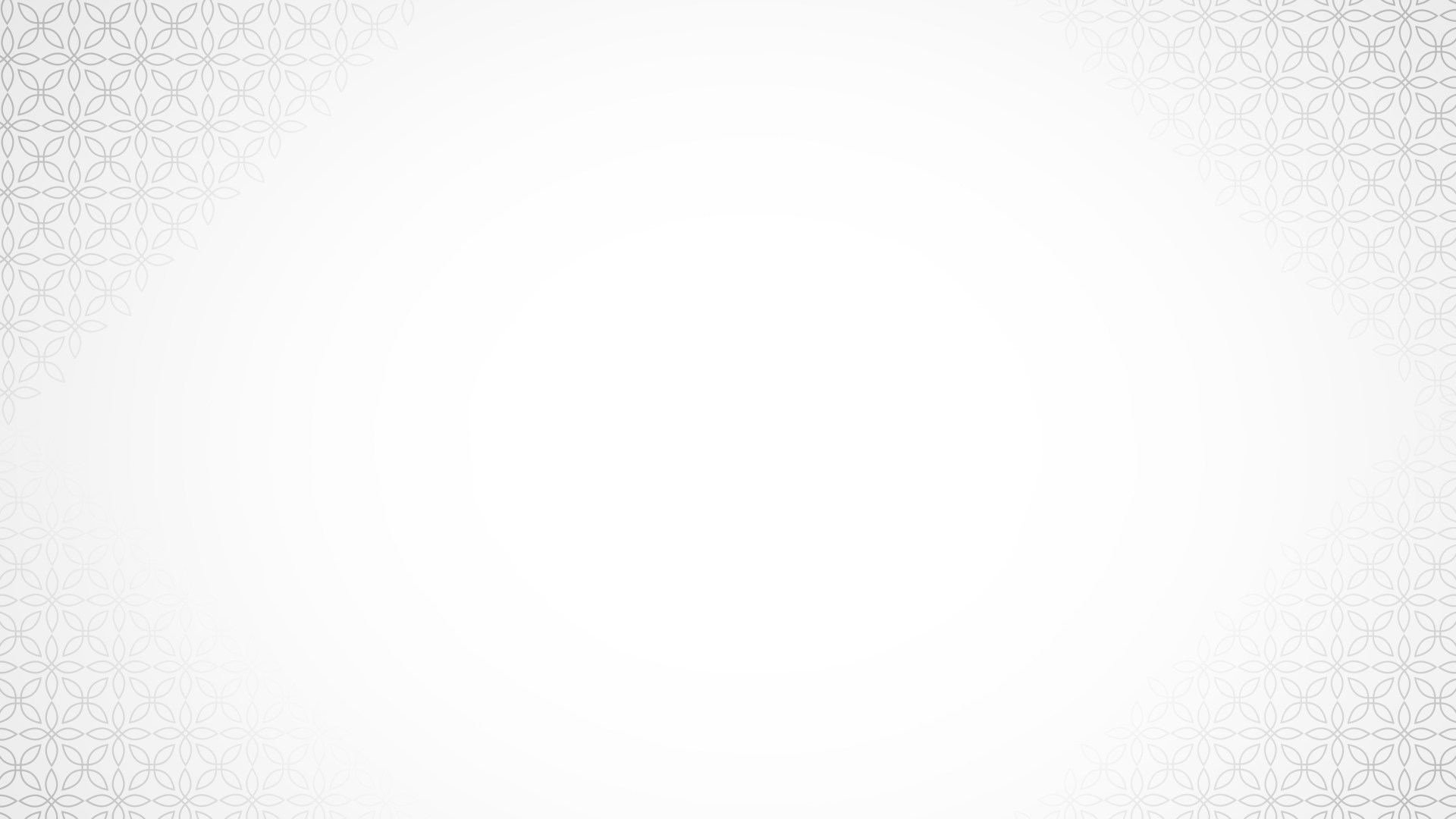 v
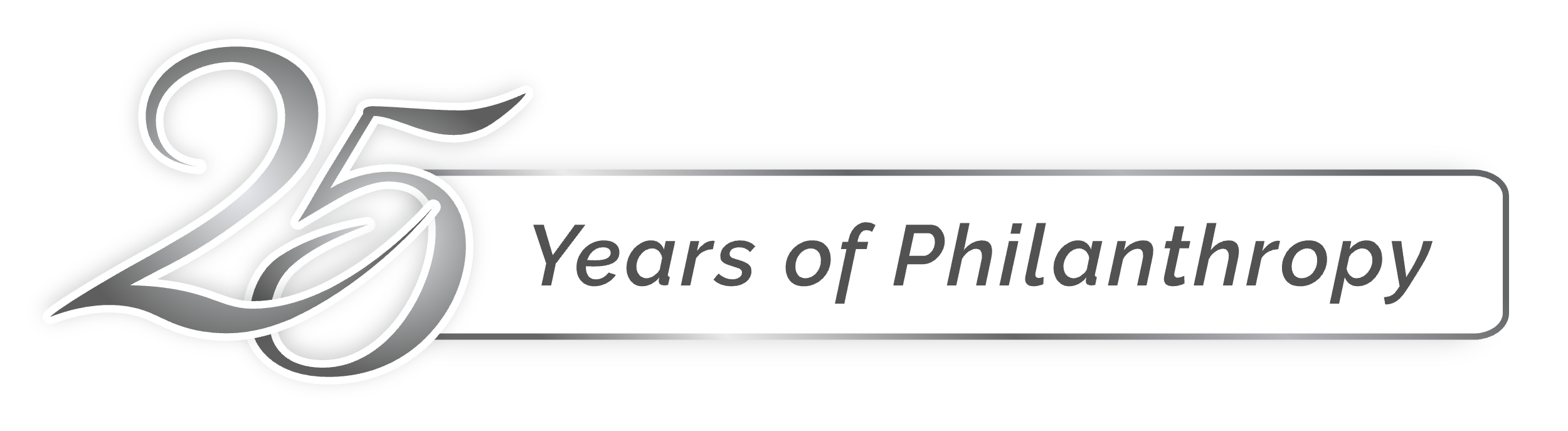 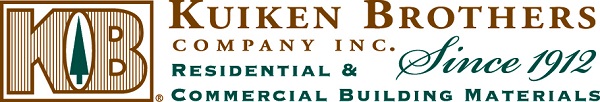 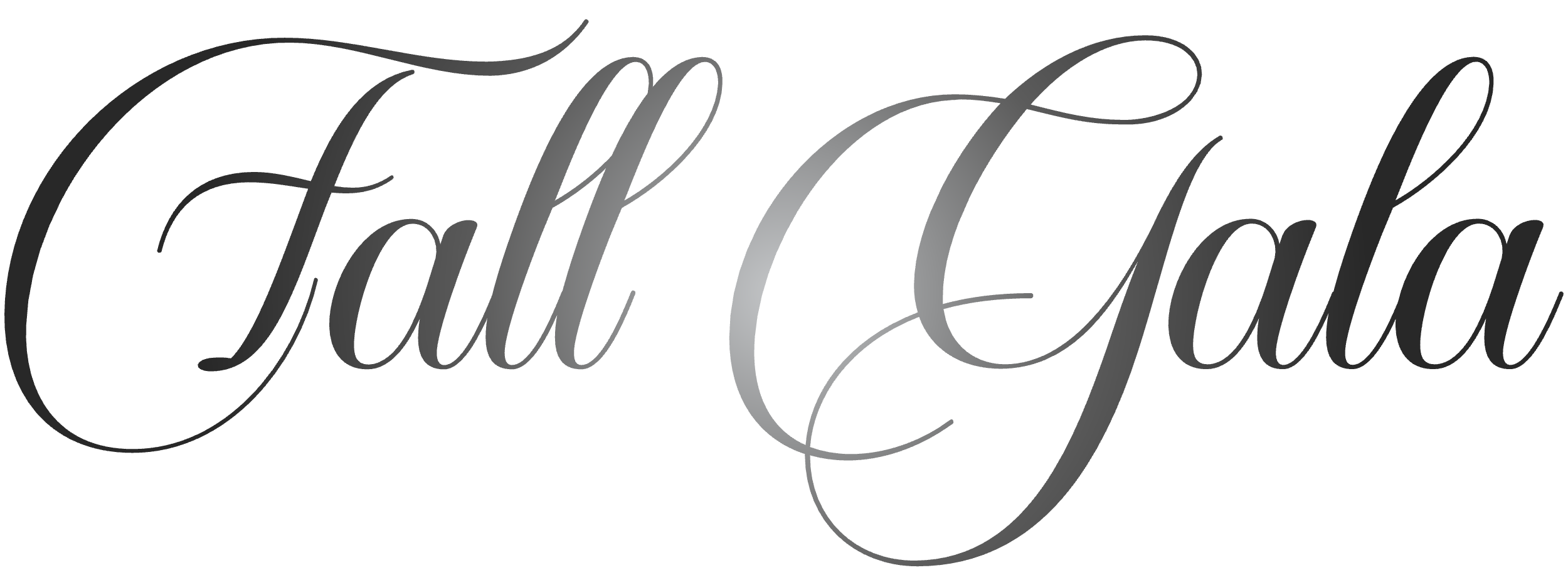 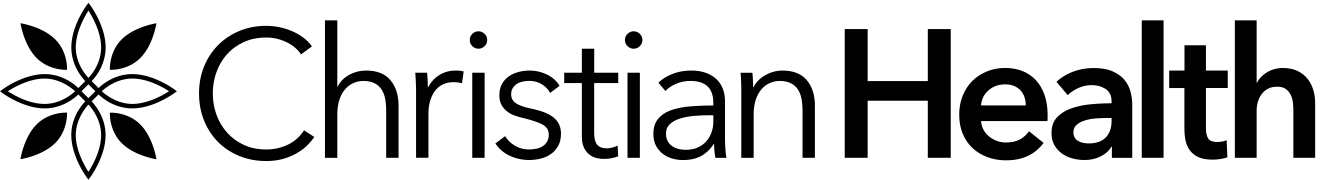 Mission Sponsor
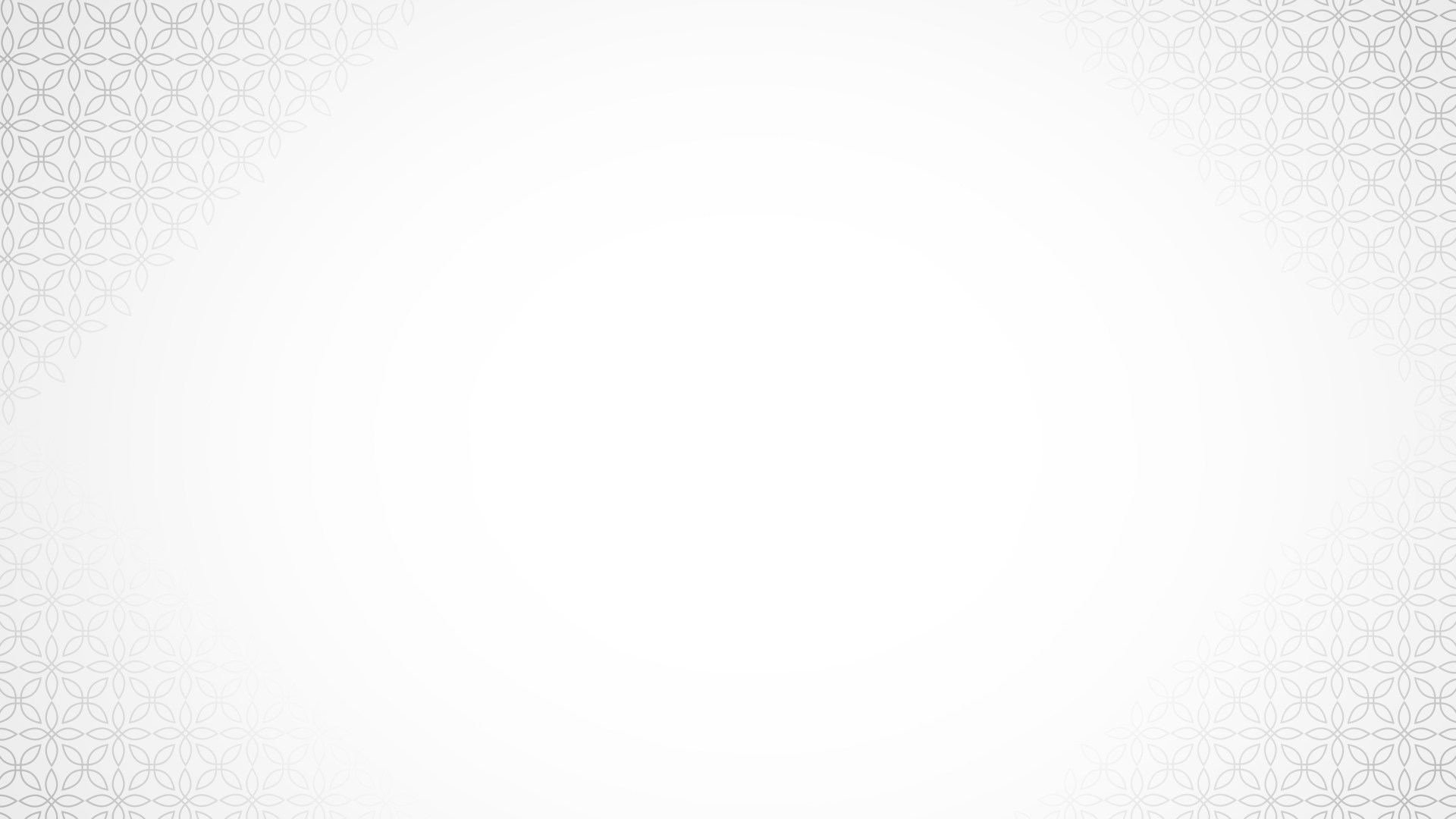 v
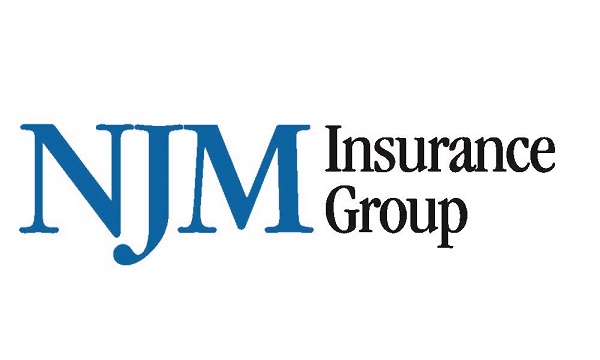 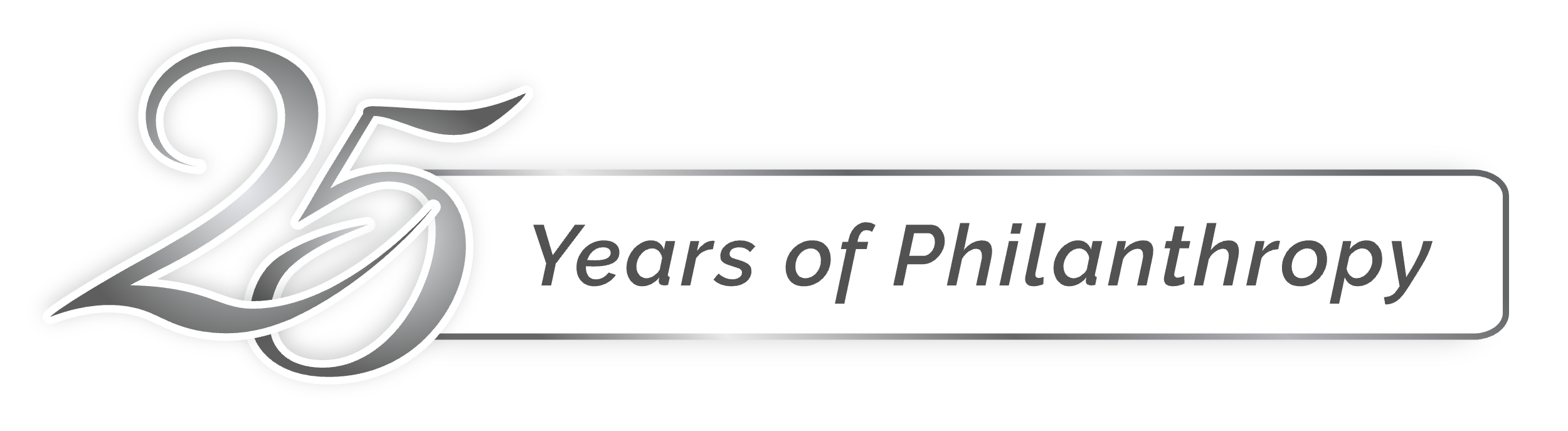 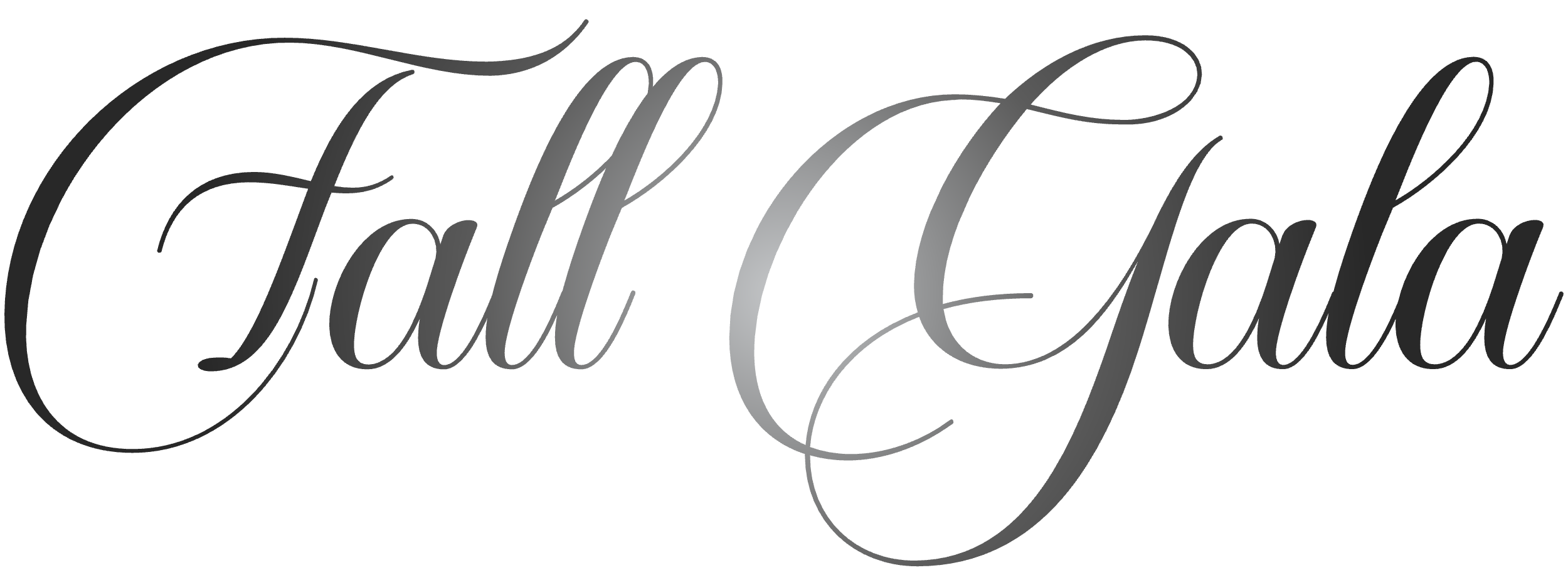 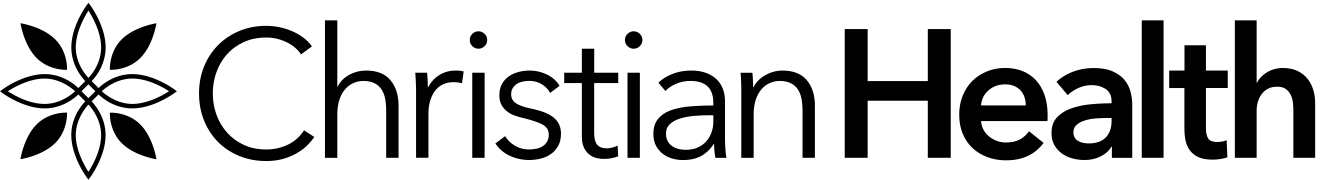 Mission Sponsor
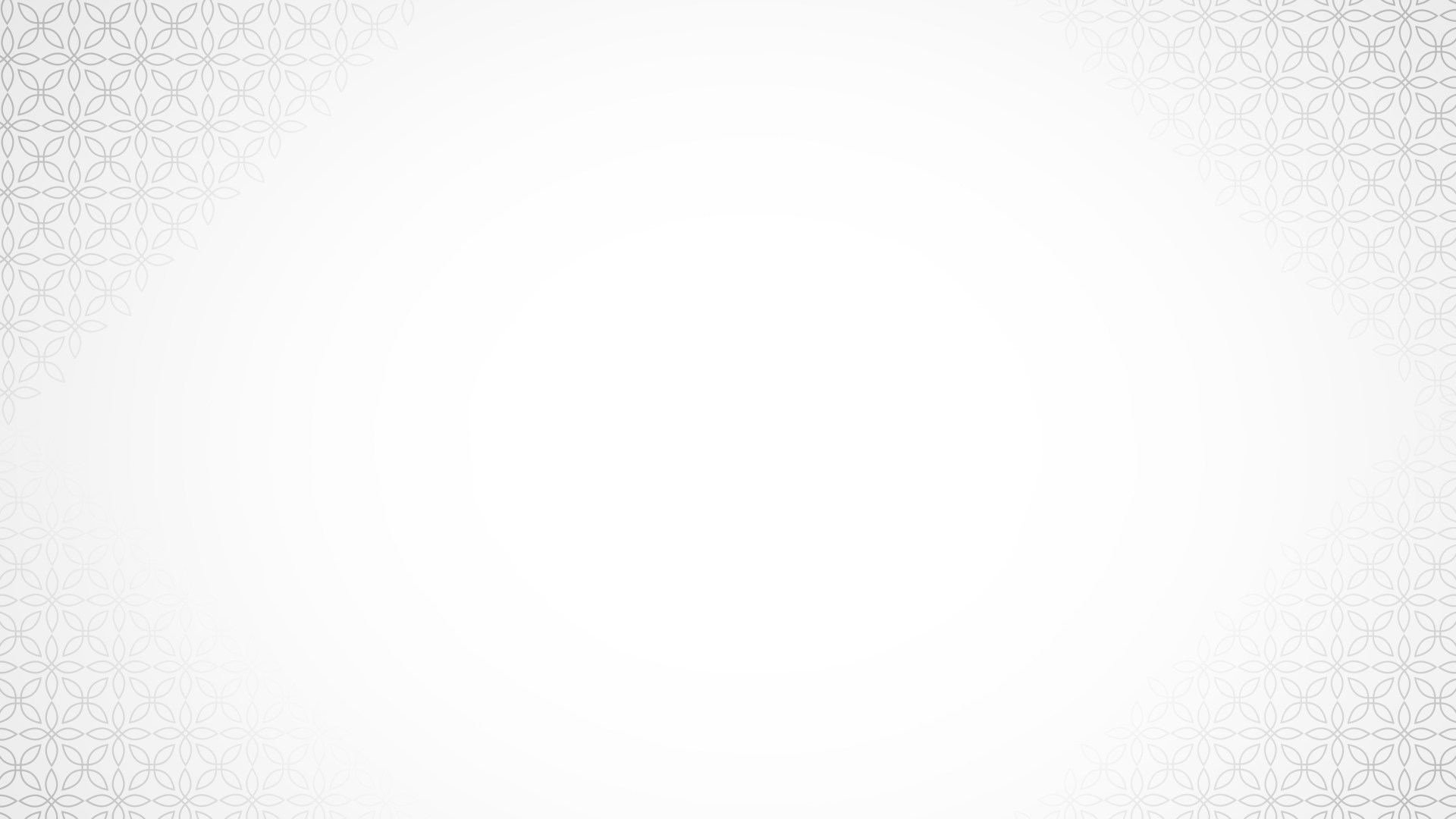 v
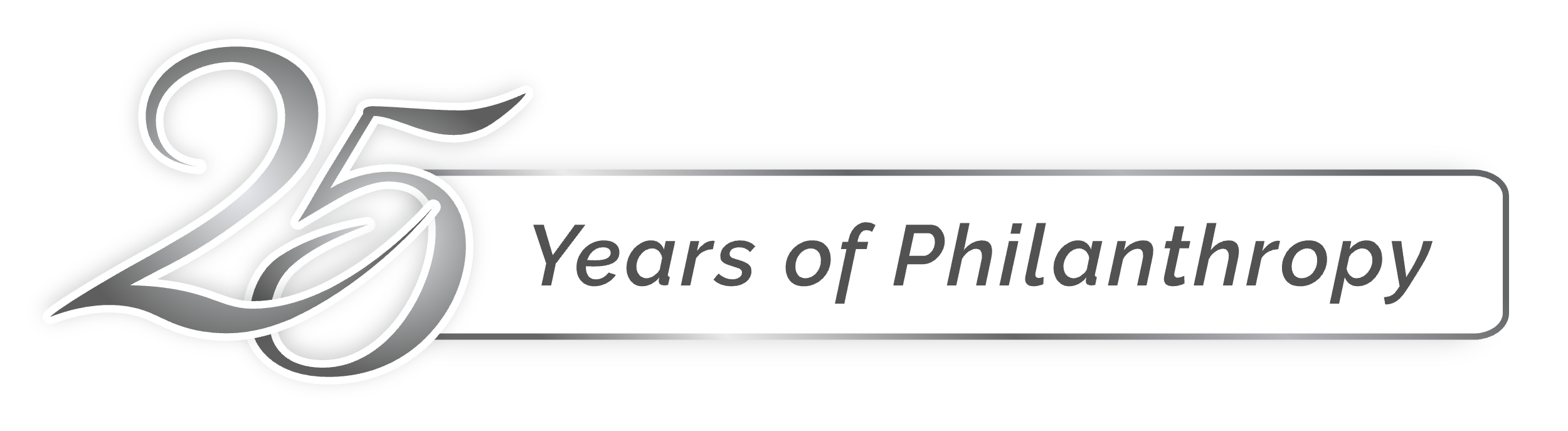 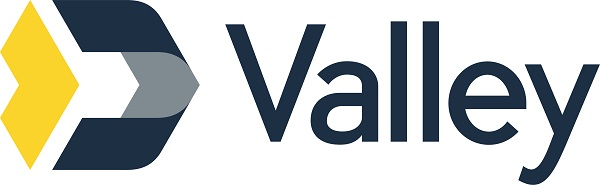 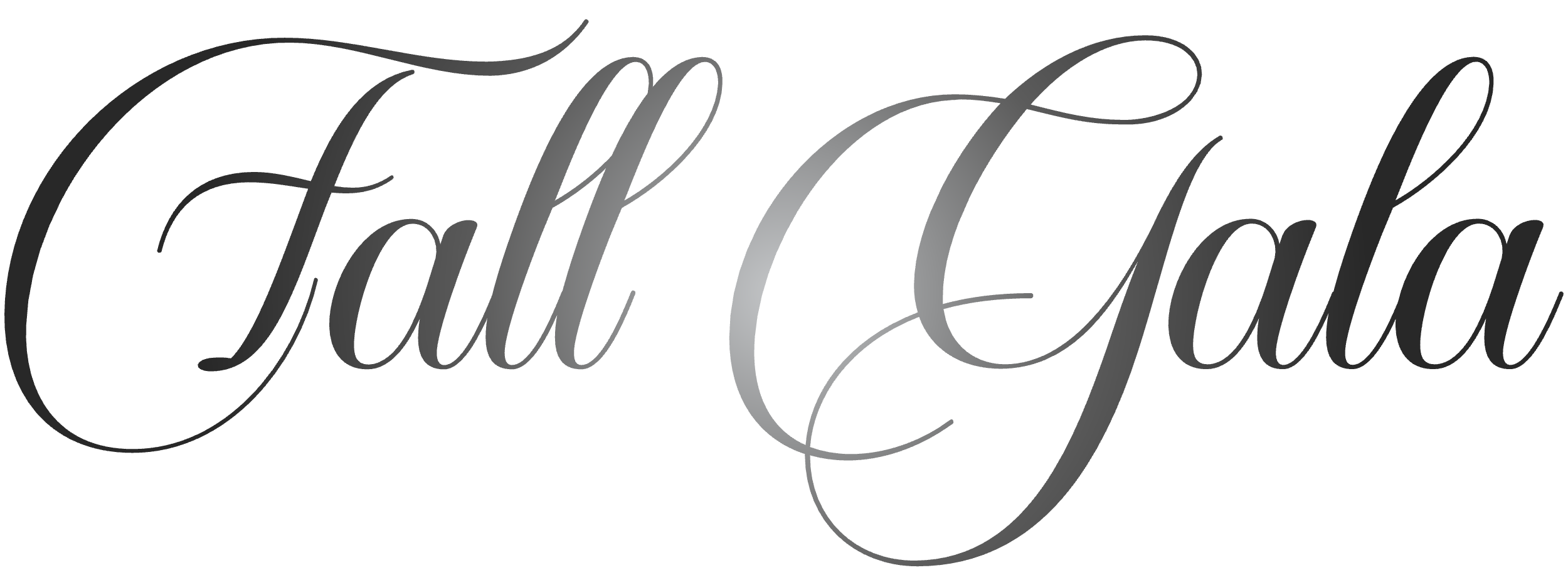 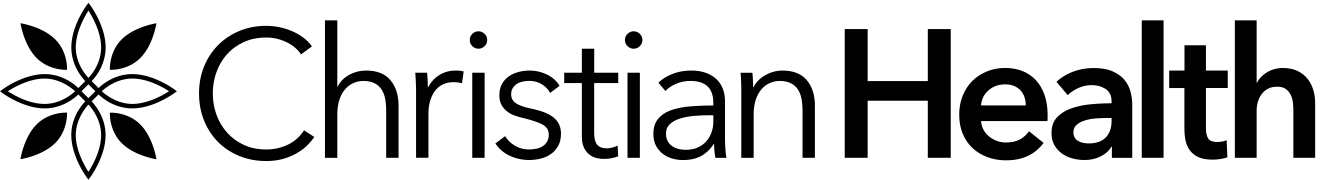 Vision Sponsor
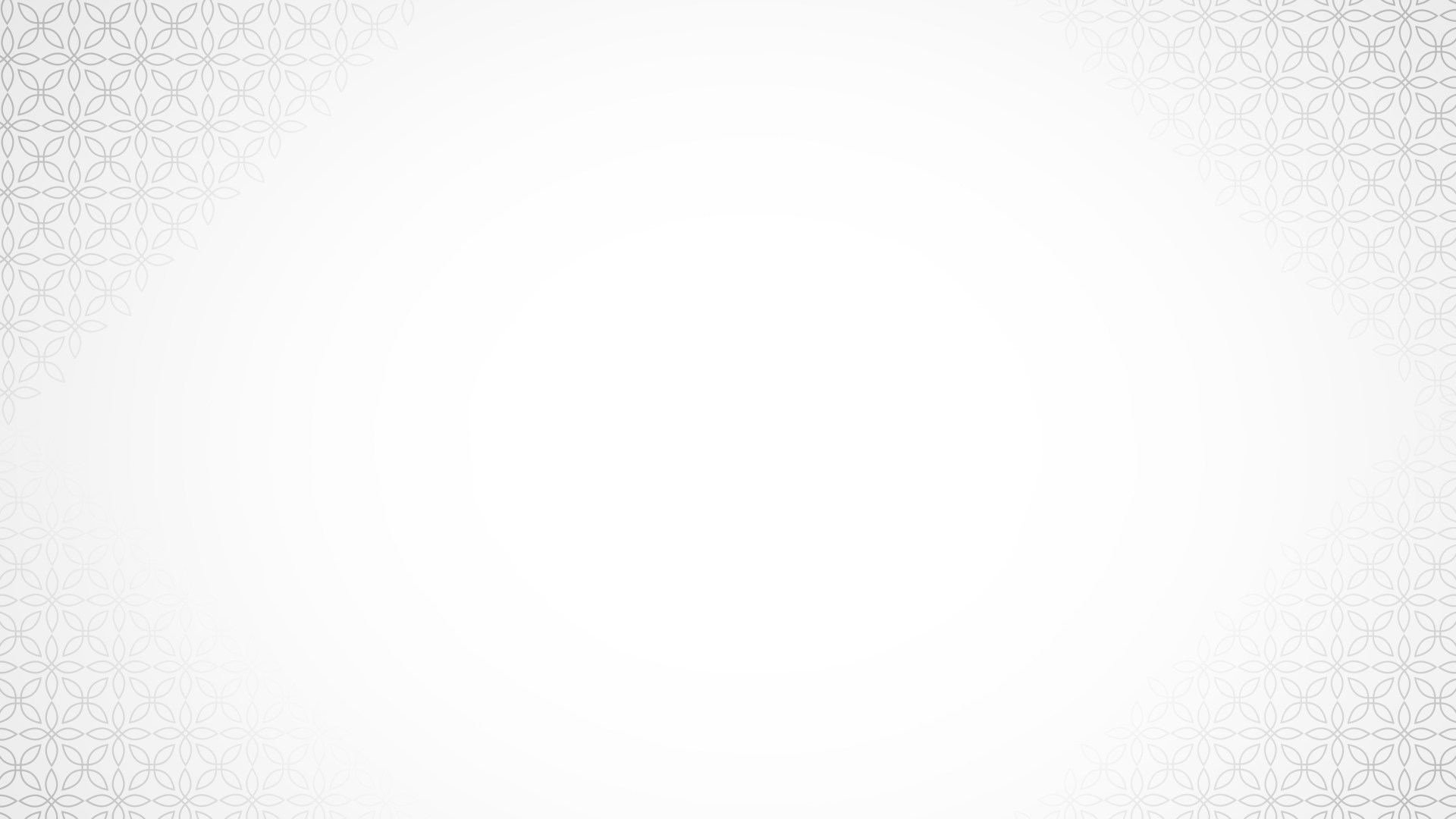 v
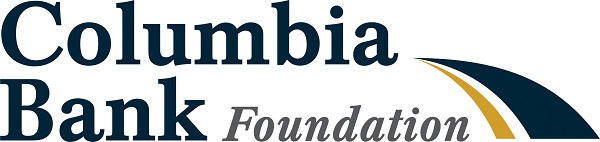 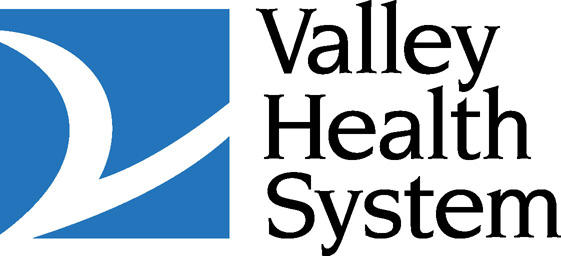 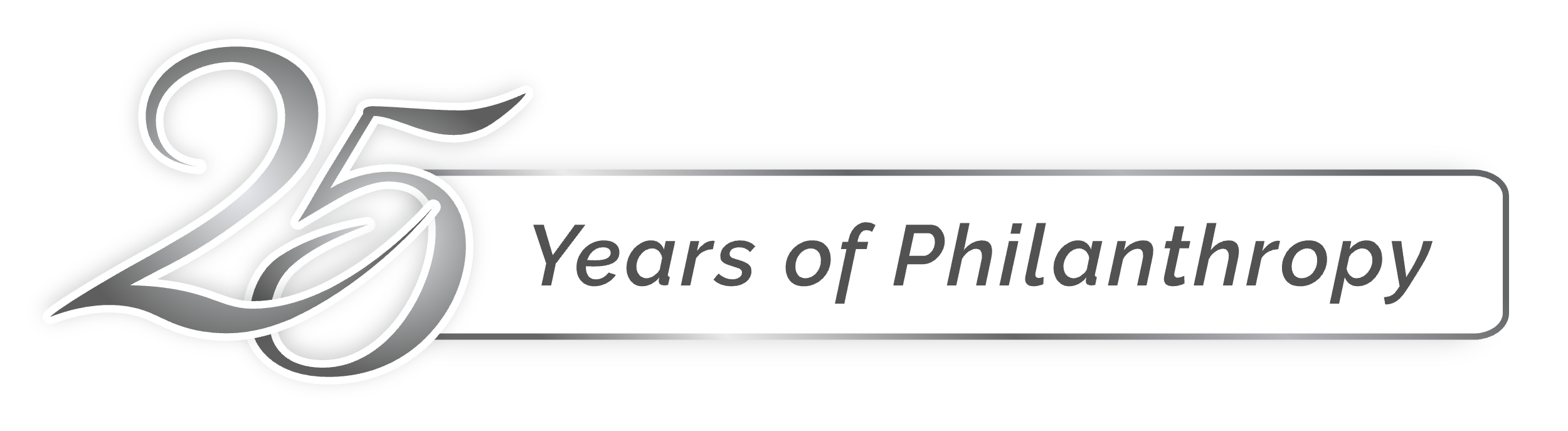 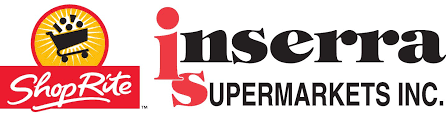 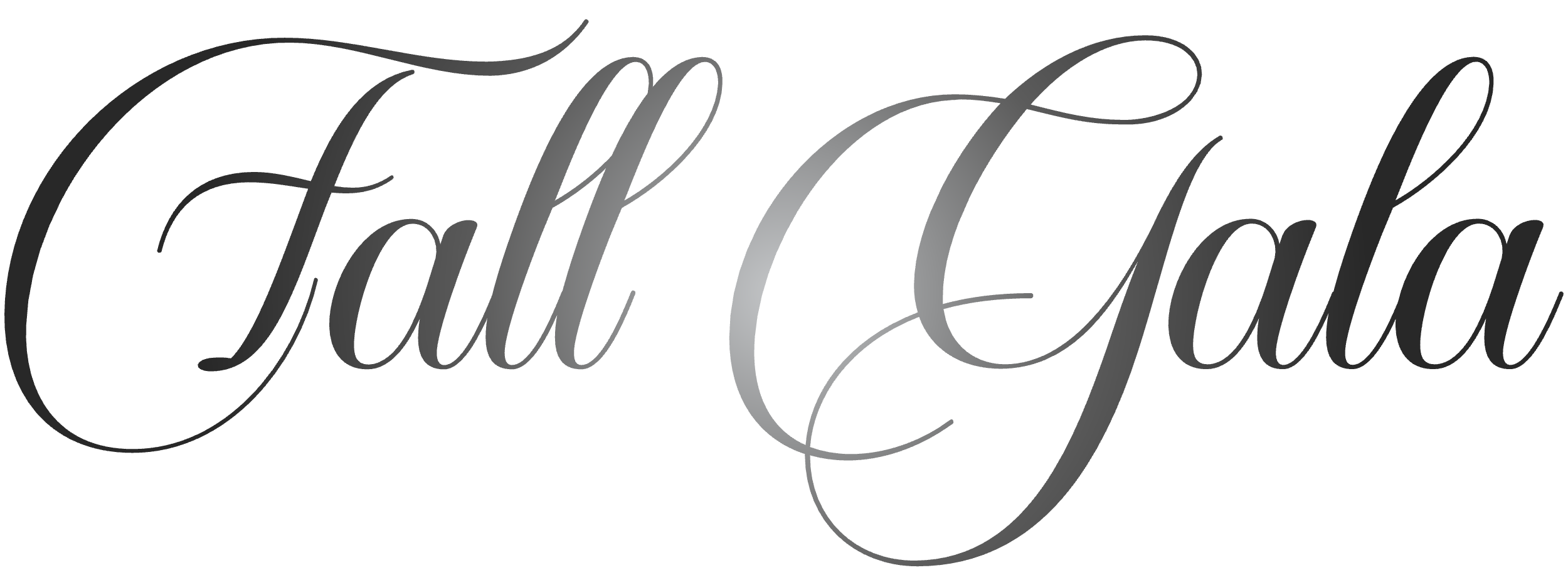 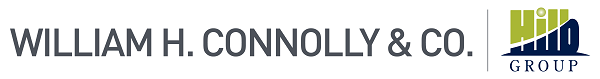 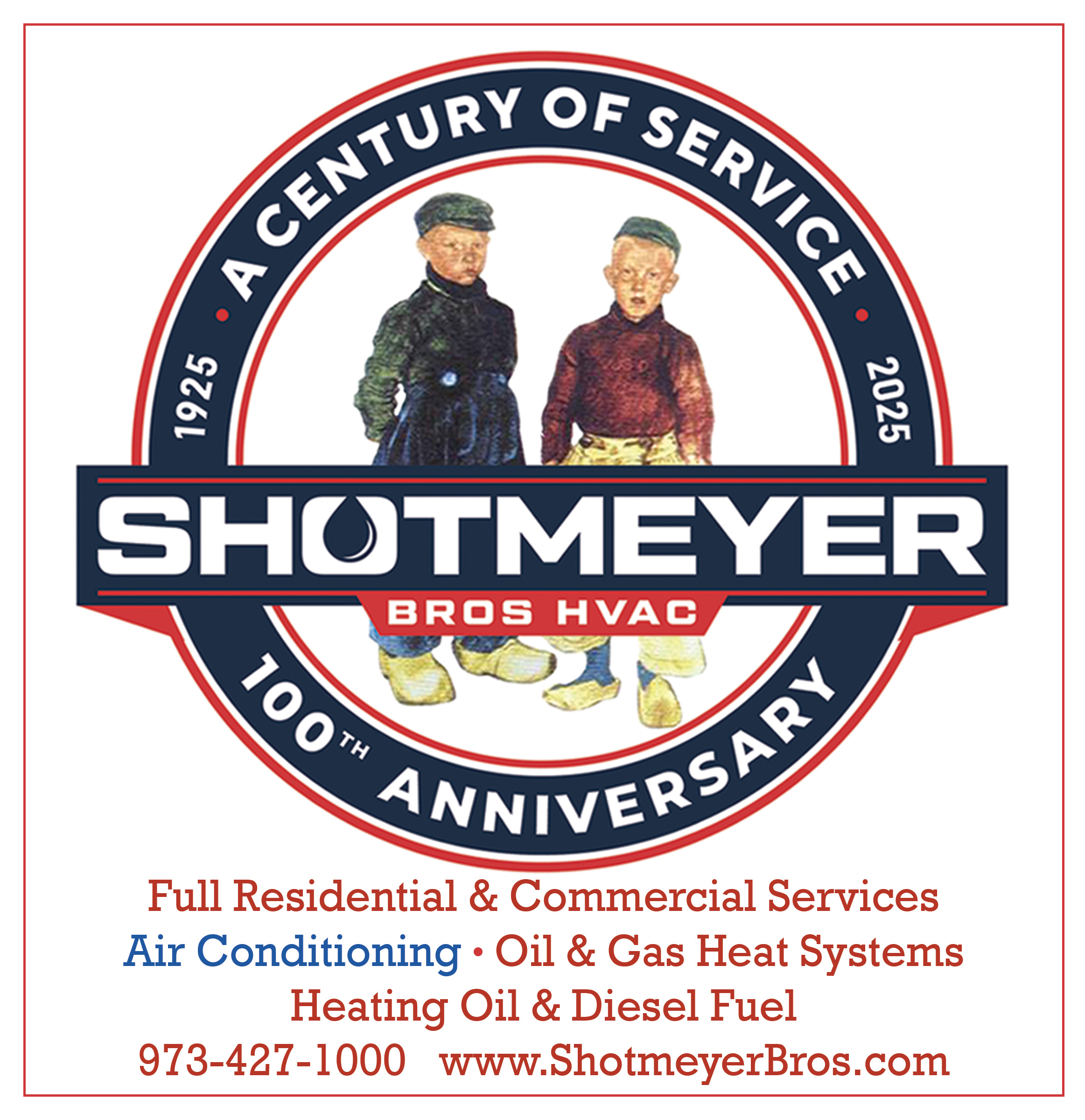 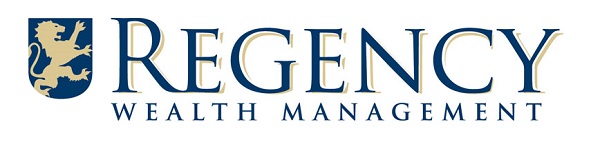 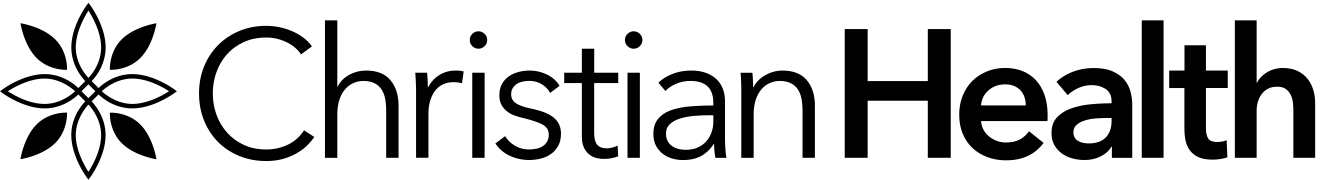 Leadership Sponsors
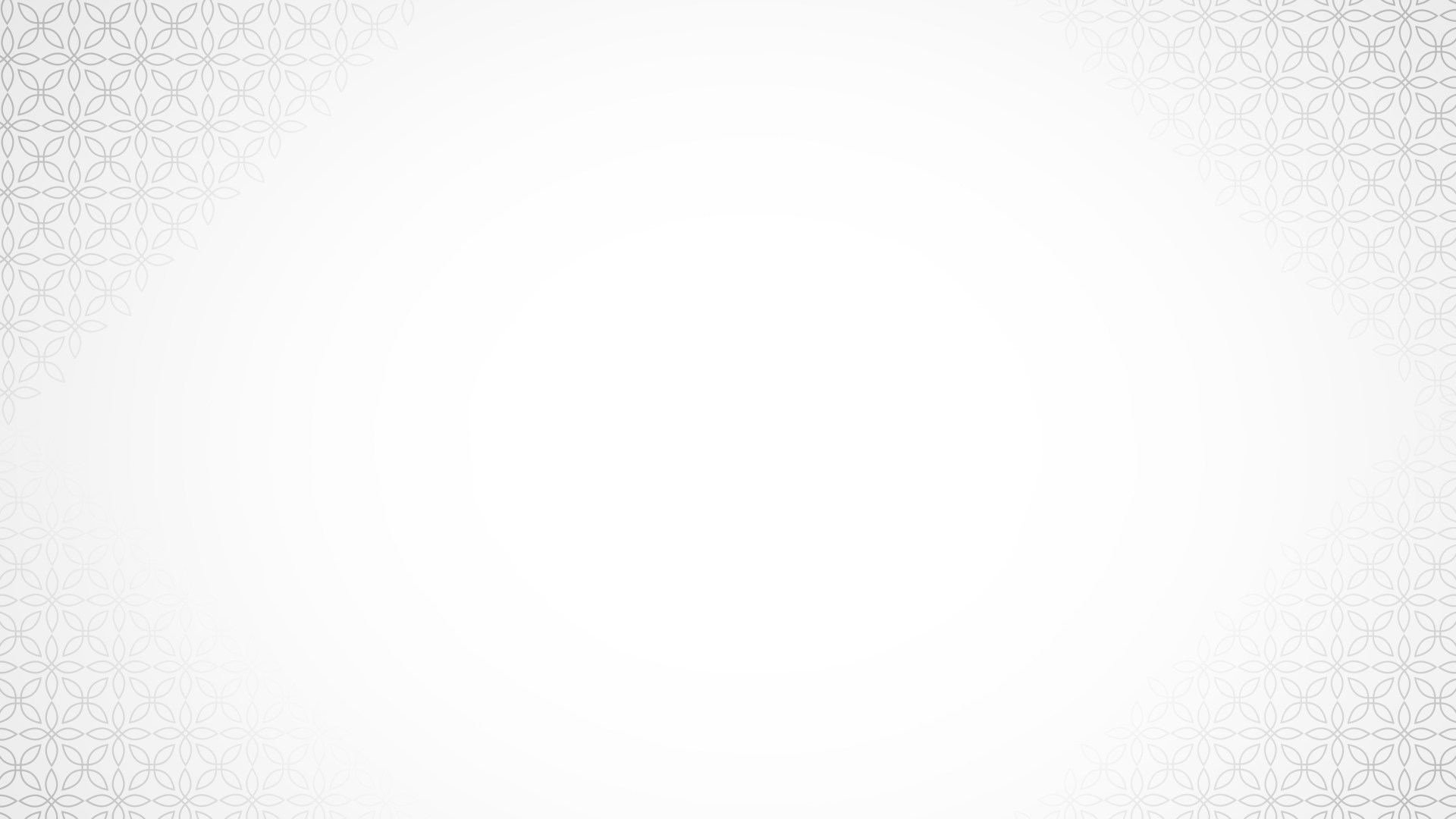 v
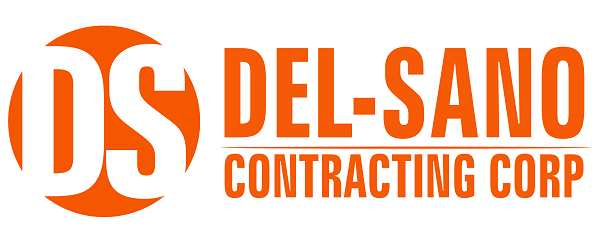 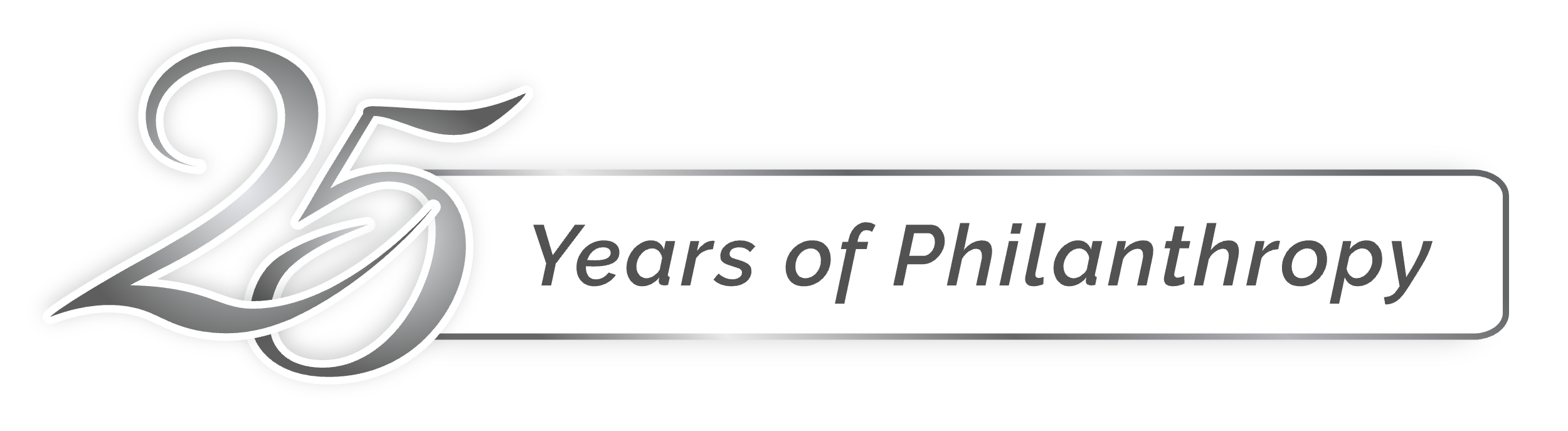 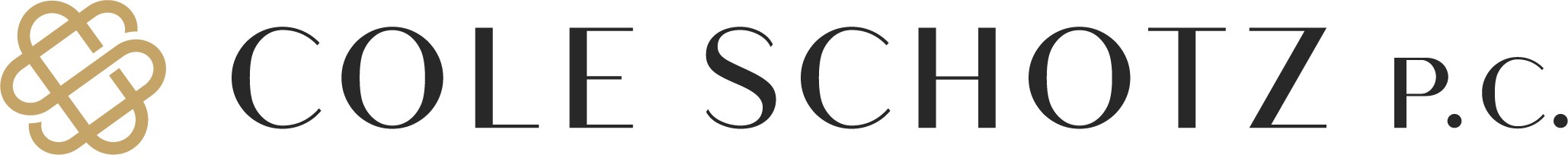 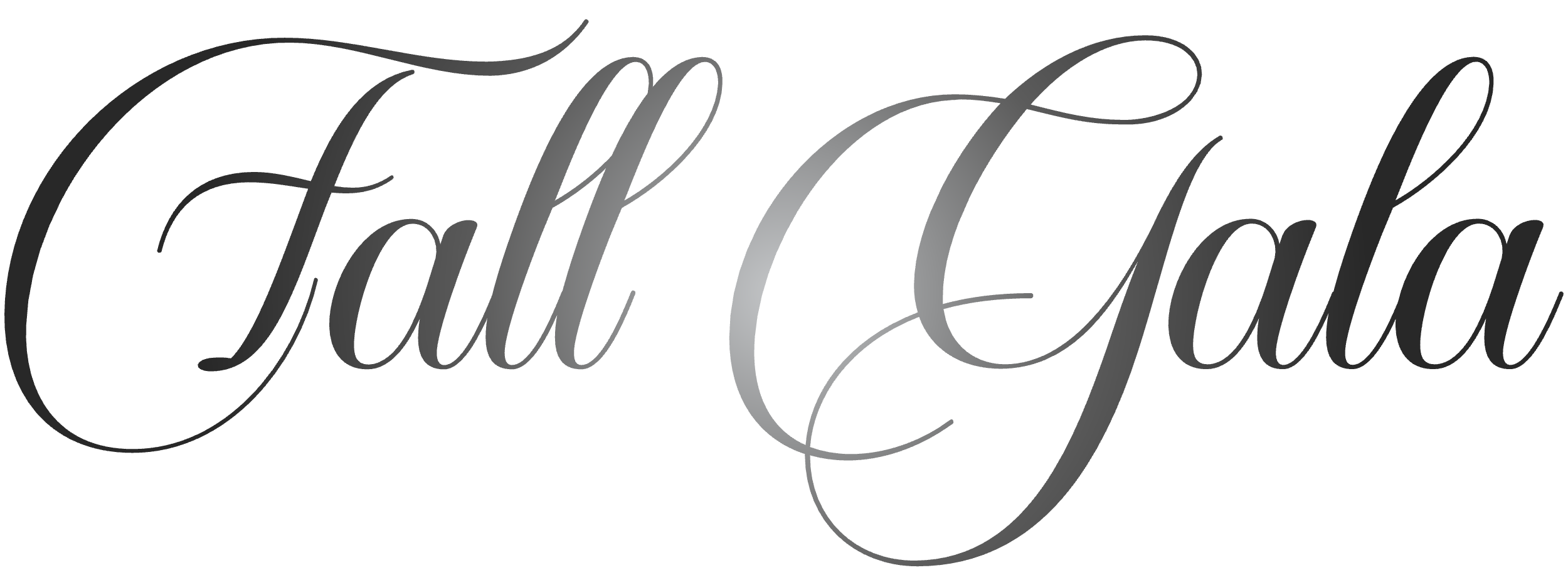 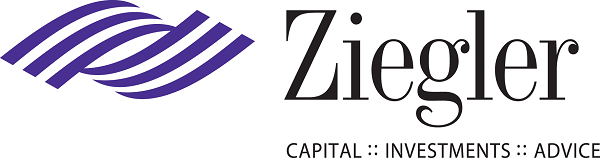 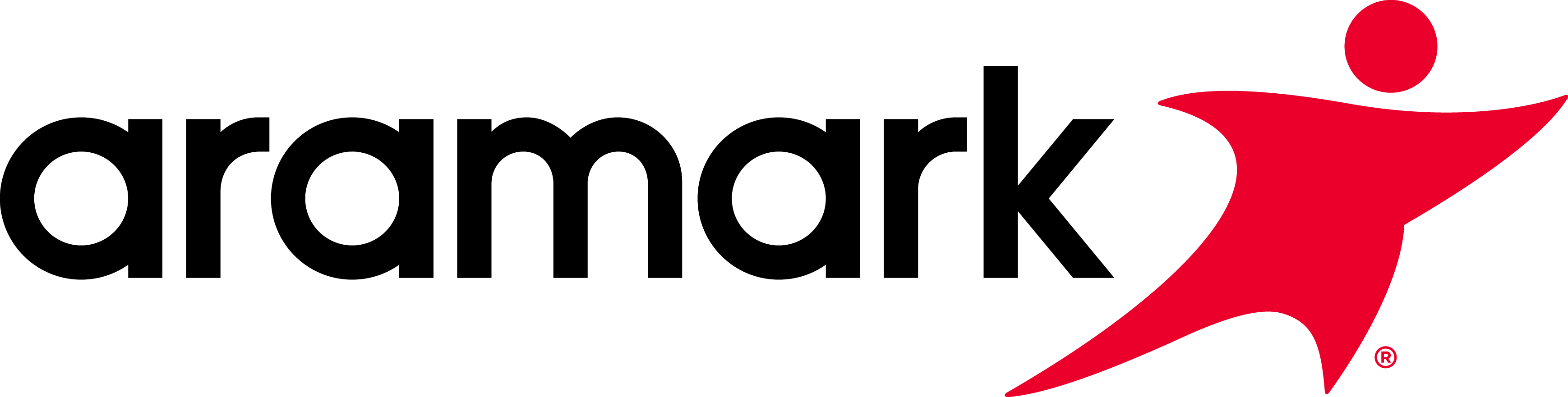 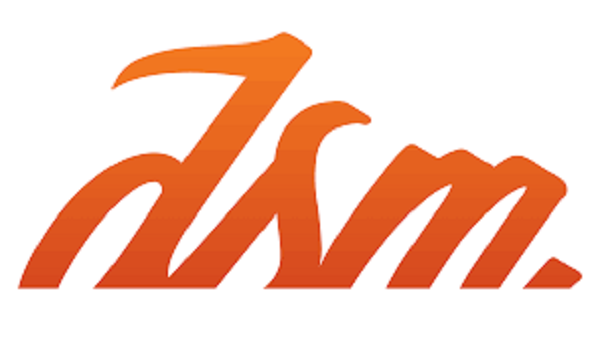 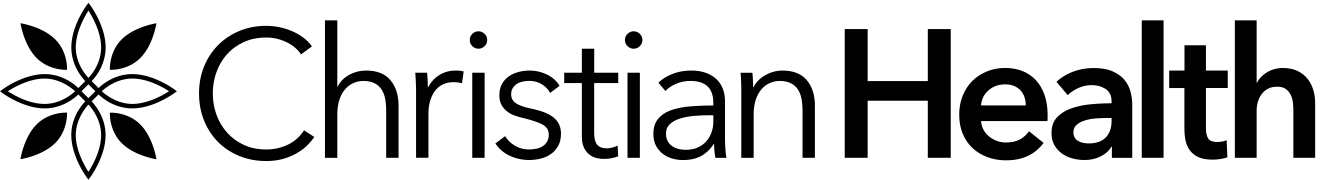 Auction Sponsors
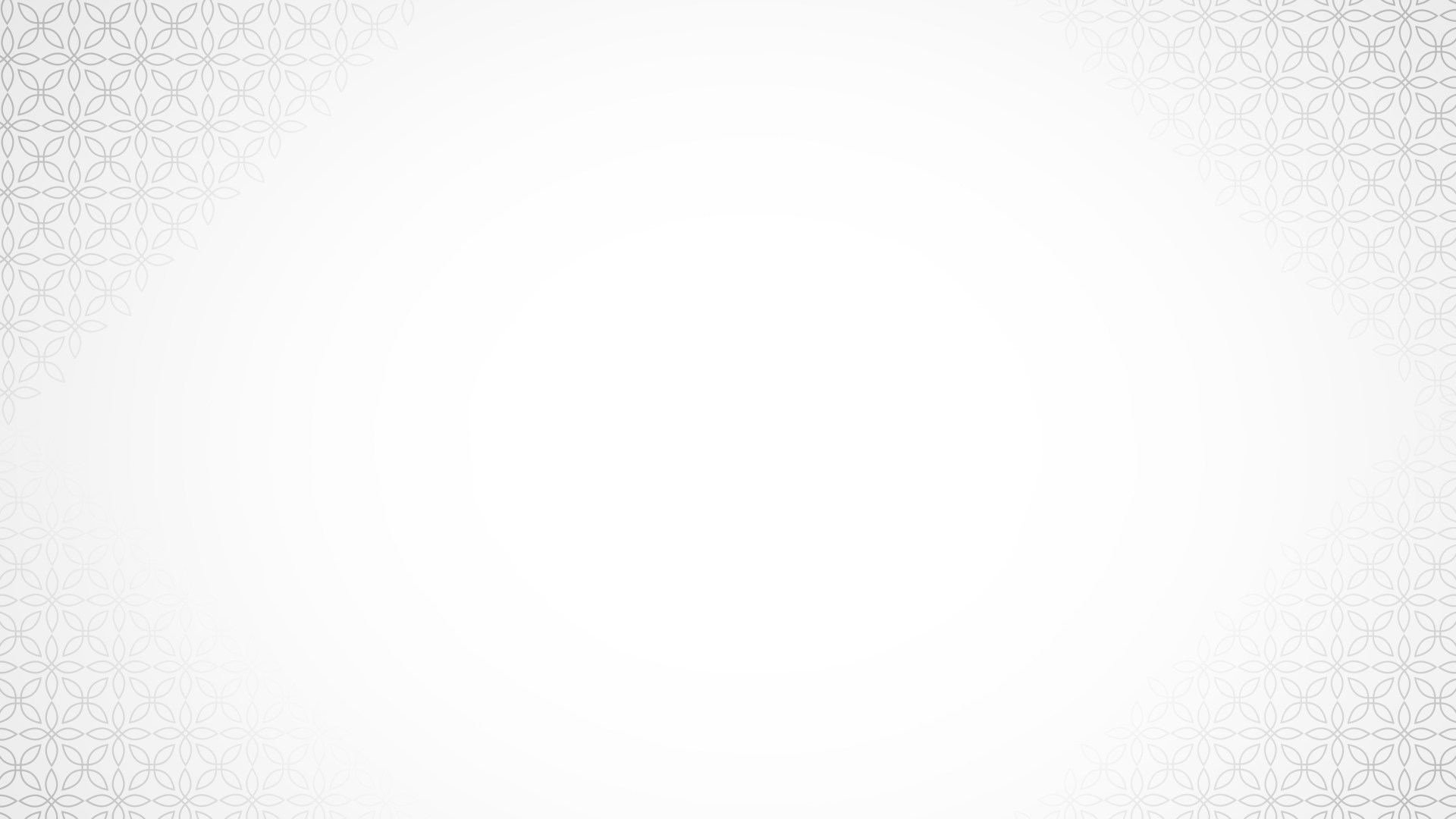 v
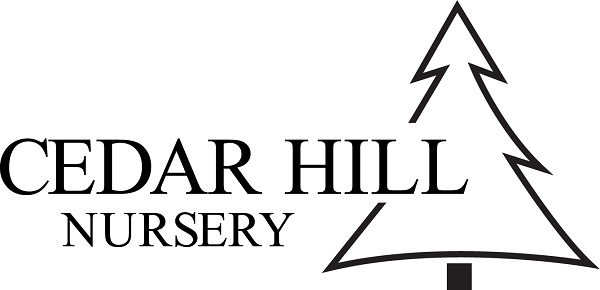 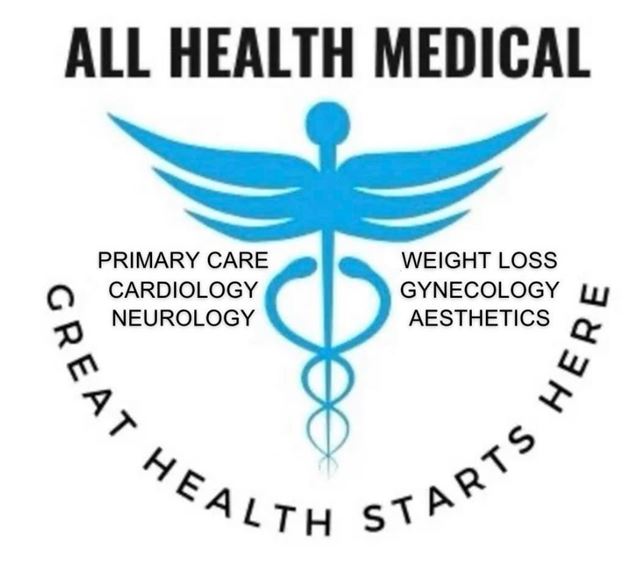 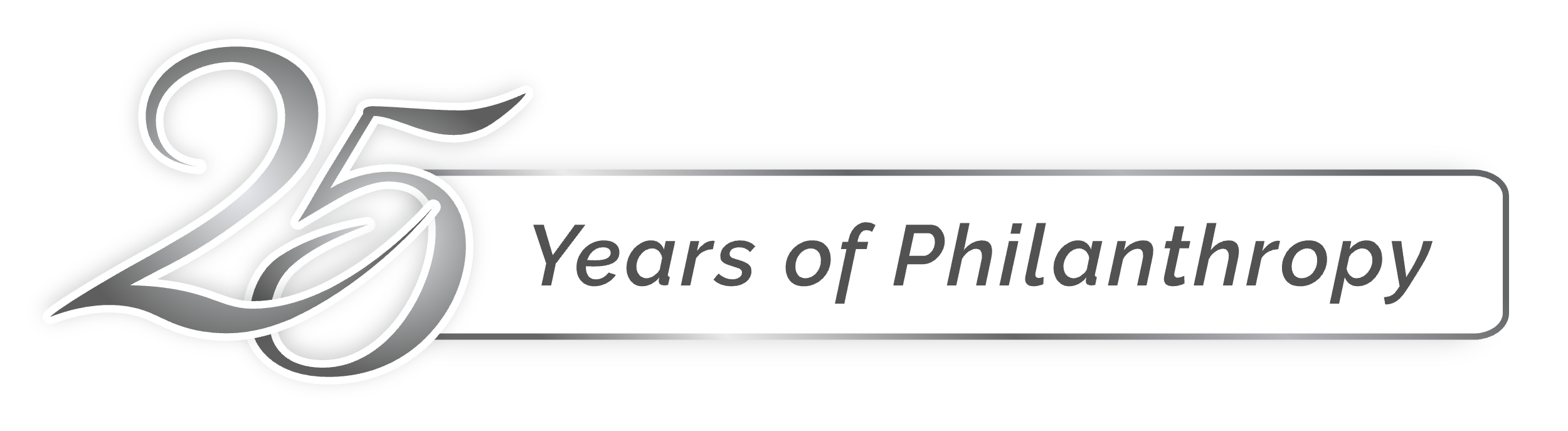 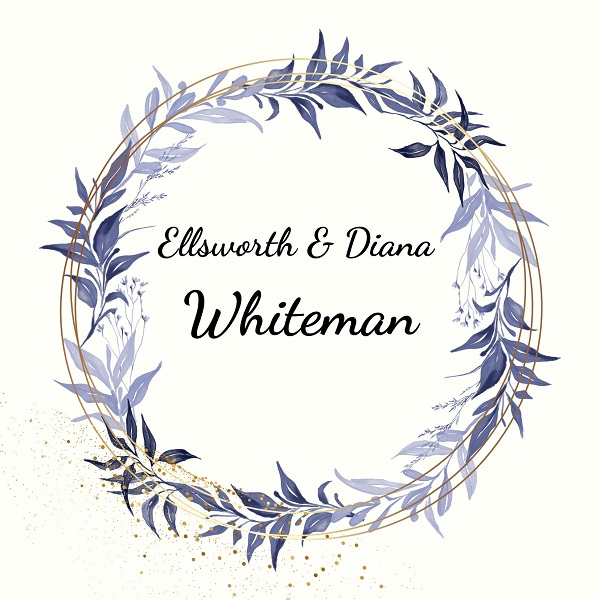 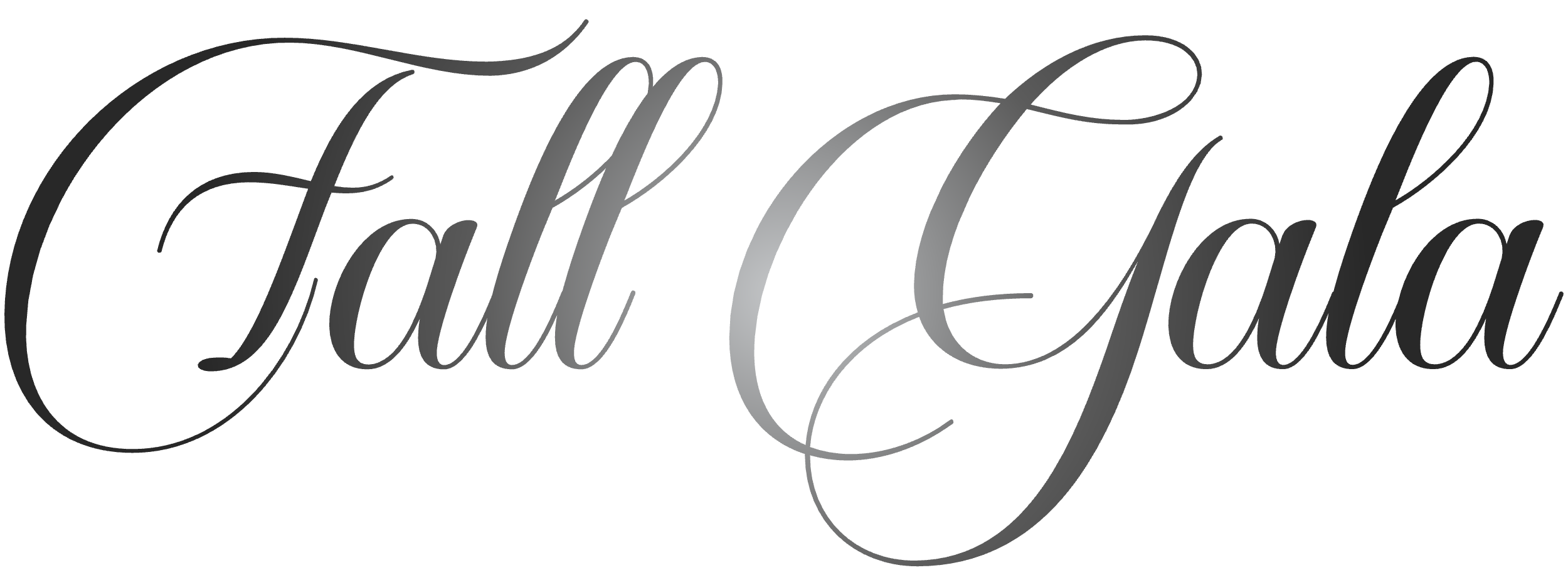 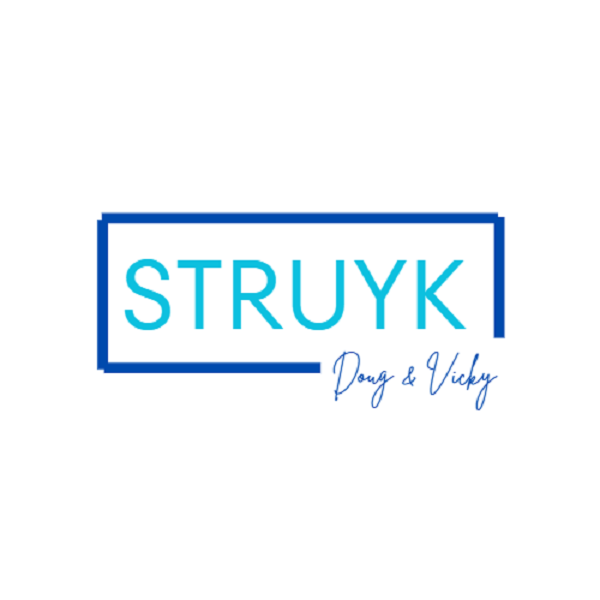 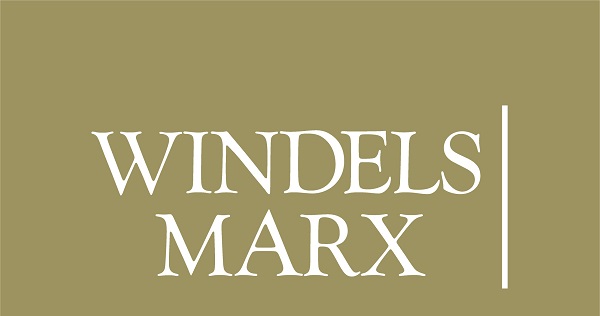 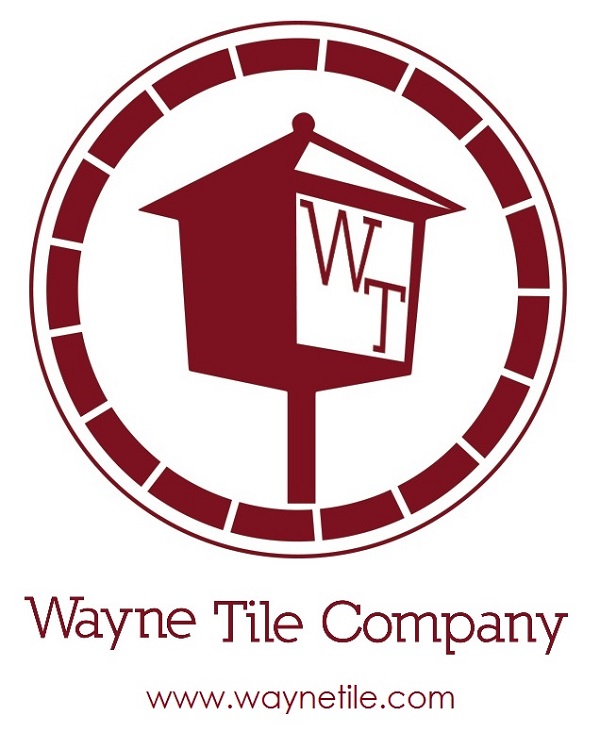 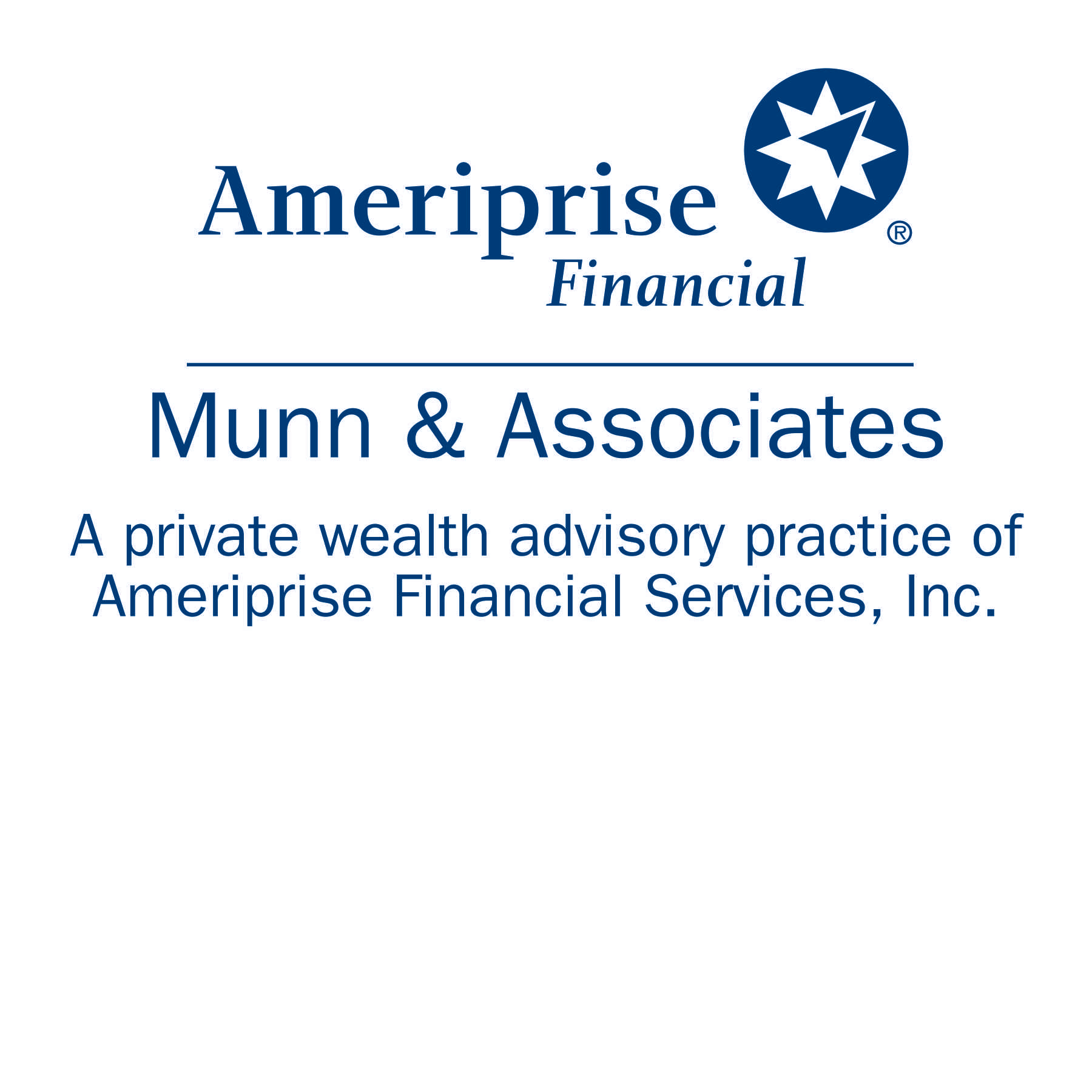 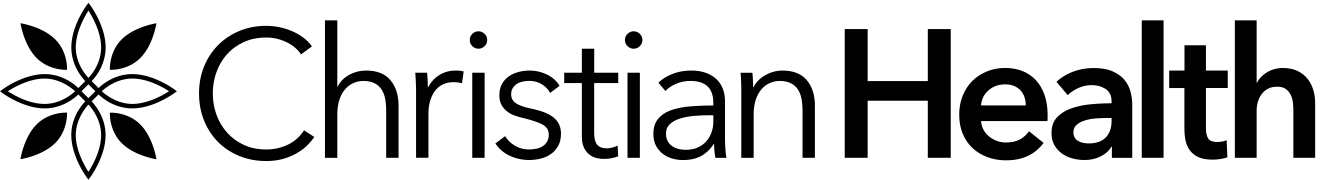 Community Sponsors
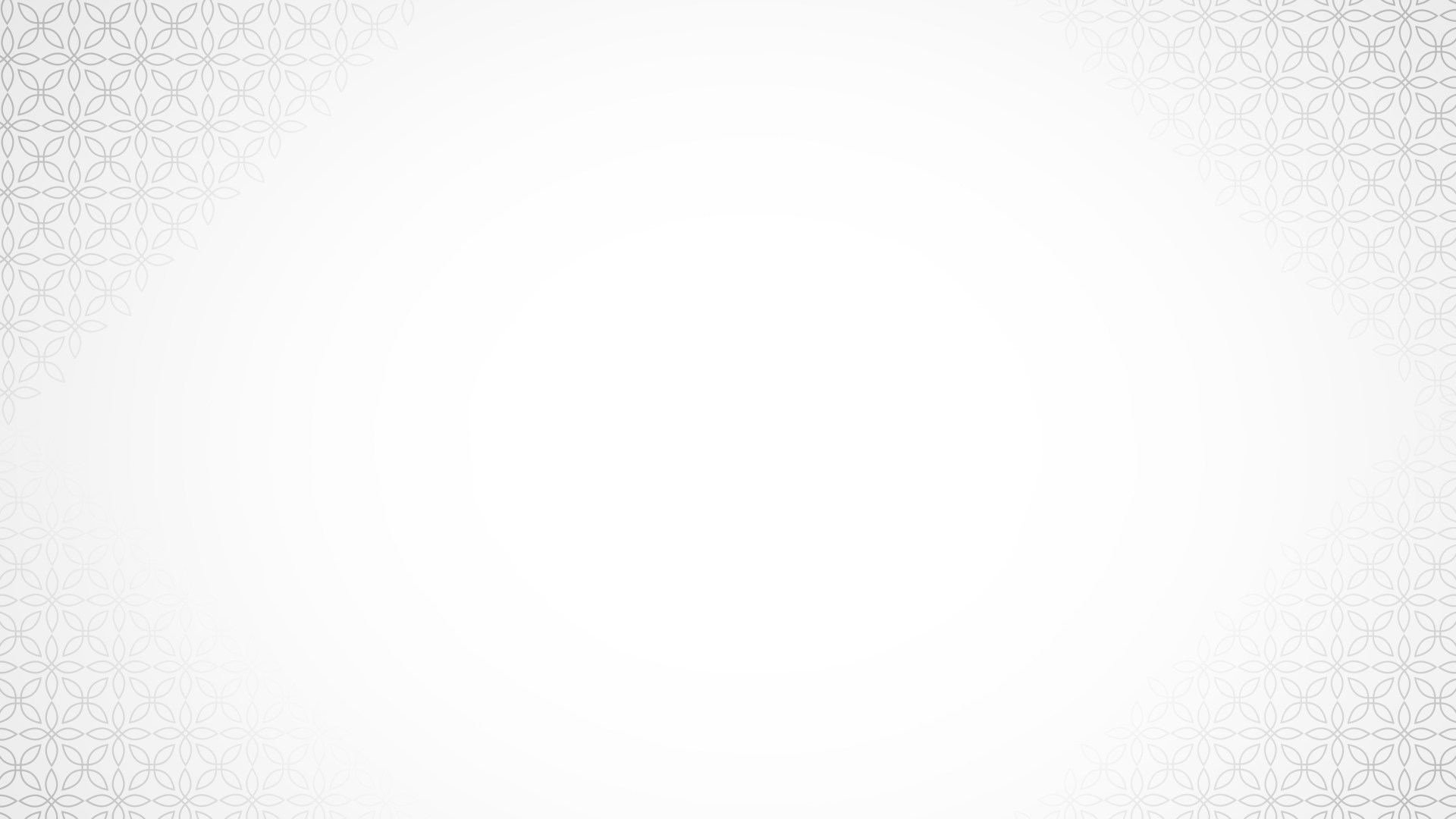 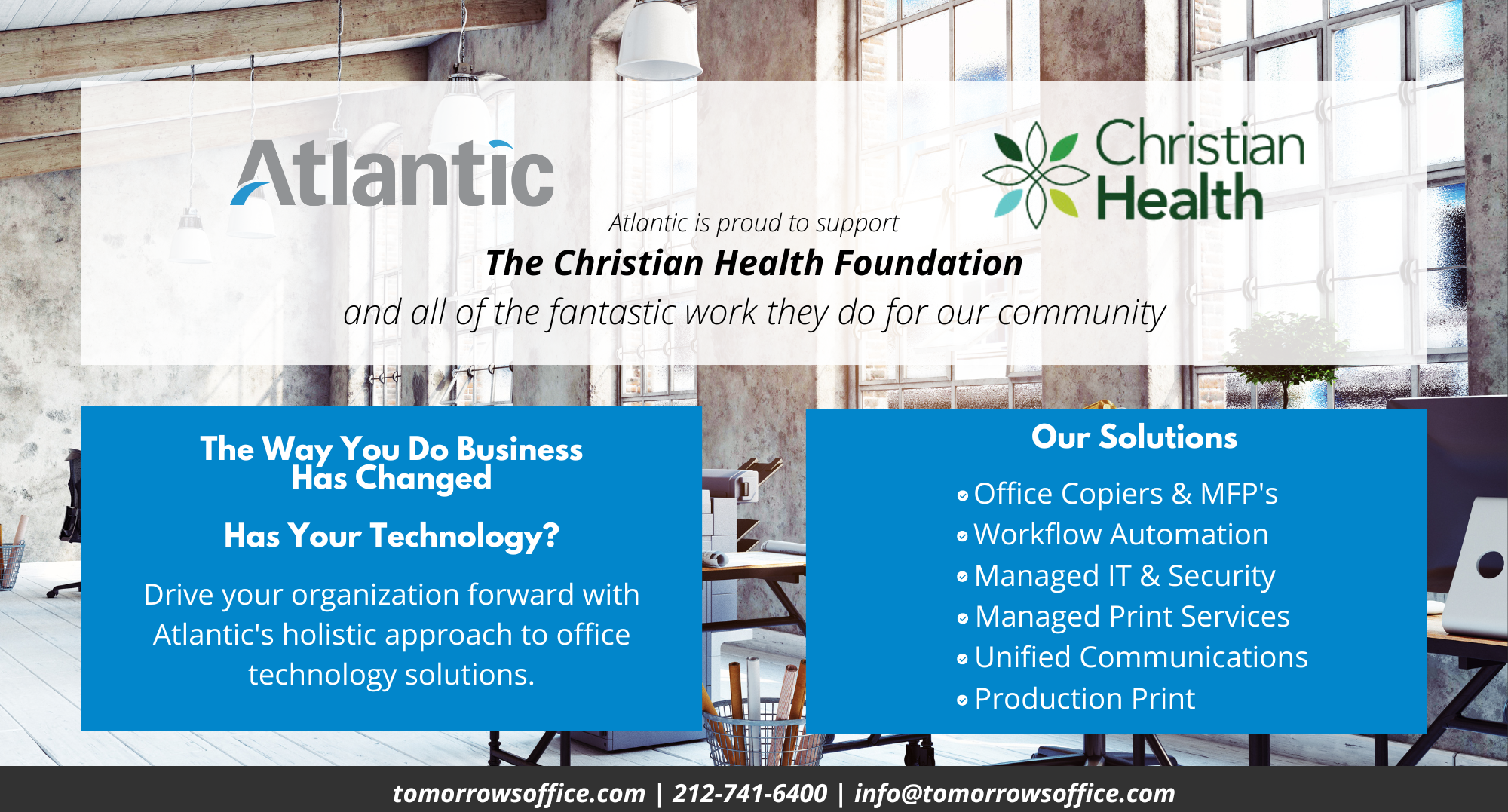 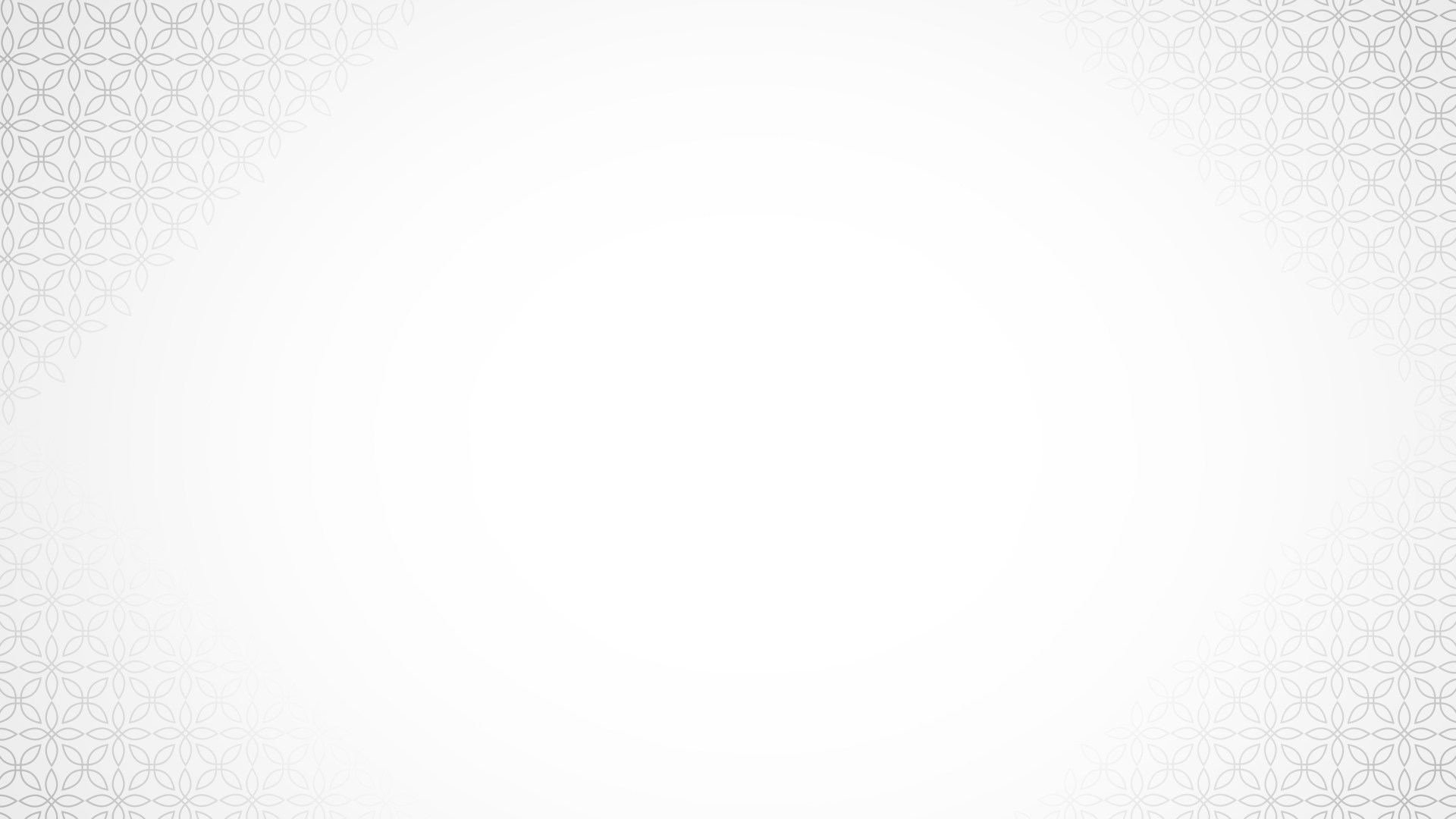 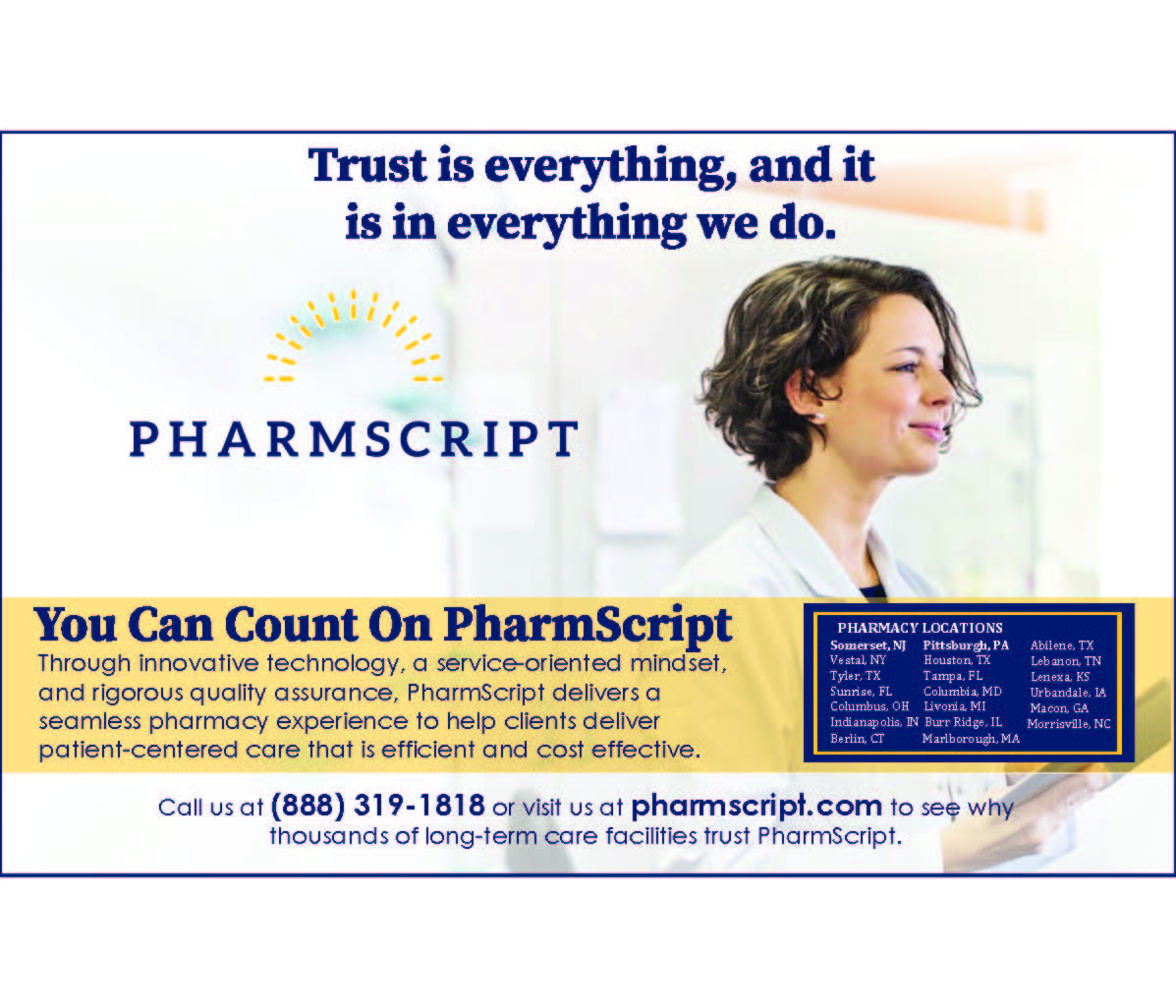 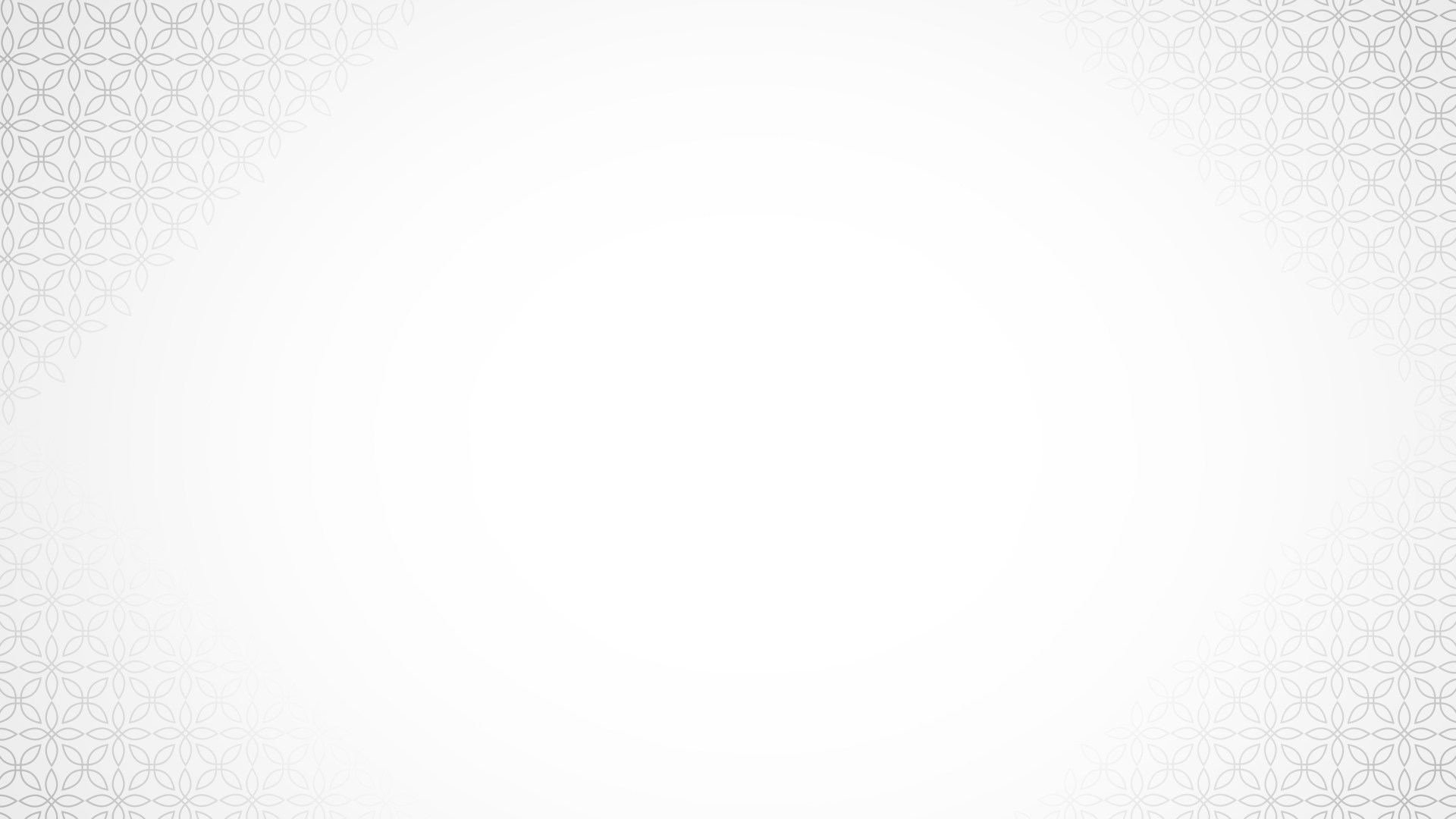 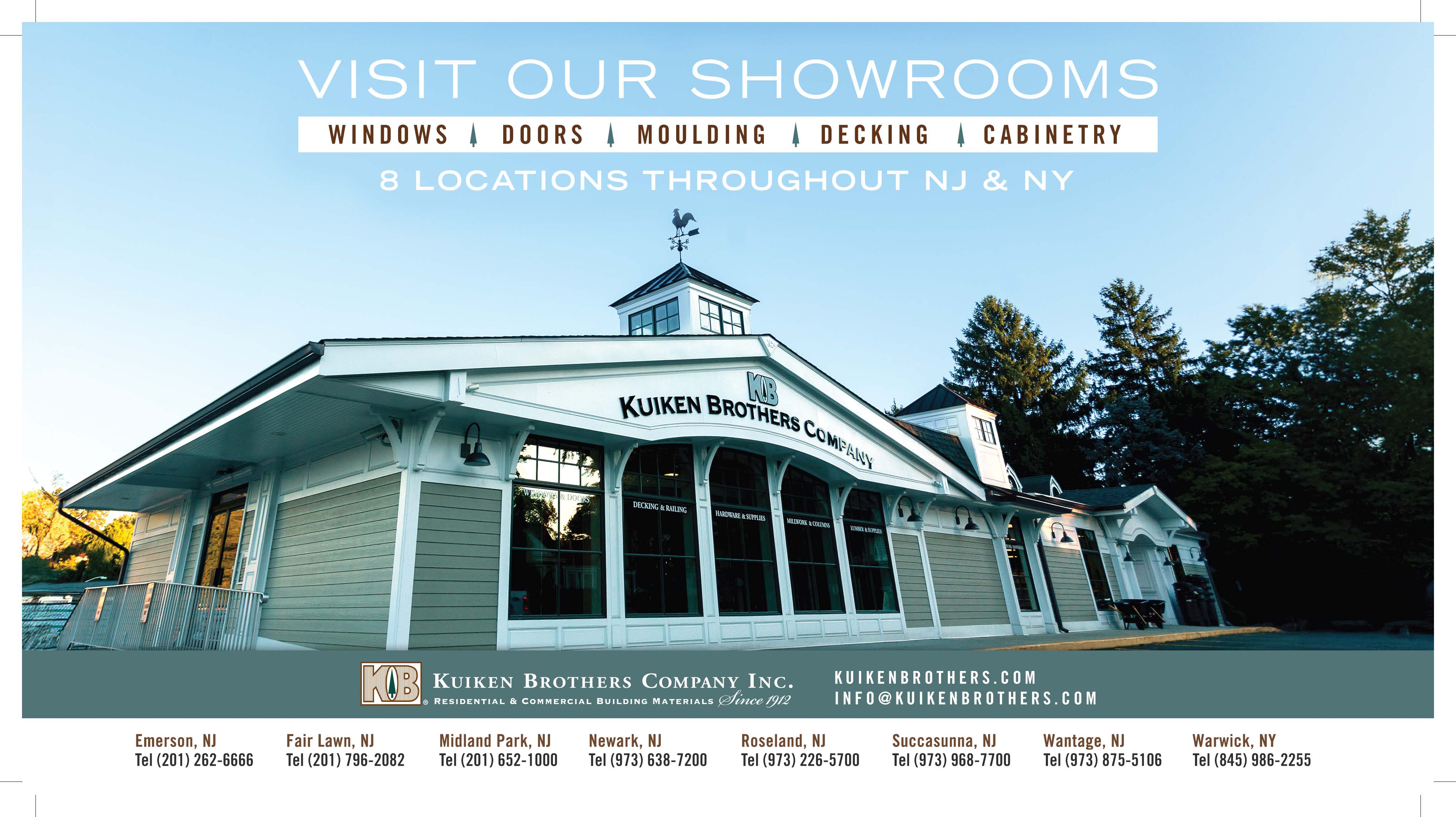 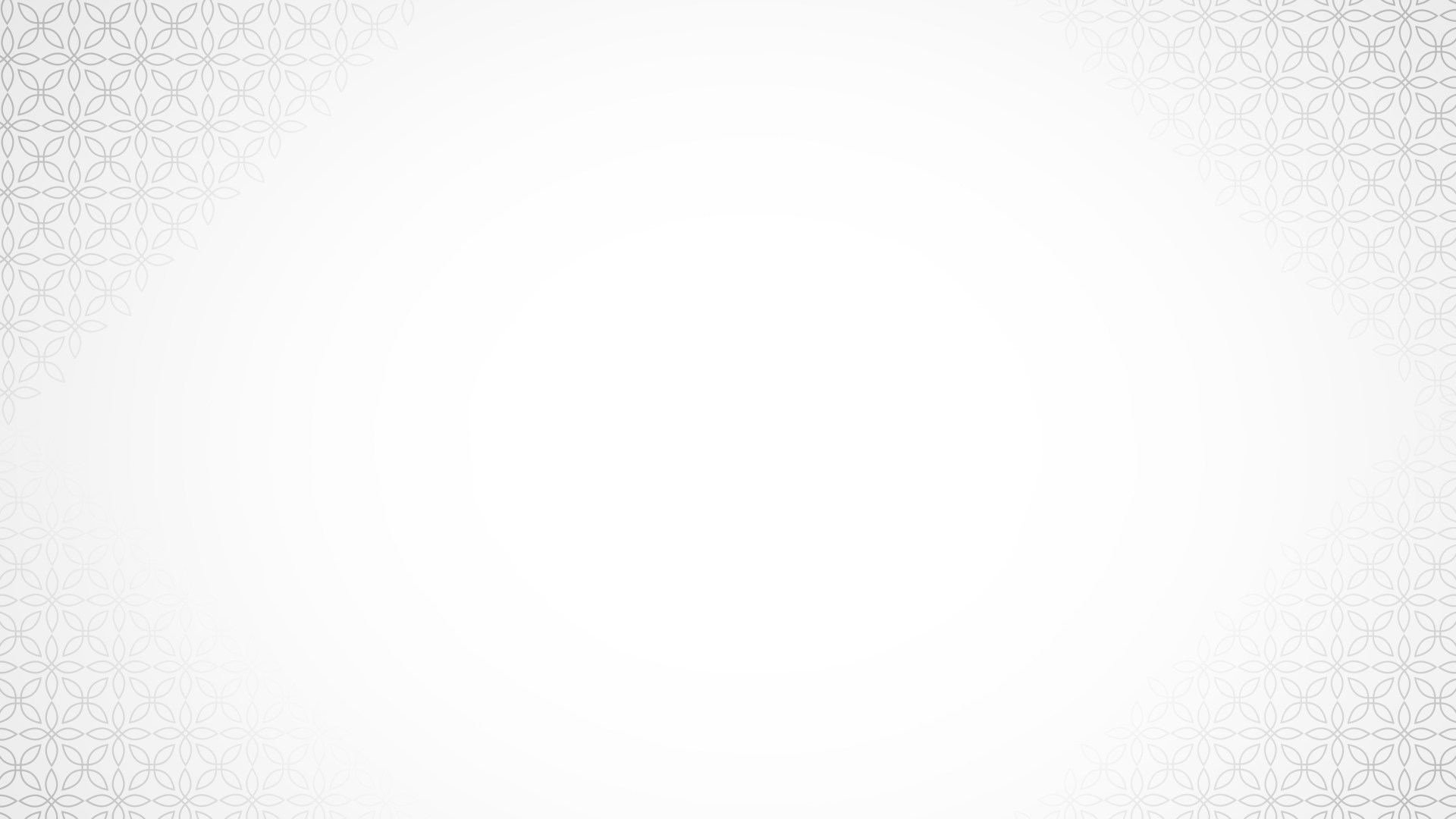 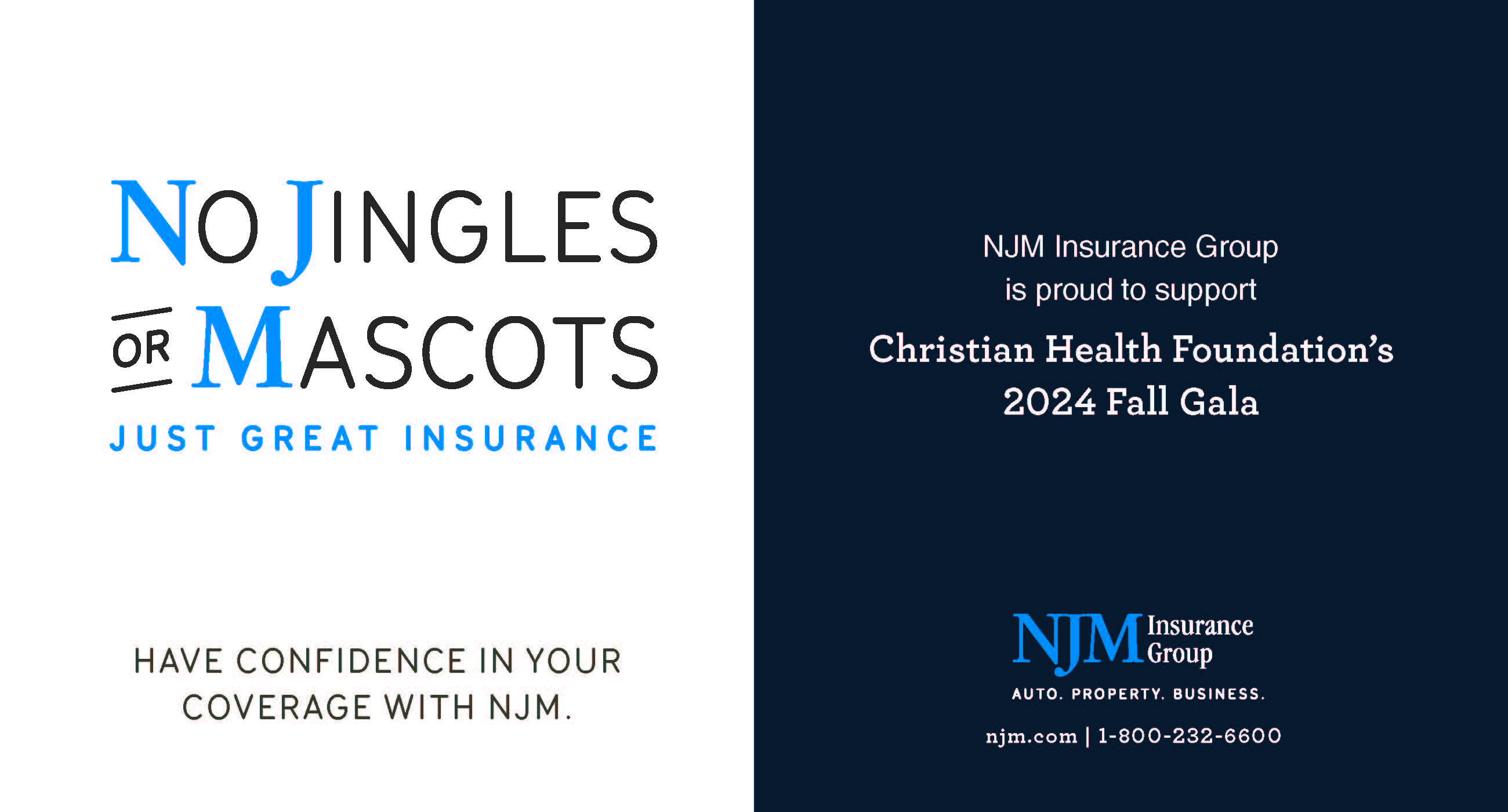 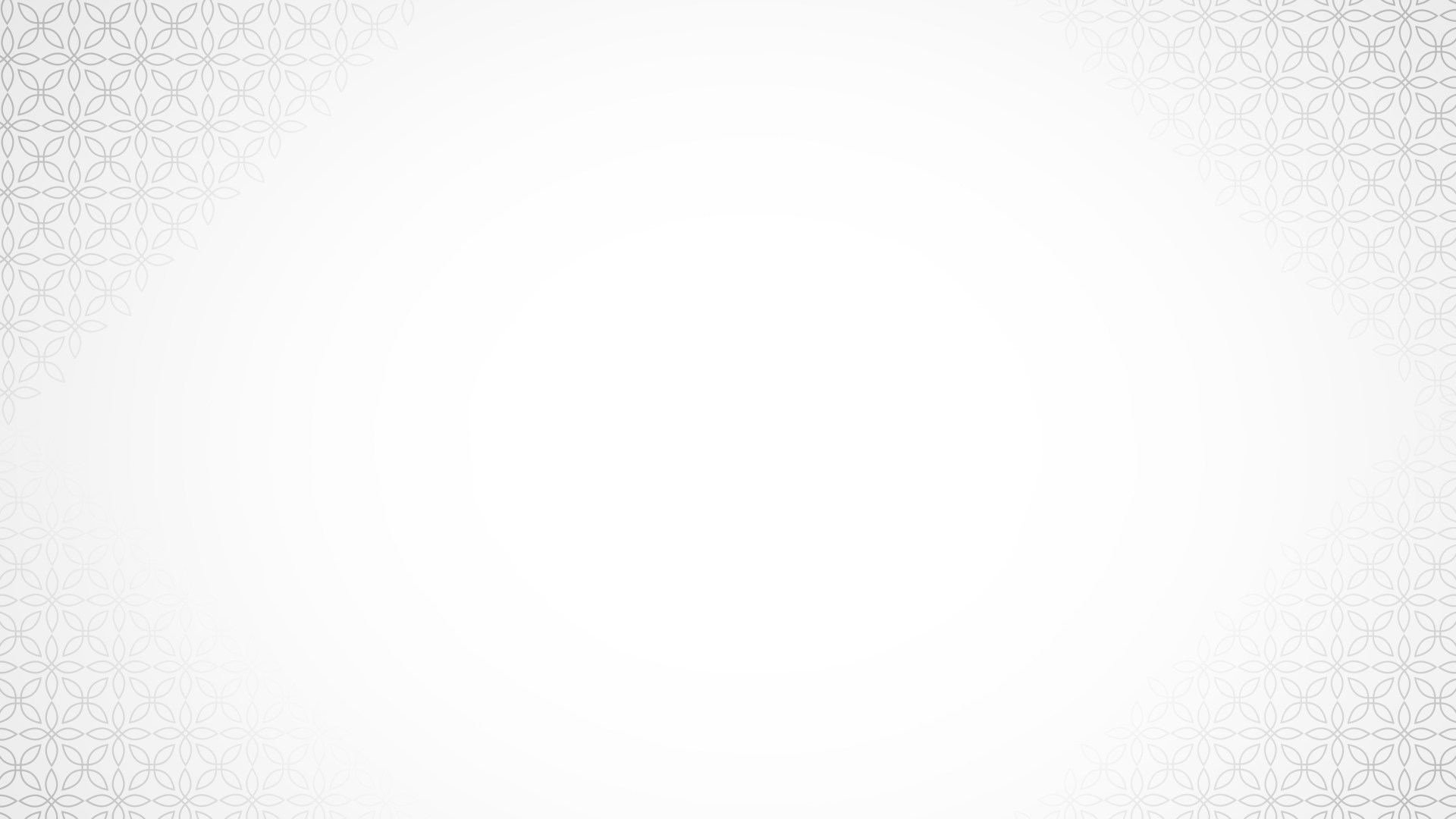 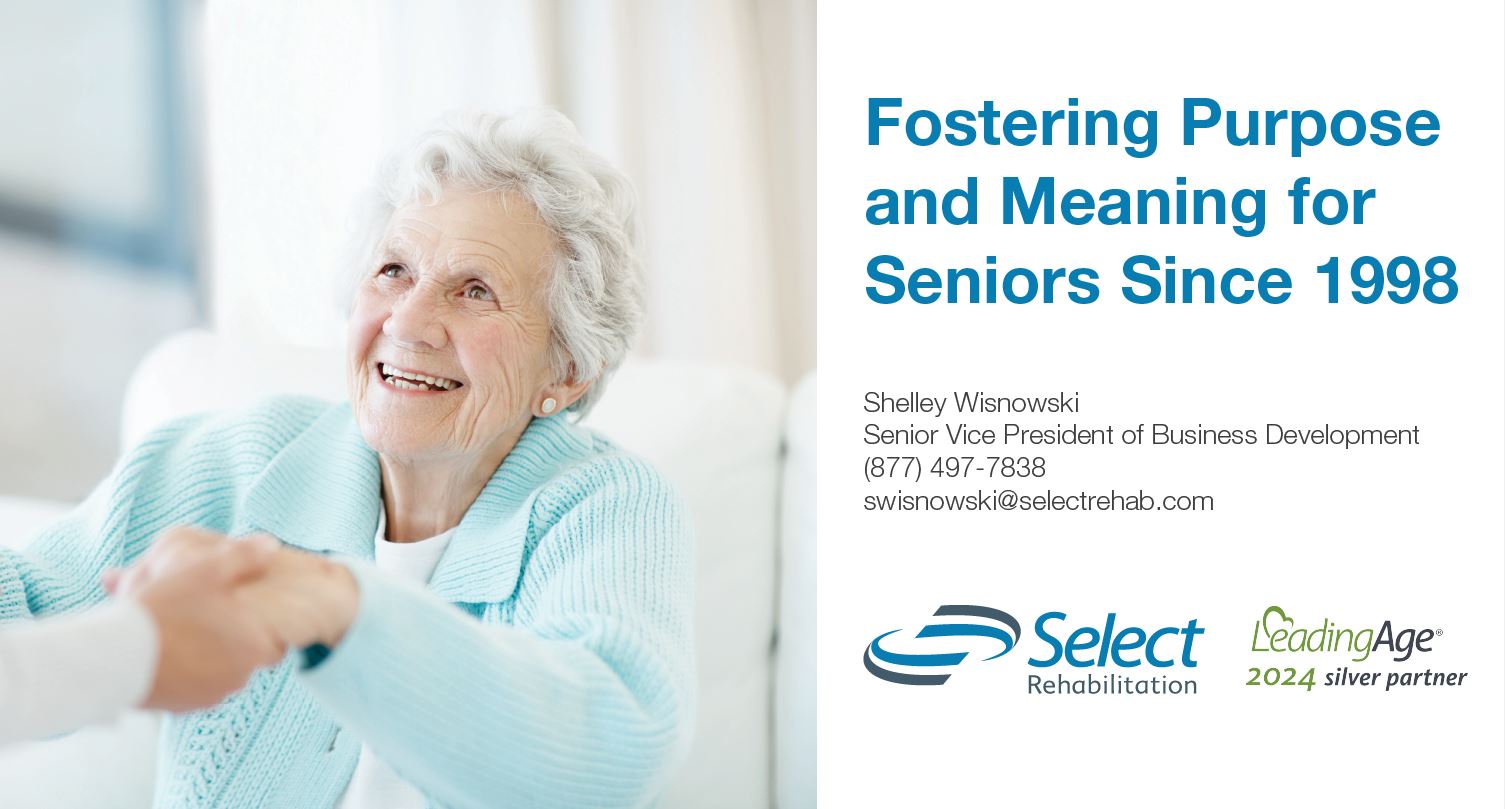 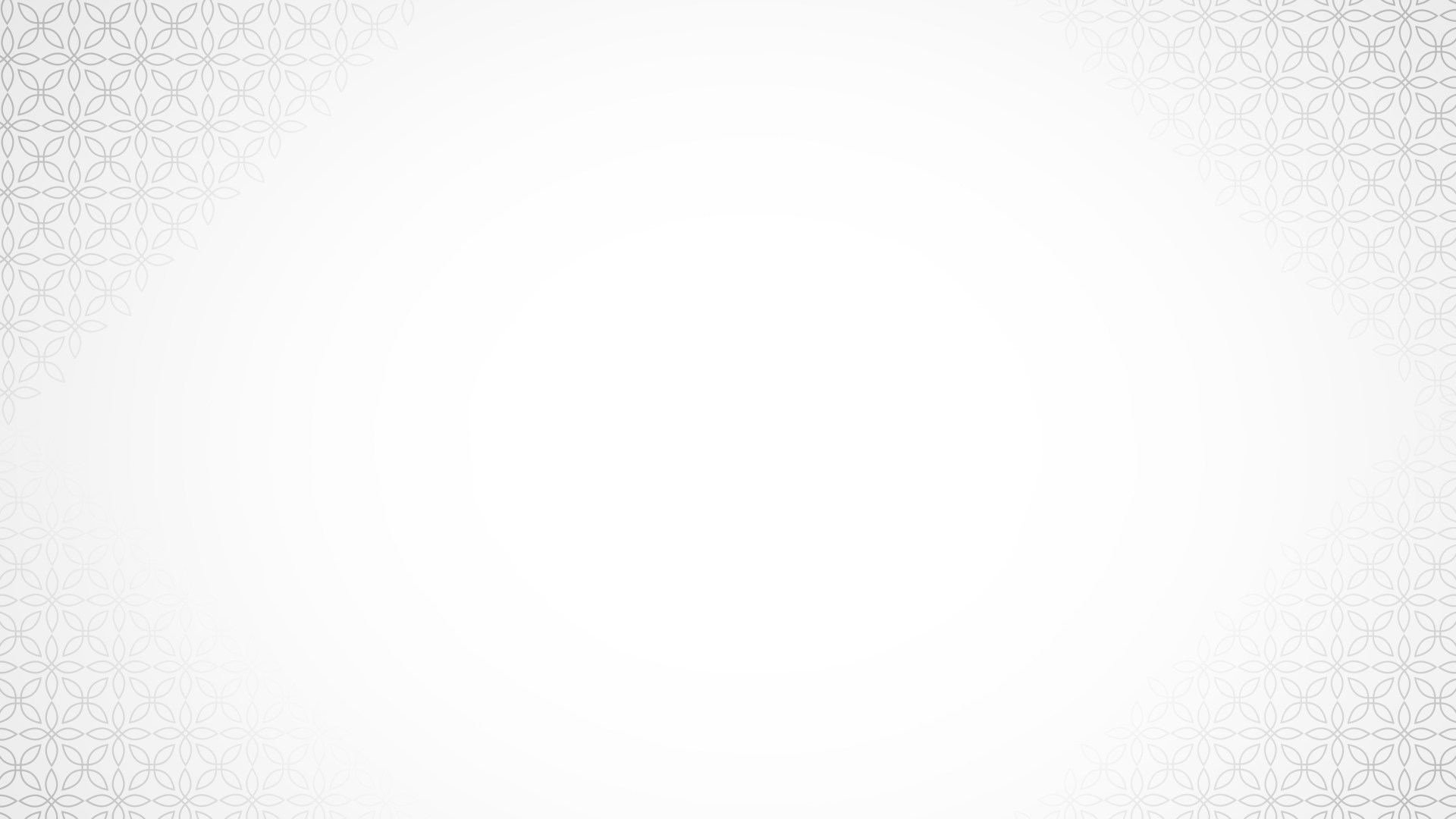 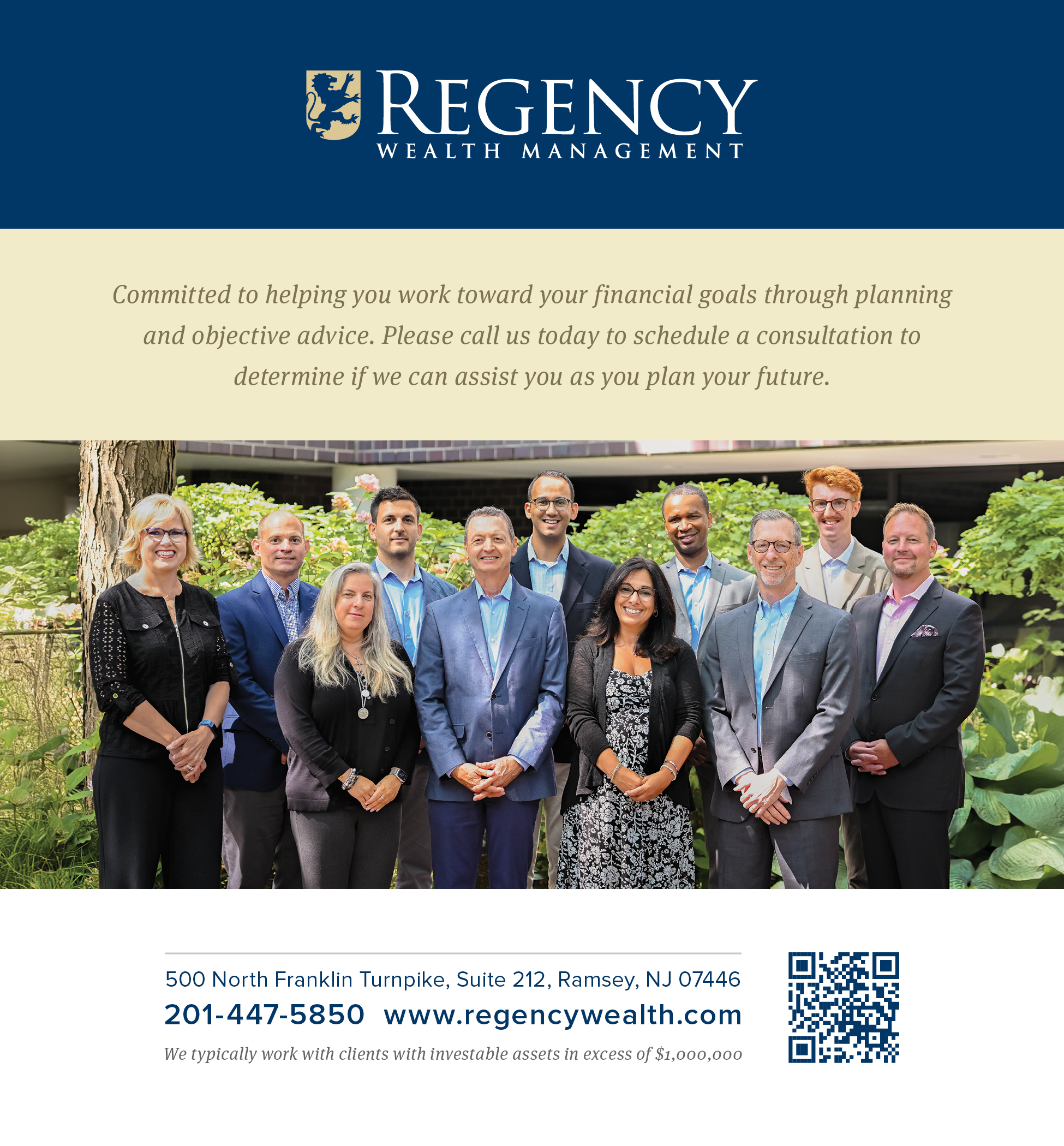 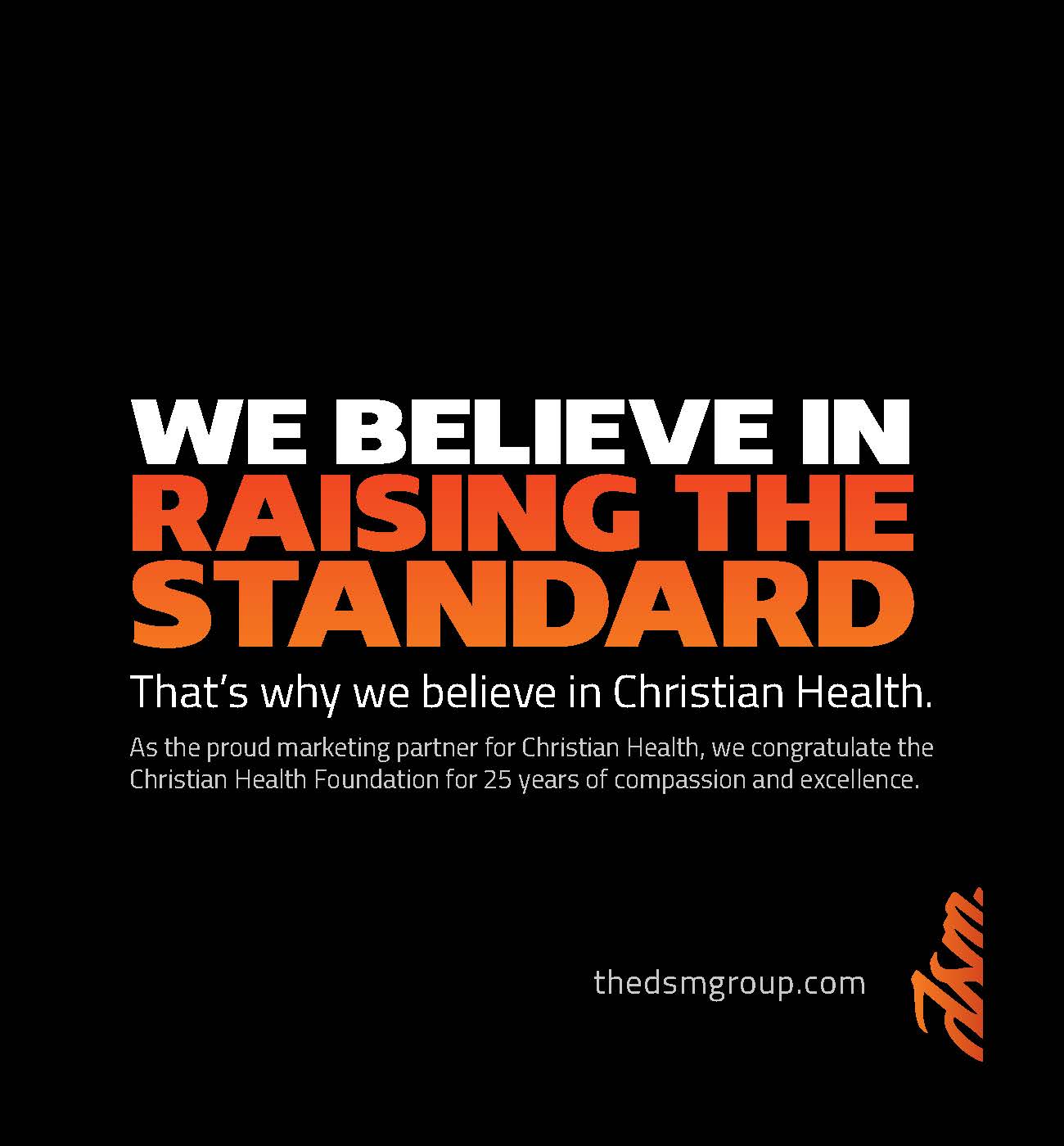 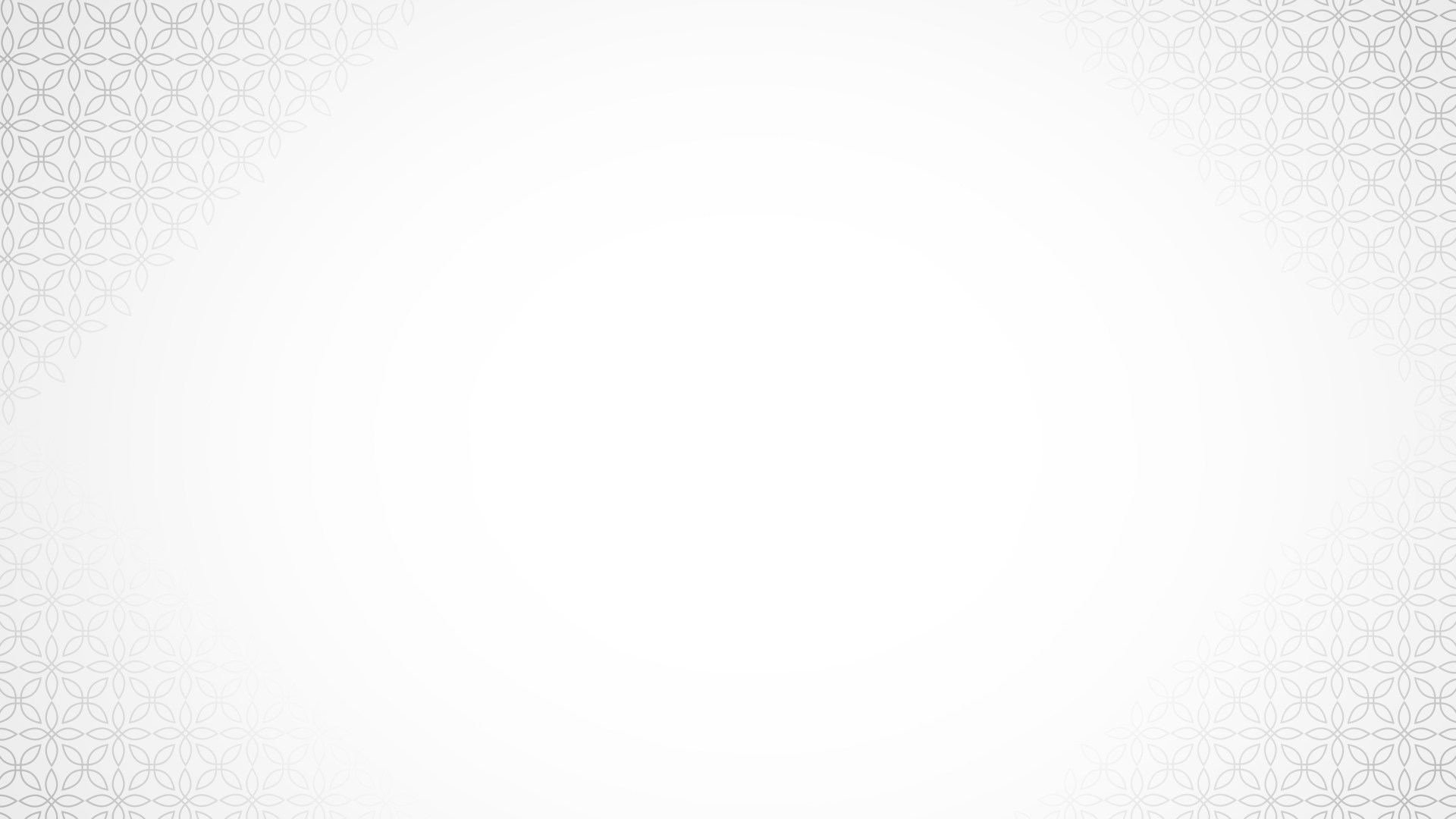 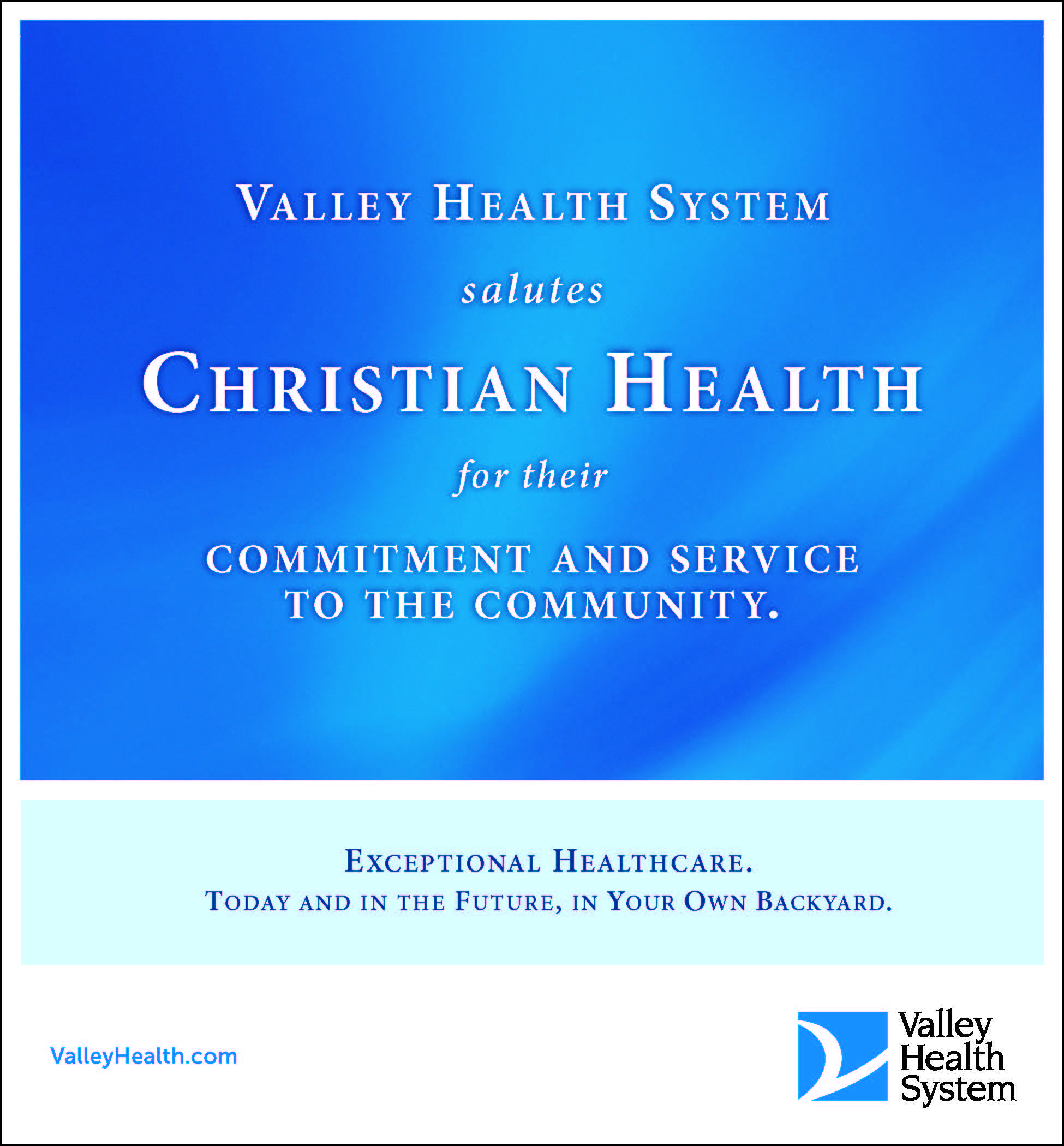 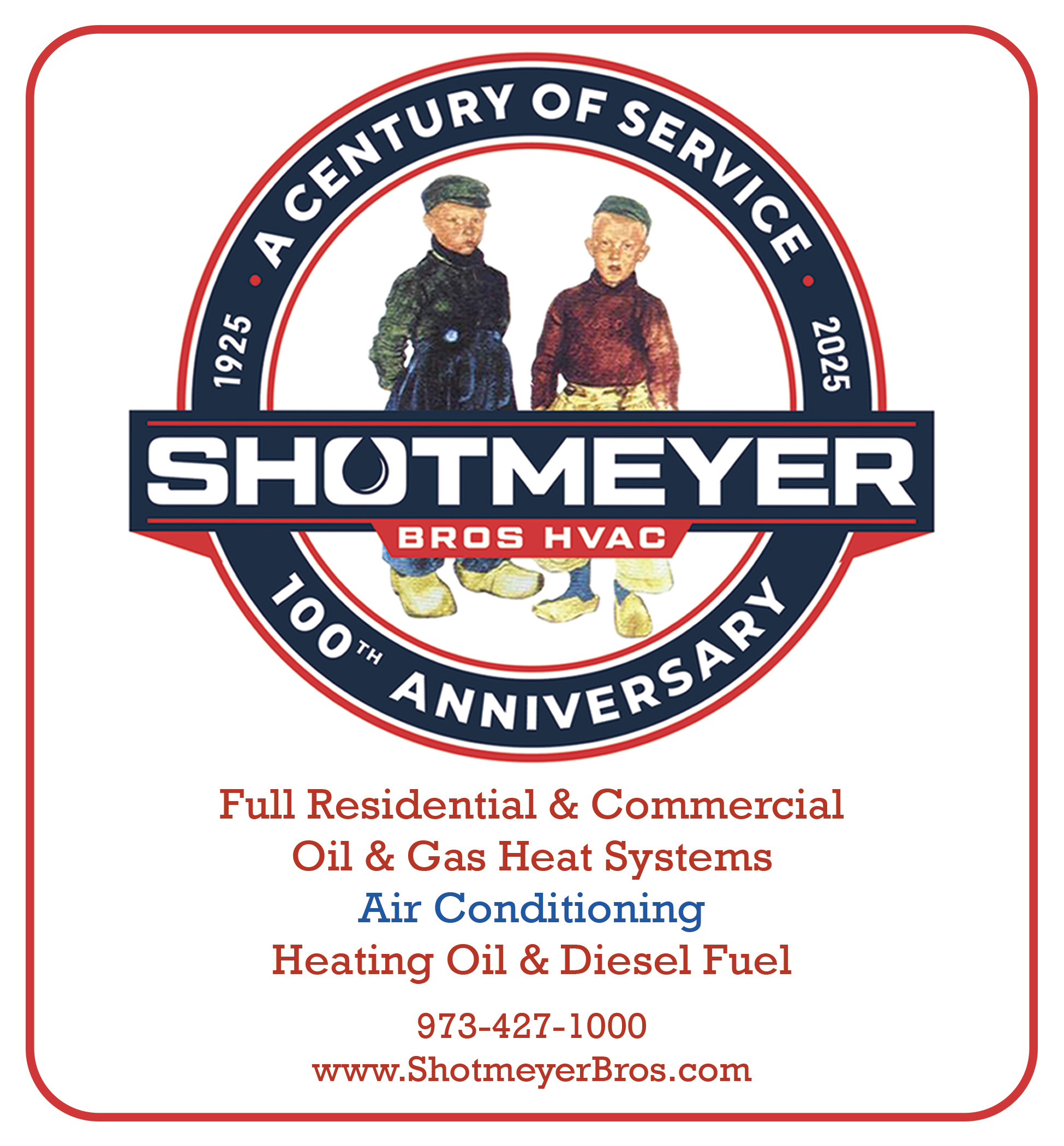 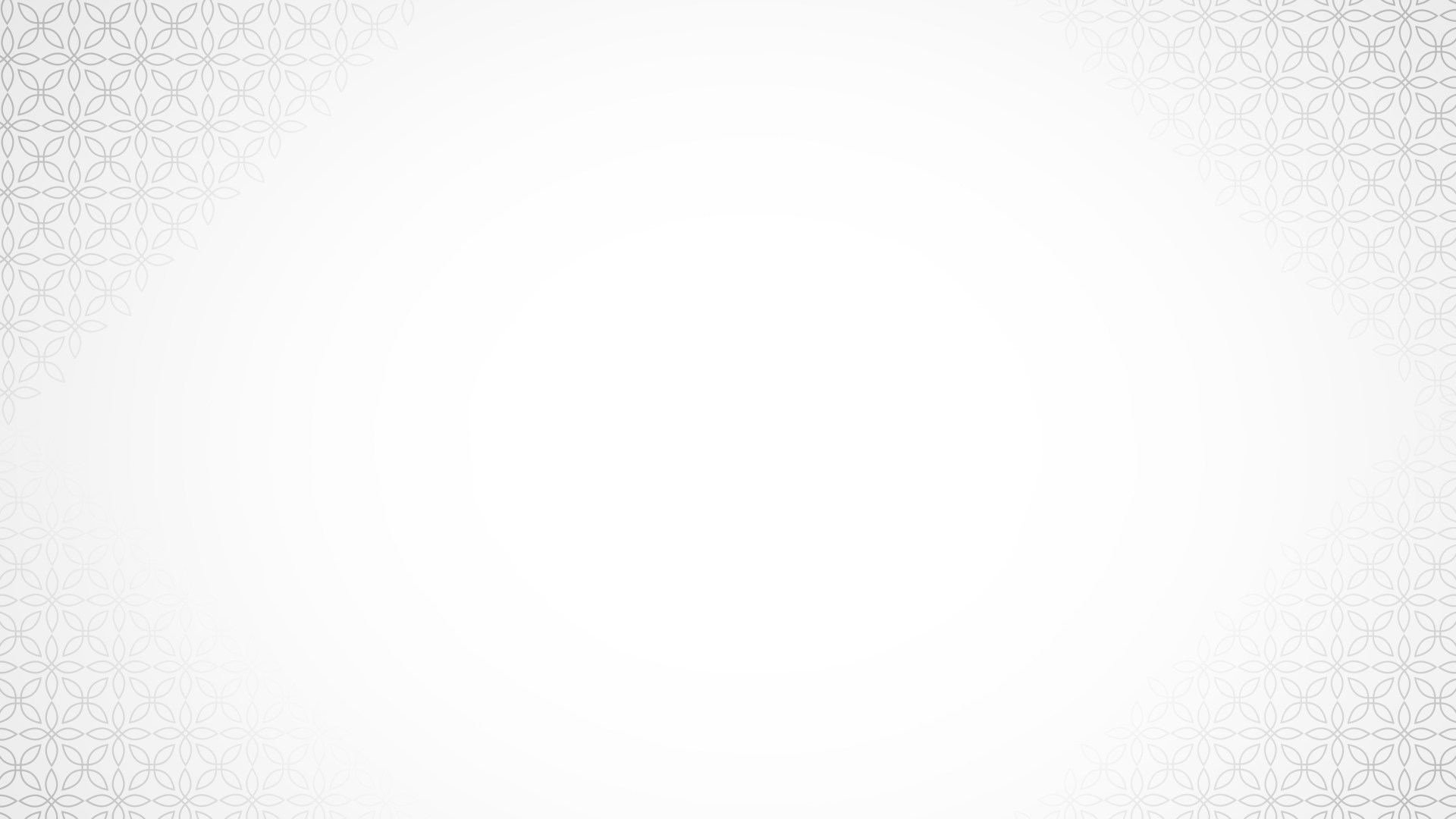 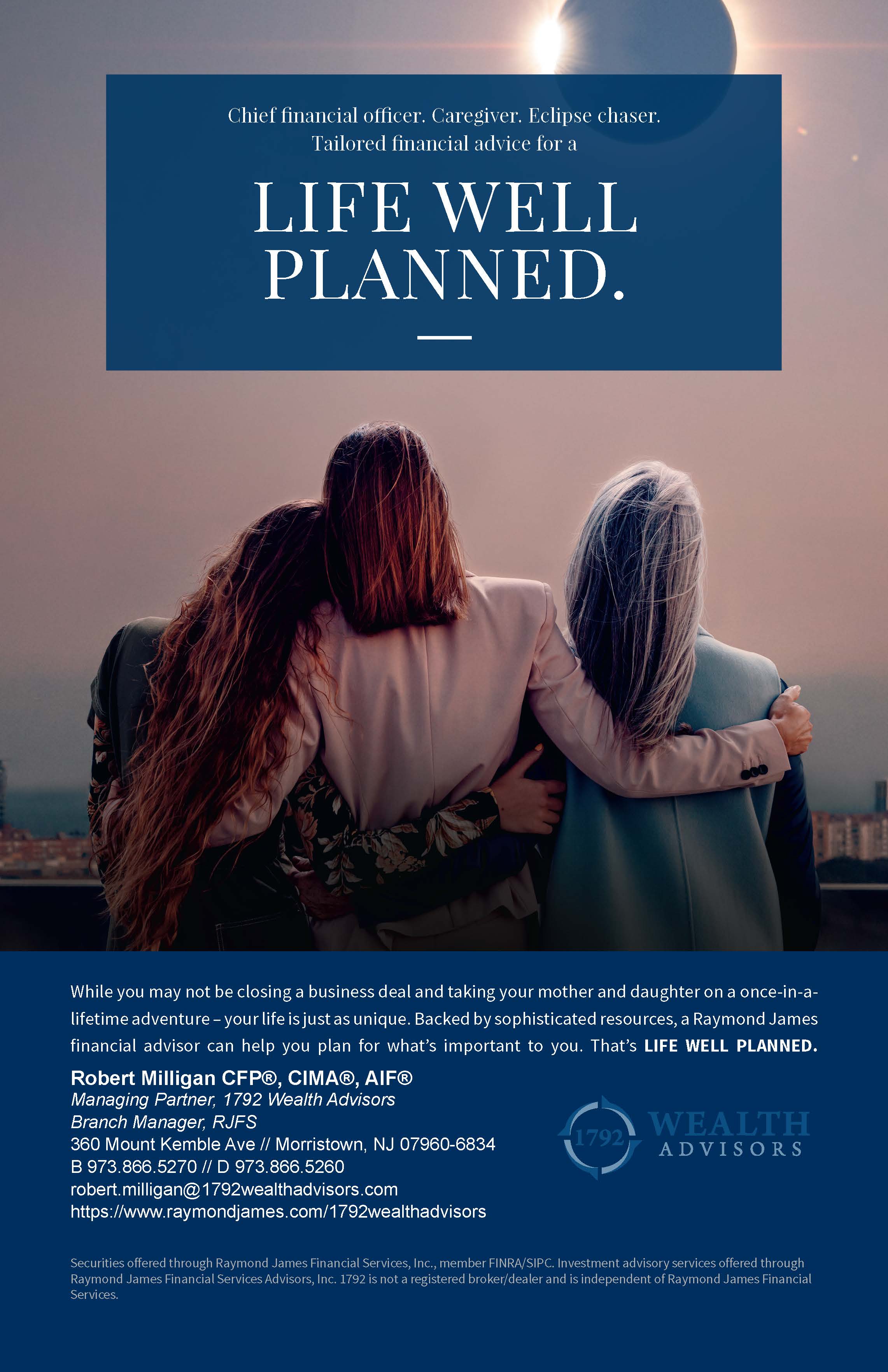 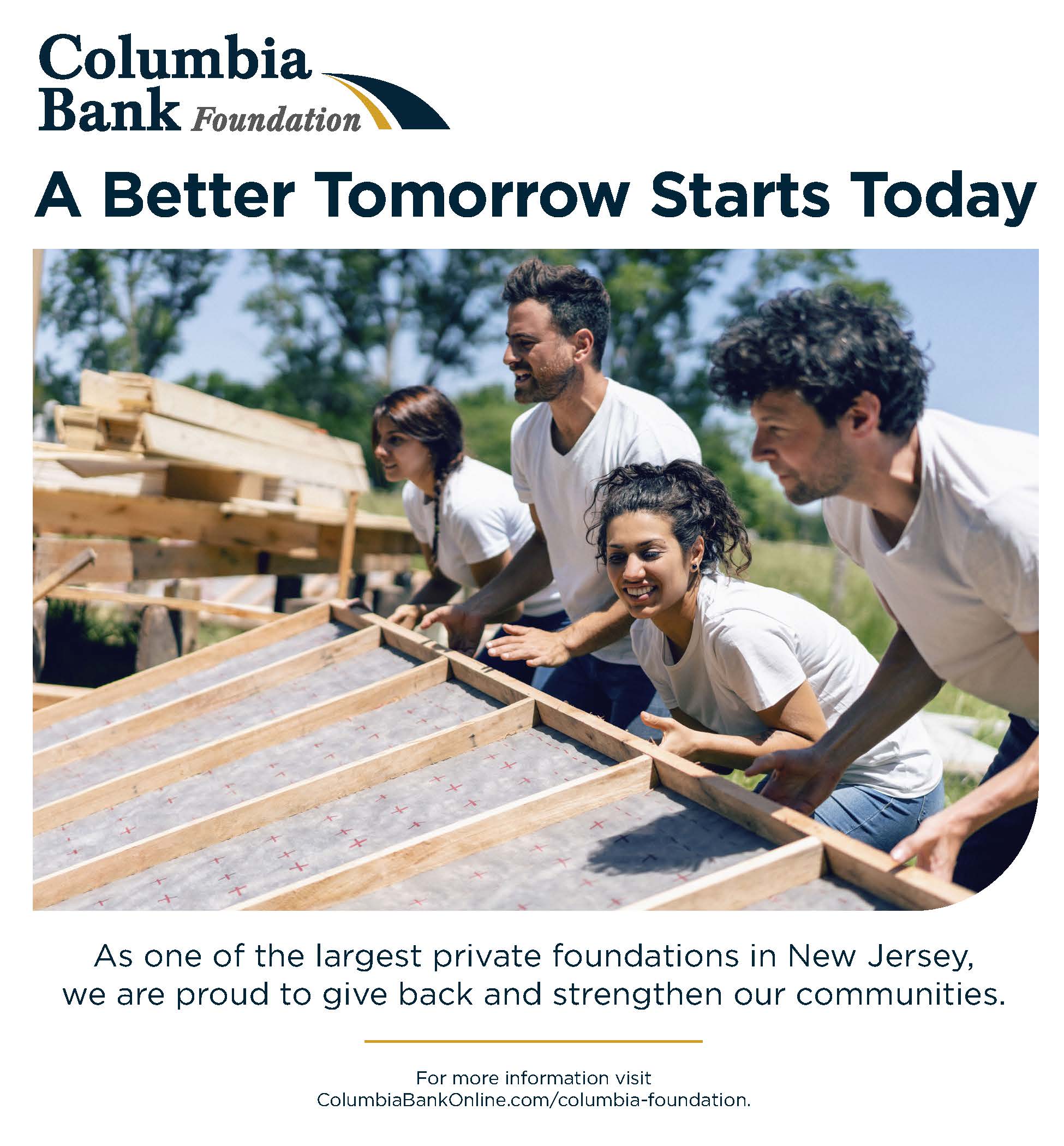 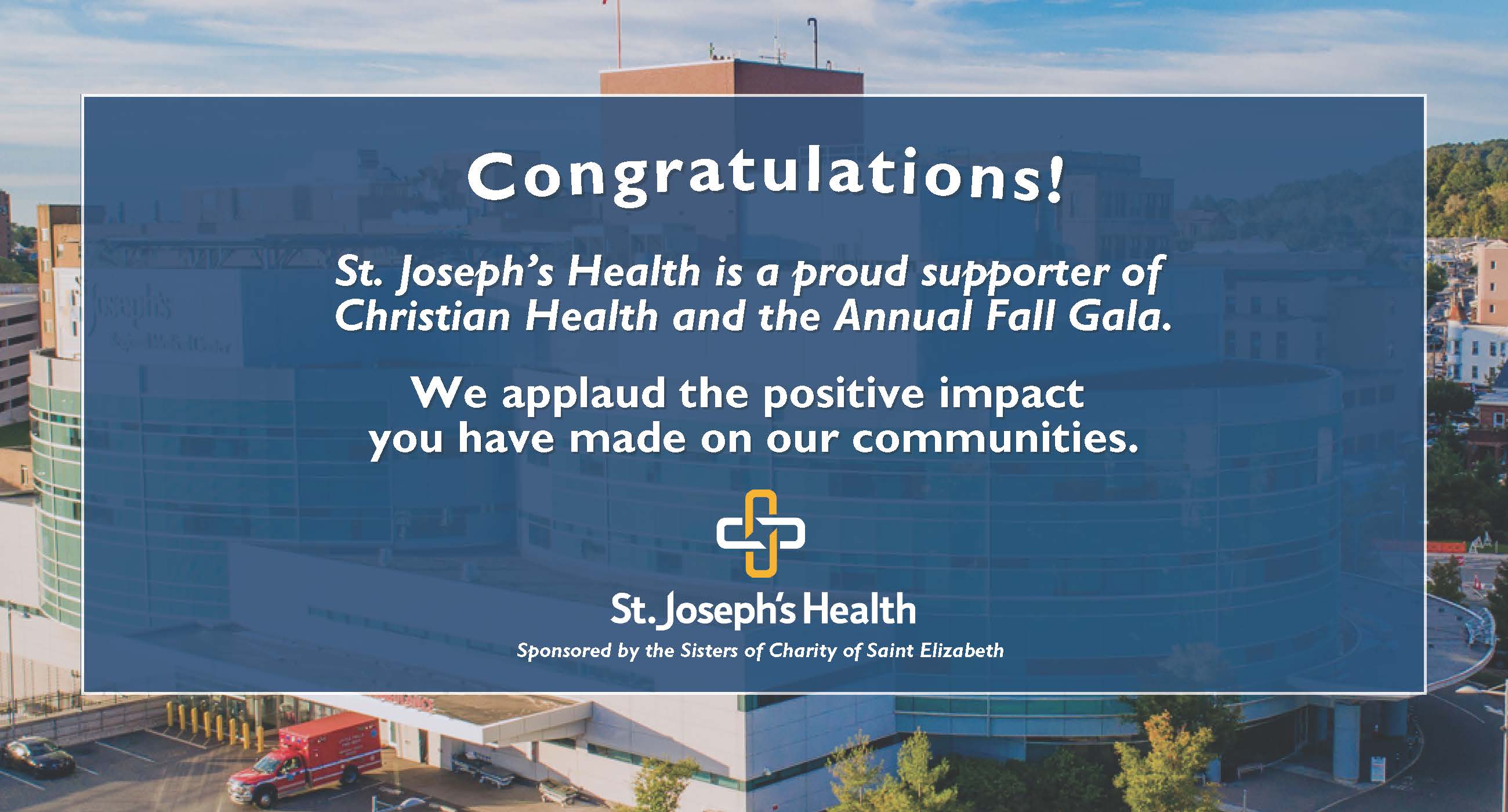 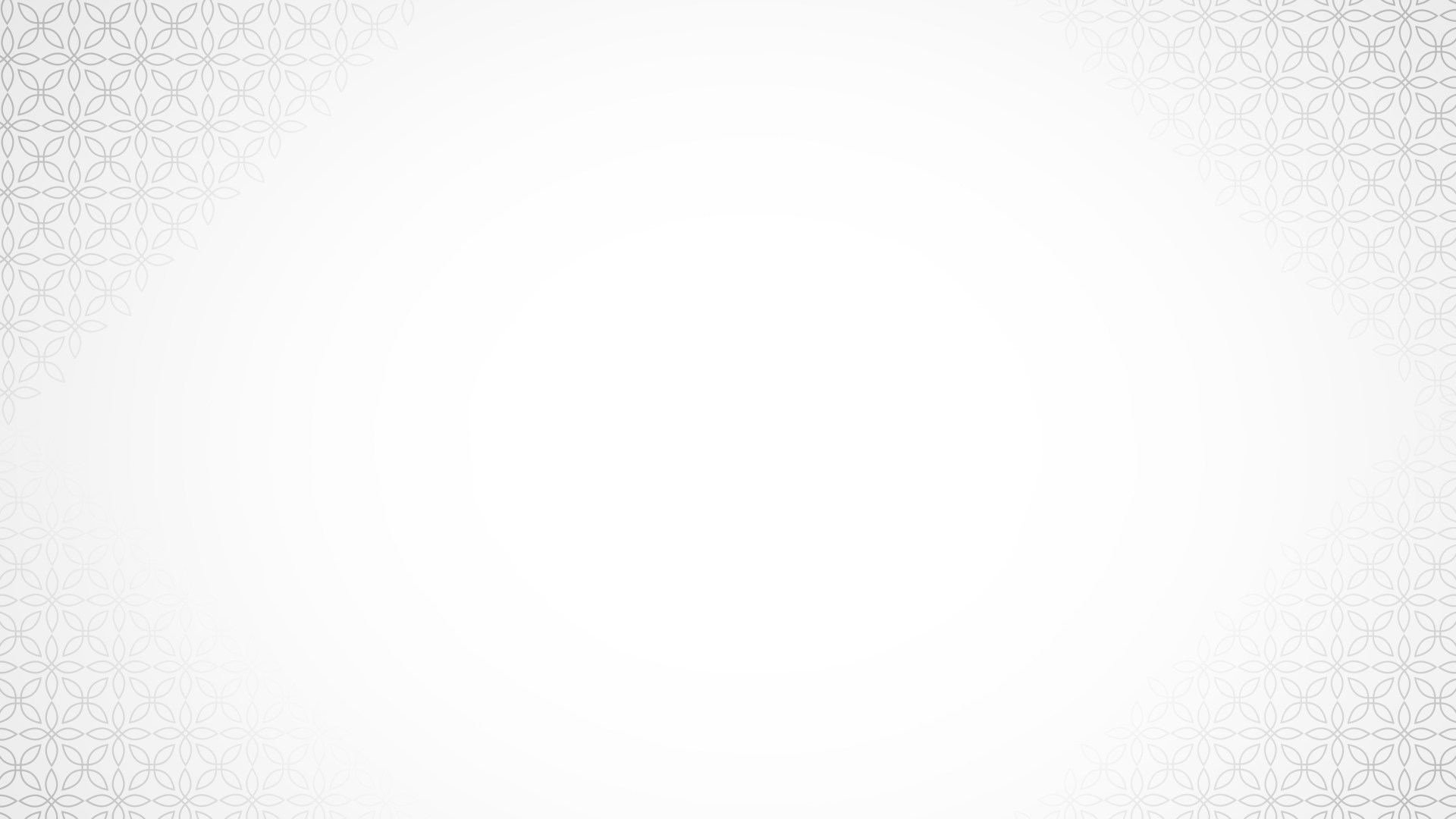 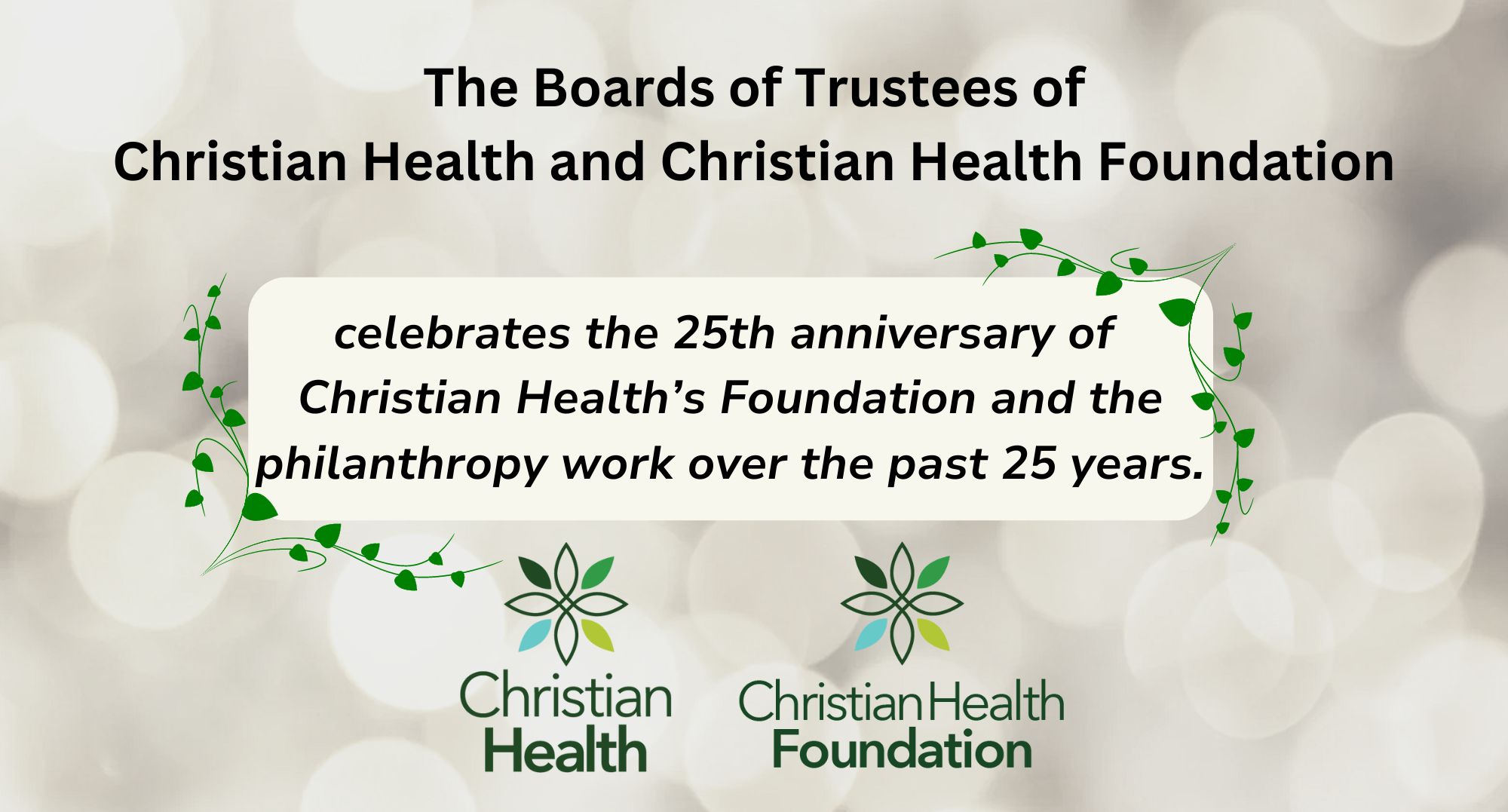 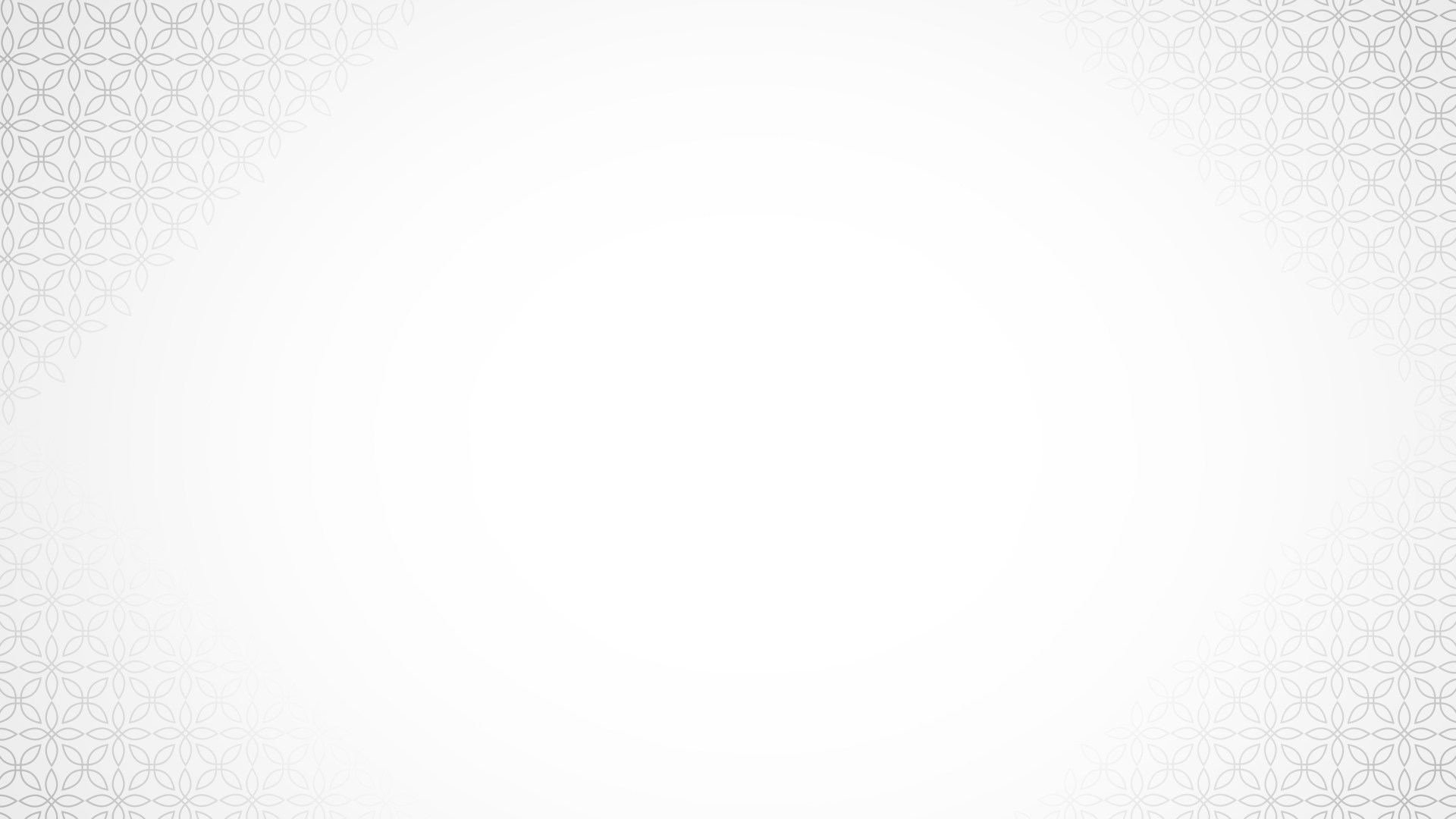 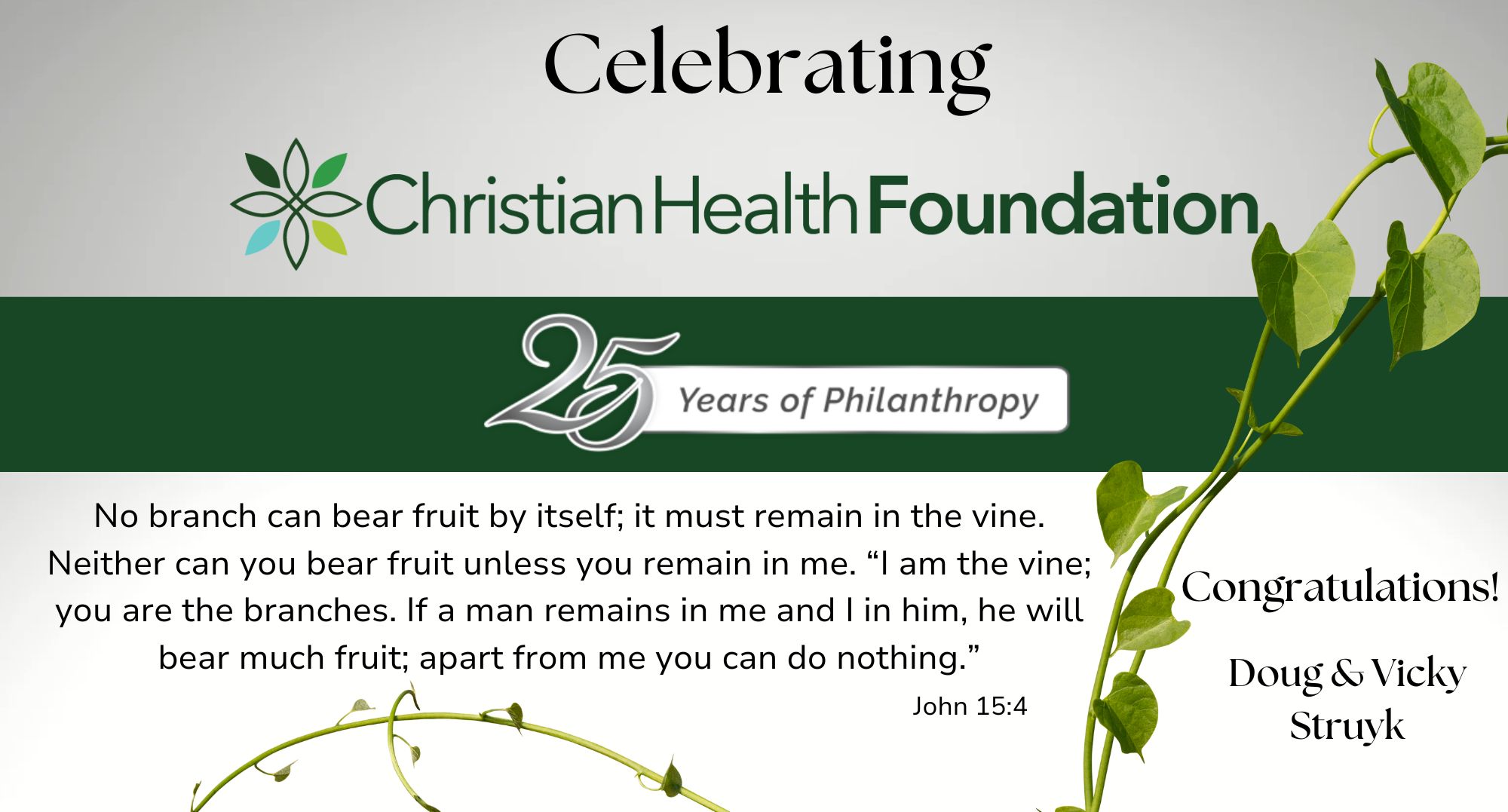 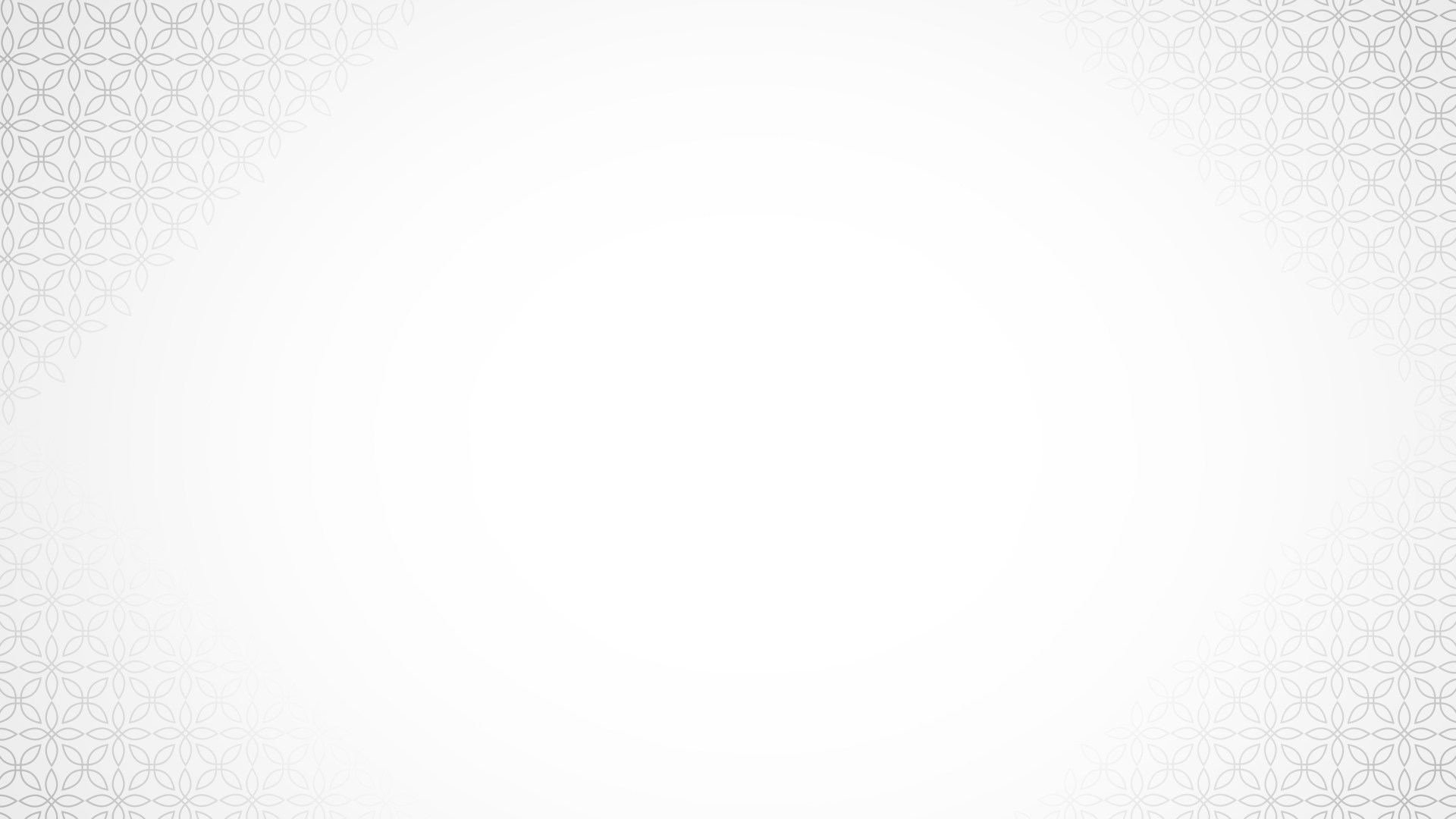 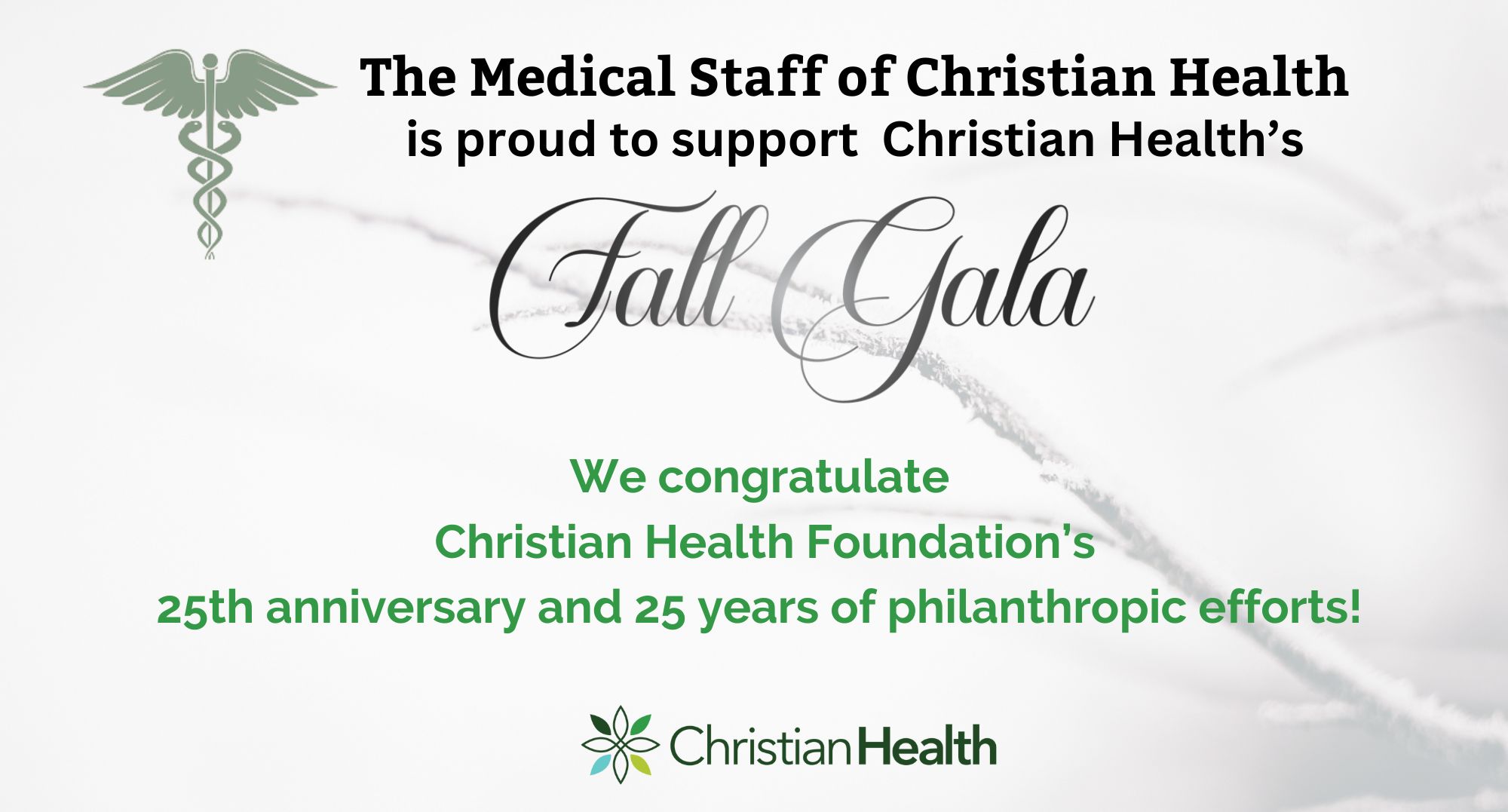 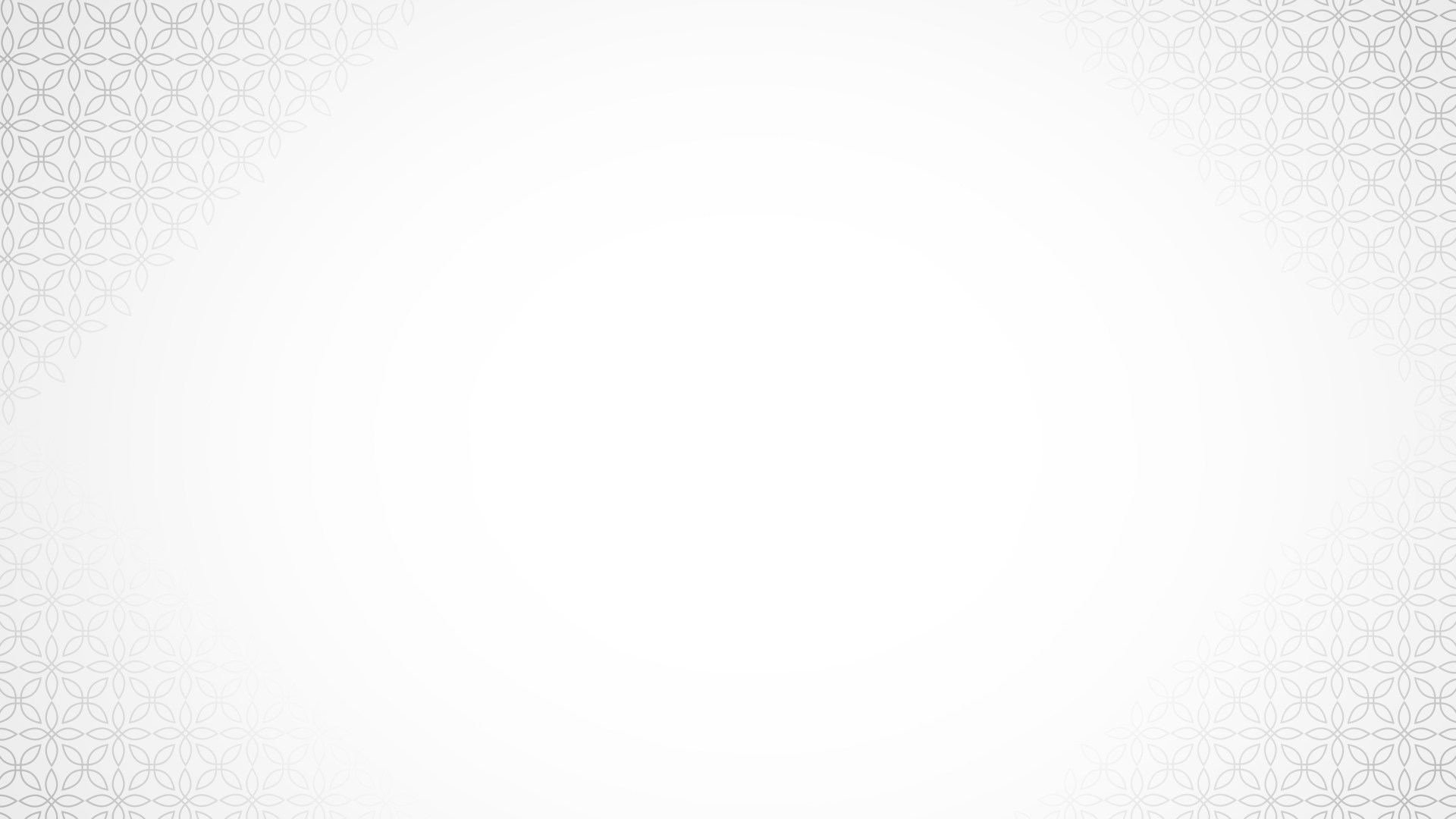 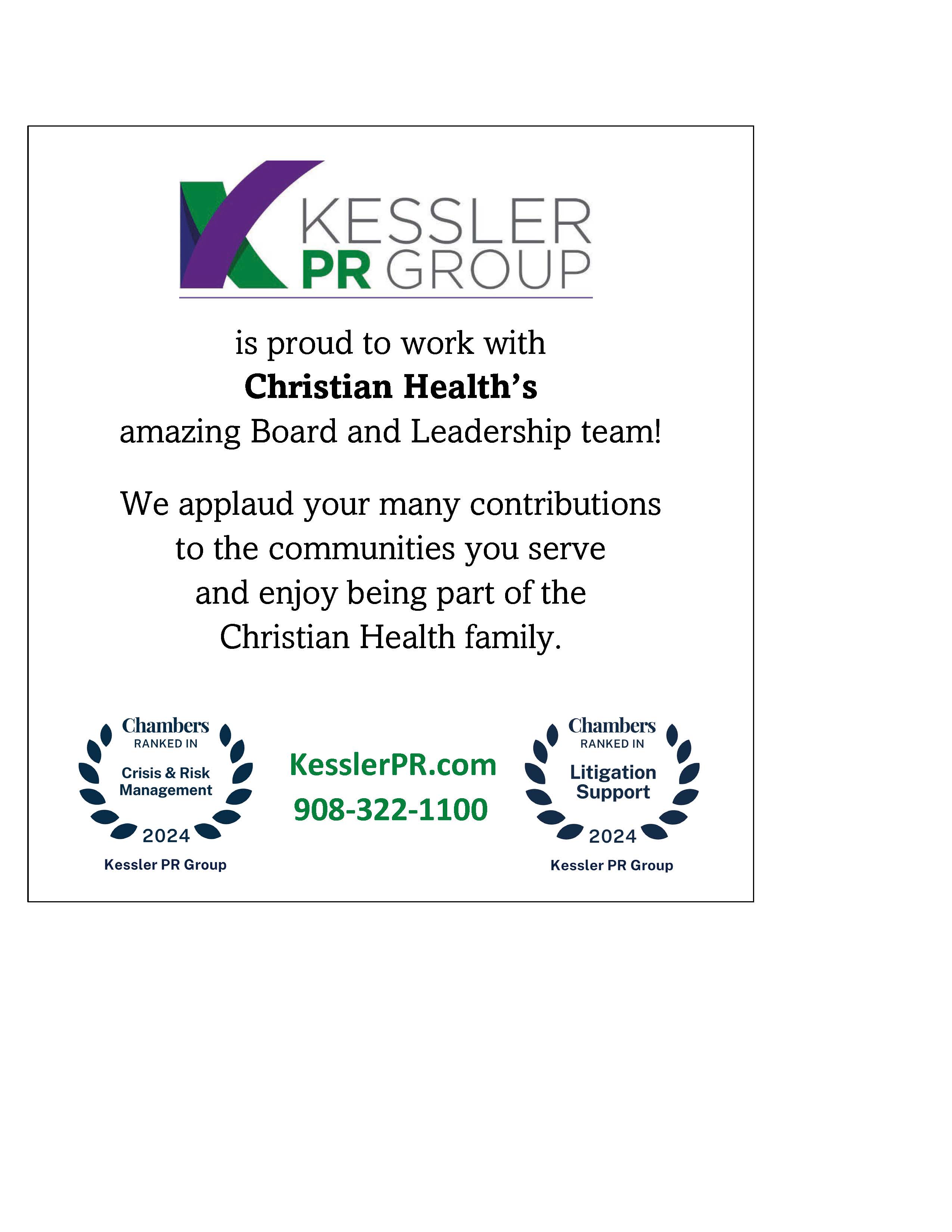 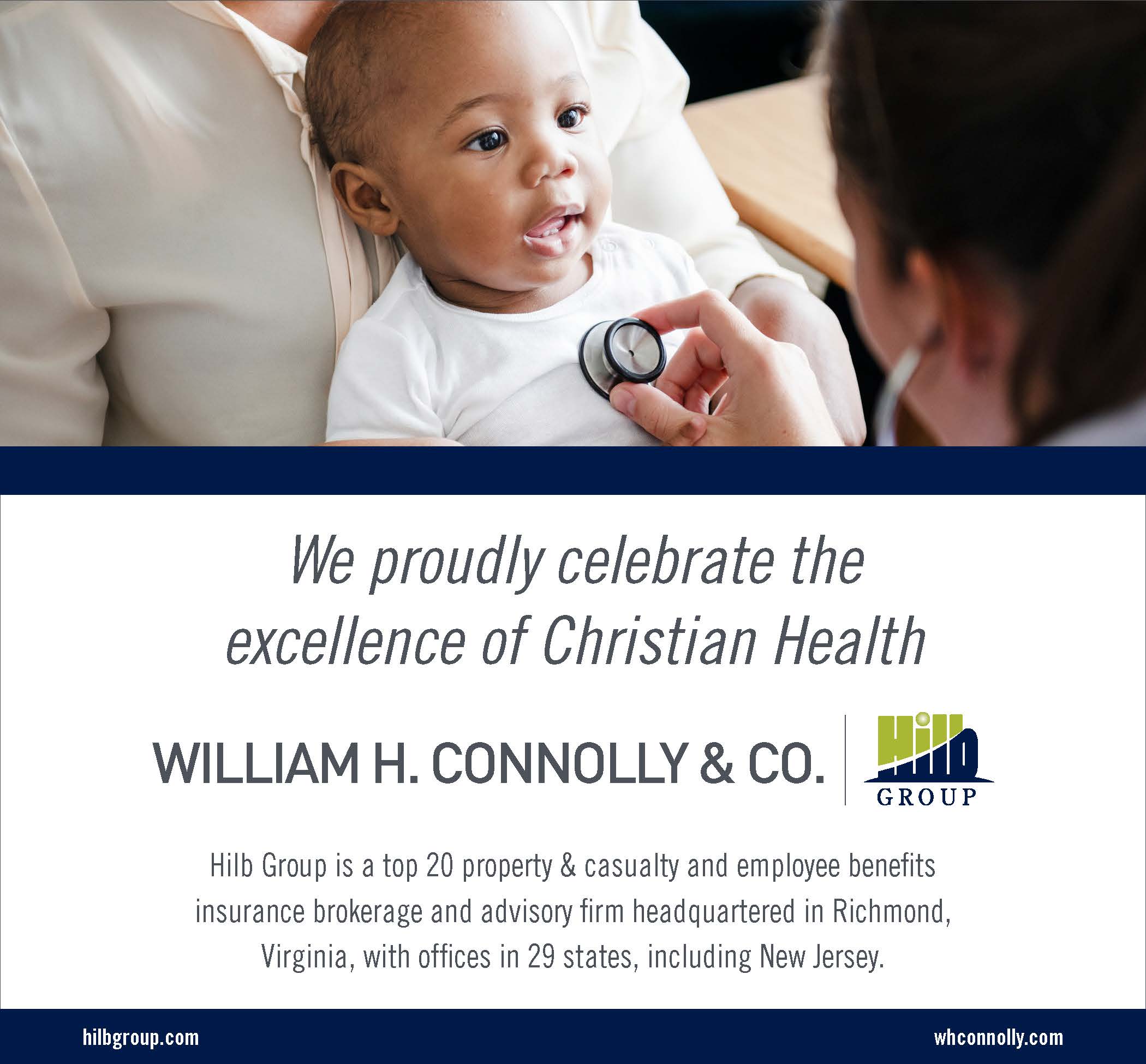 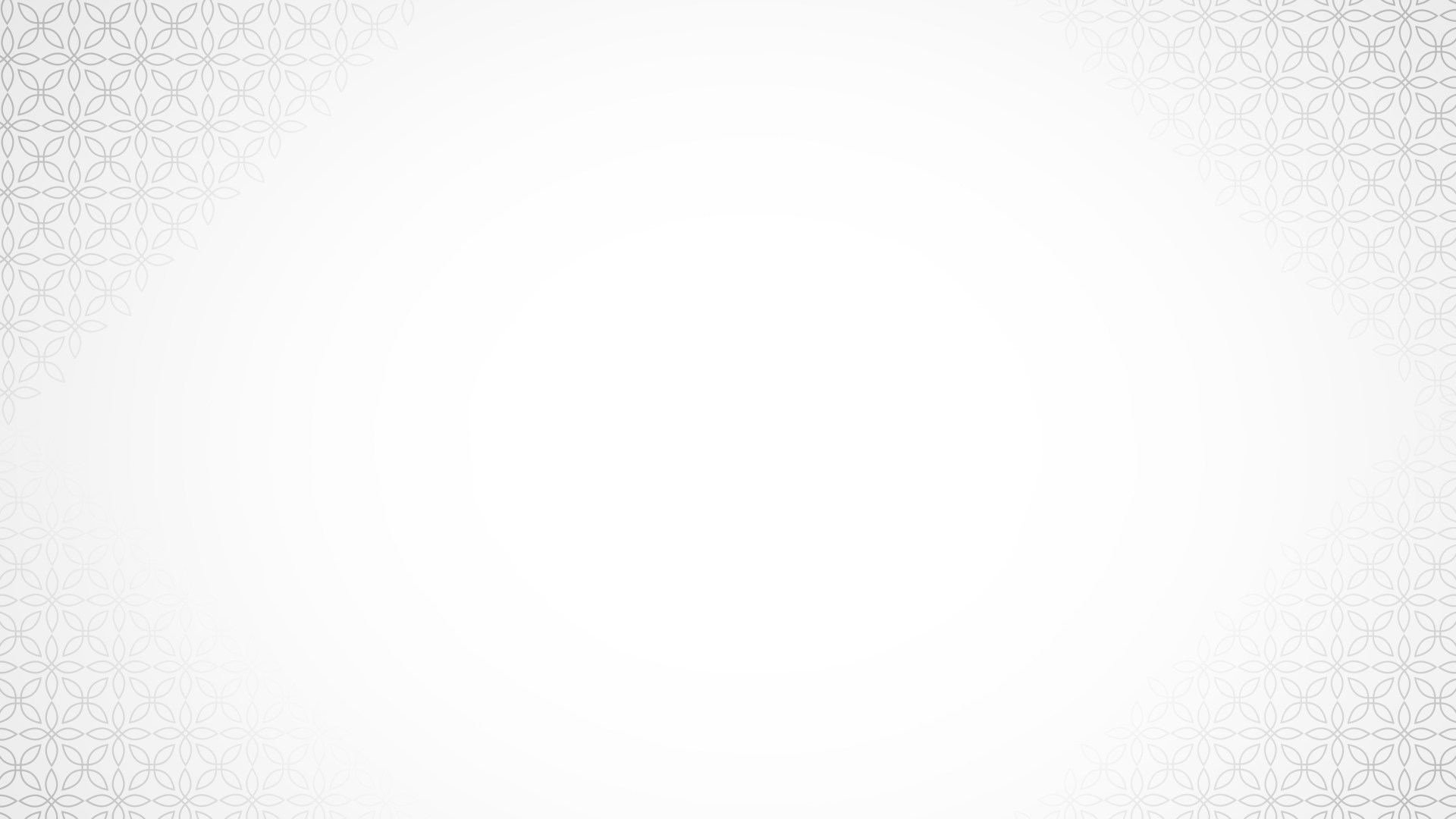 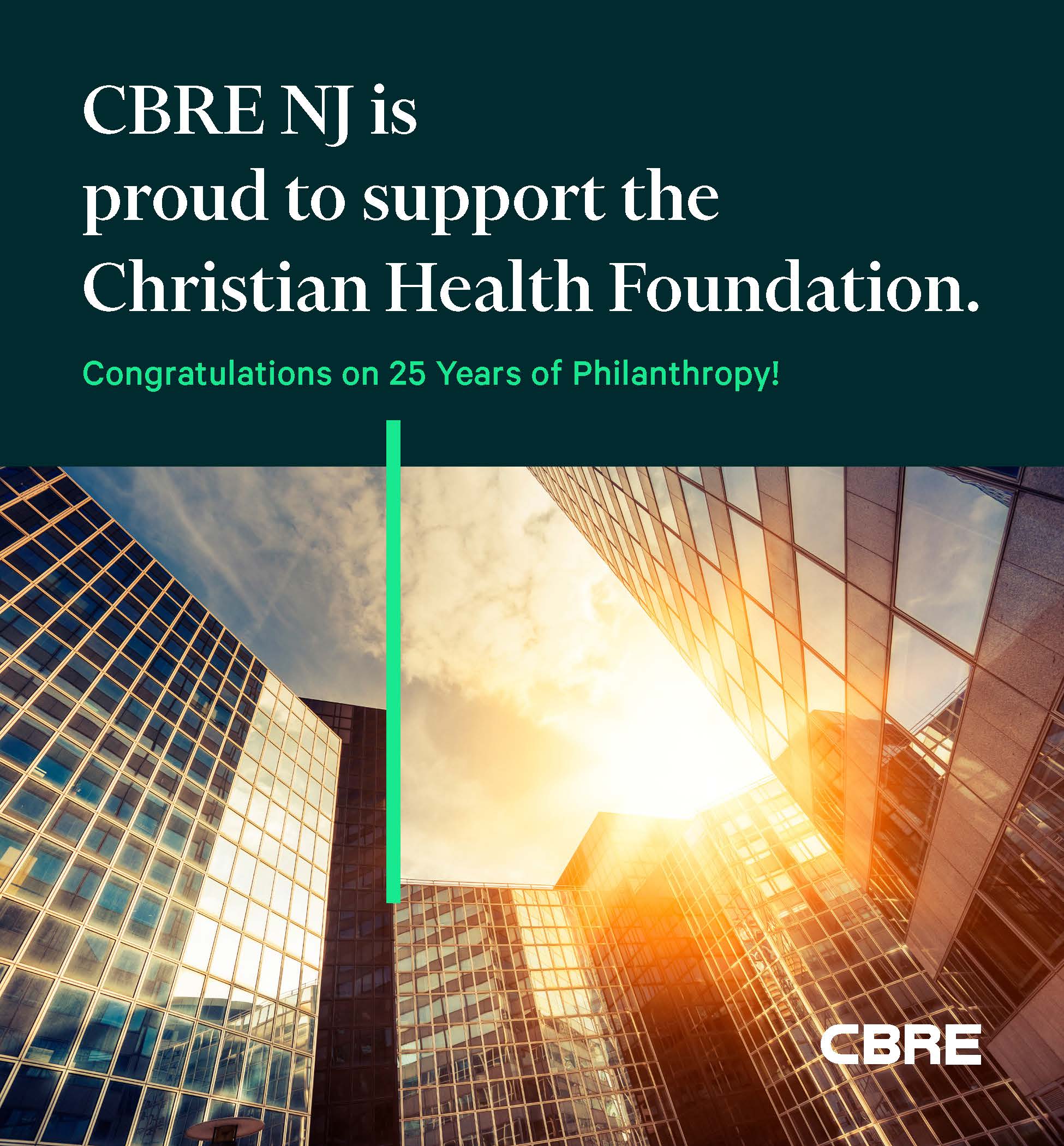 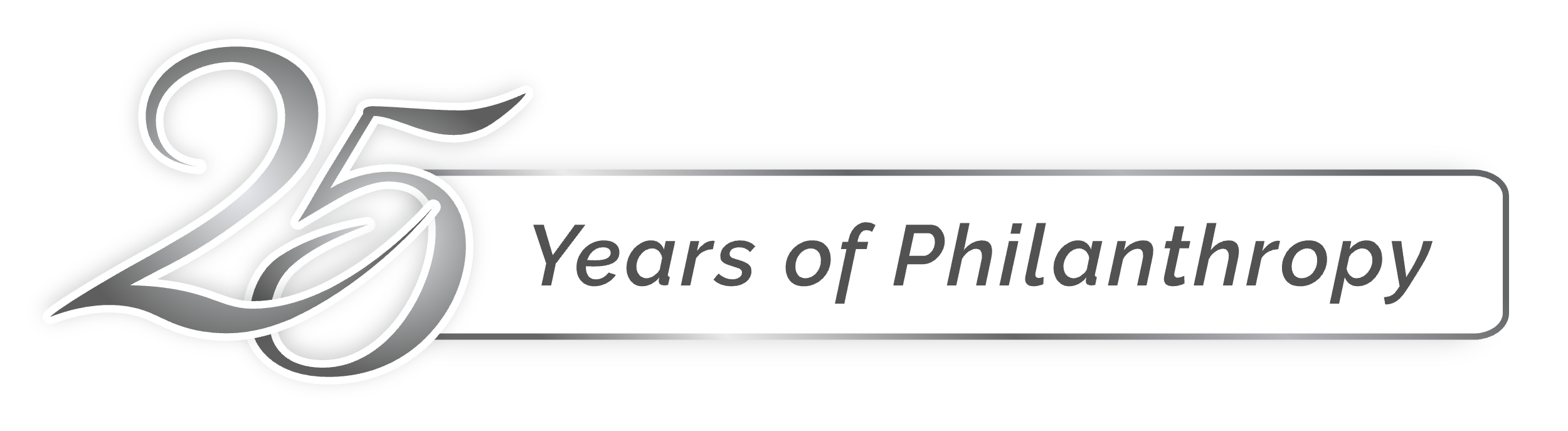 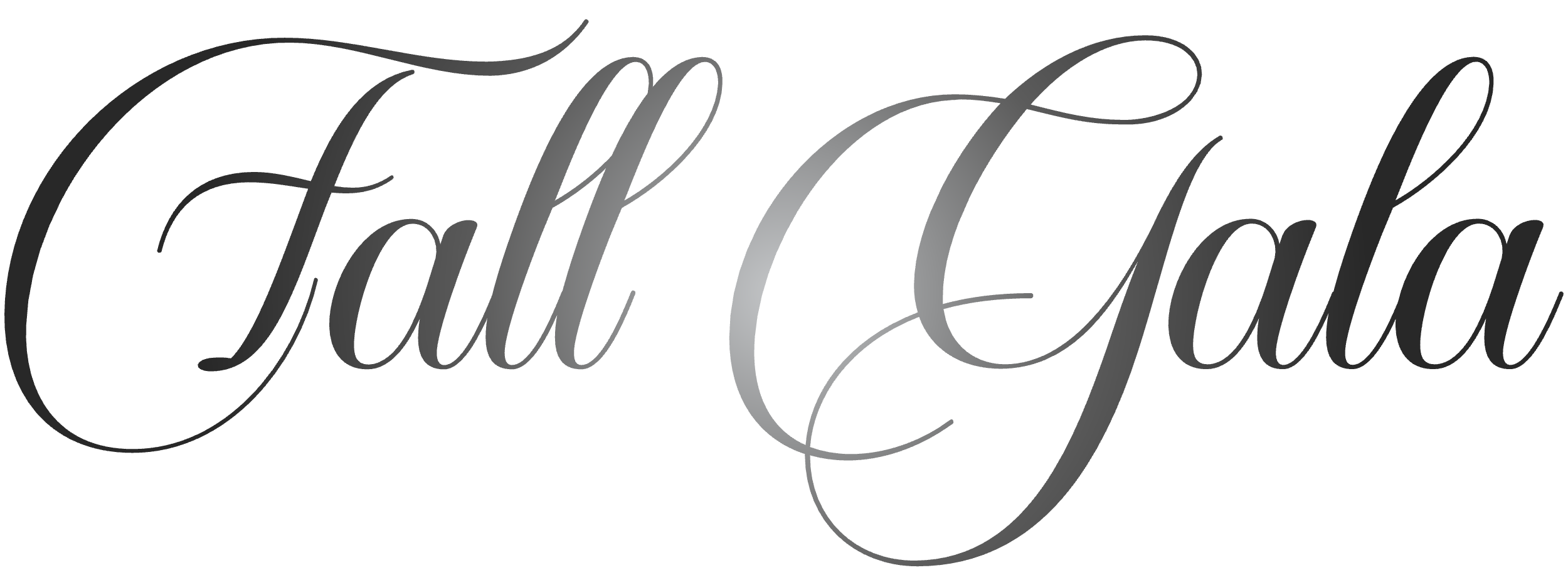 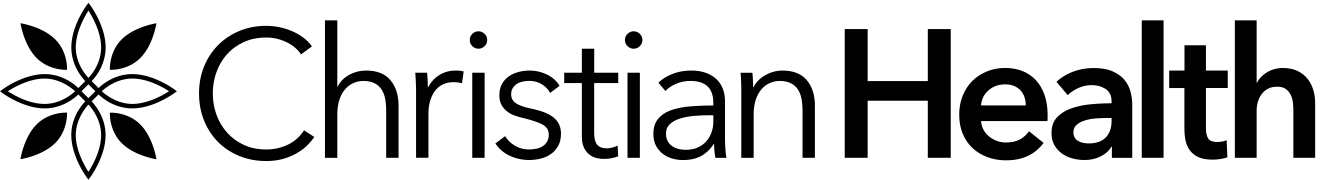 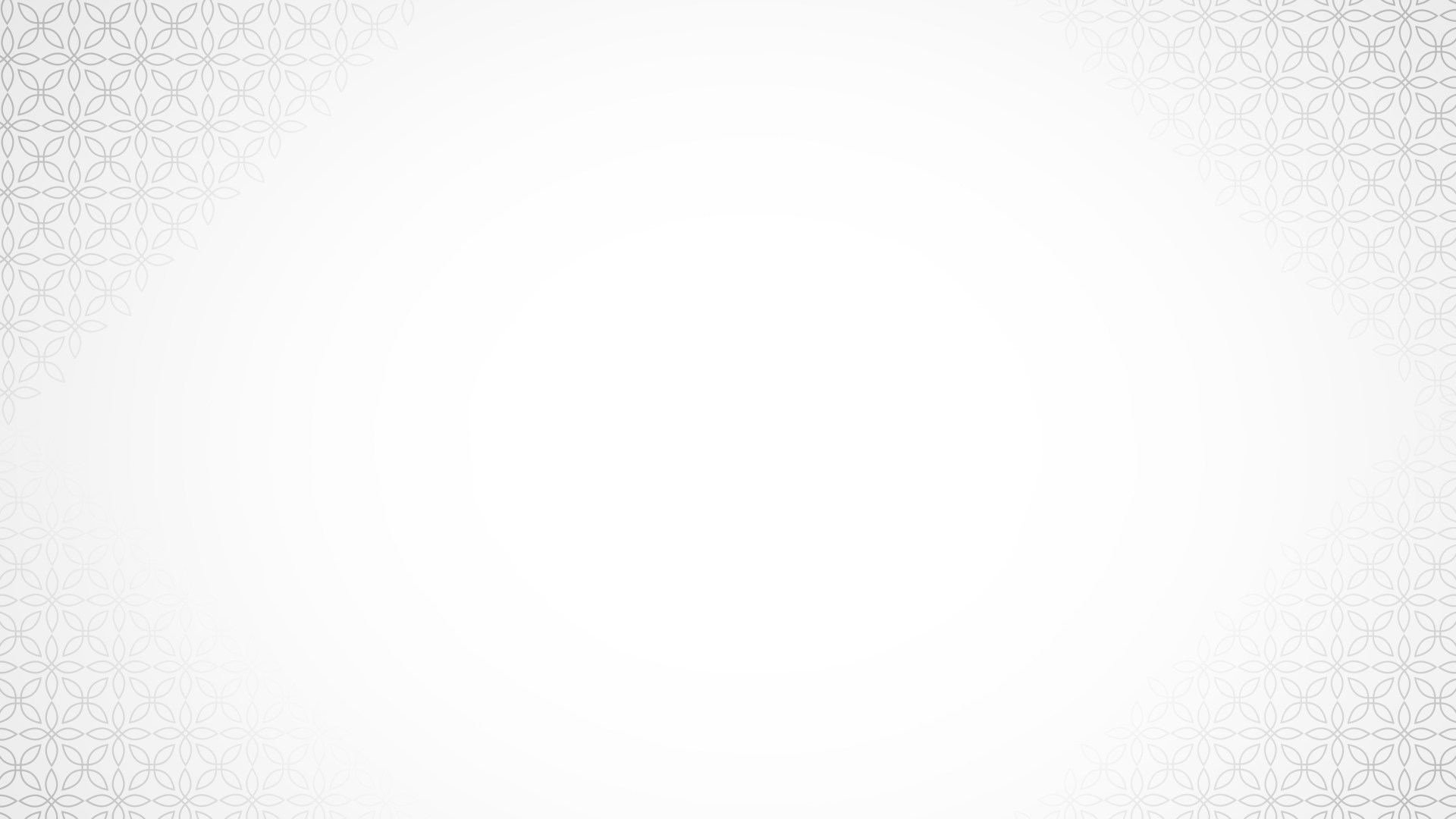 v
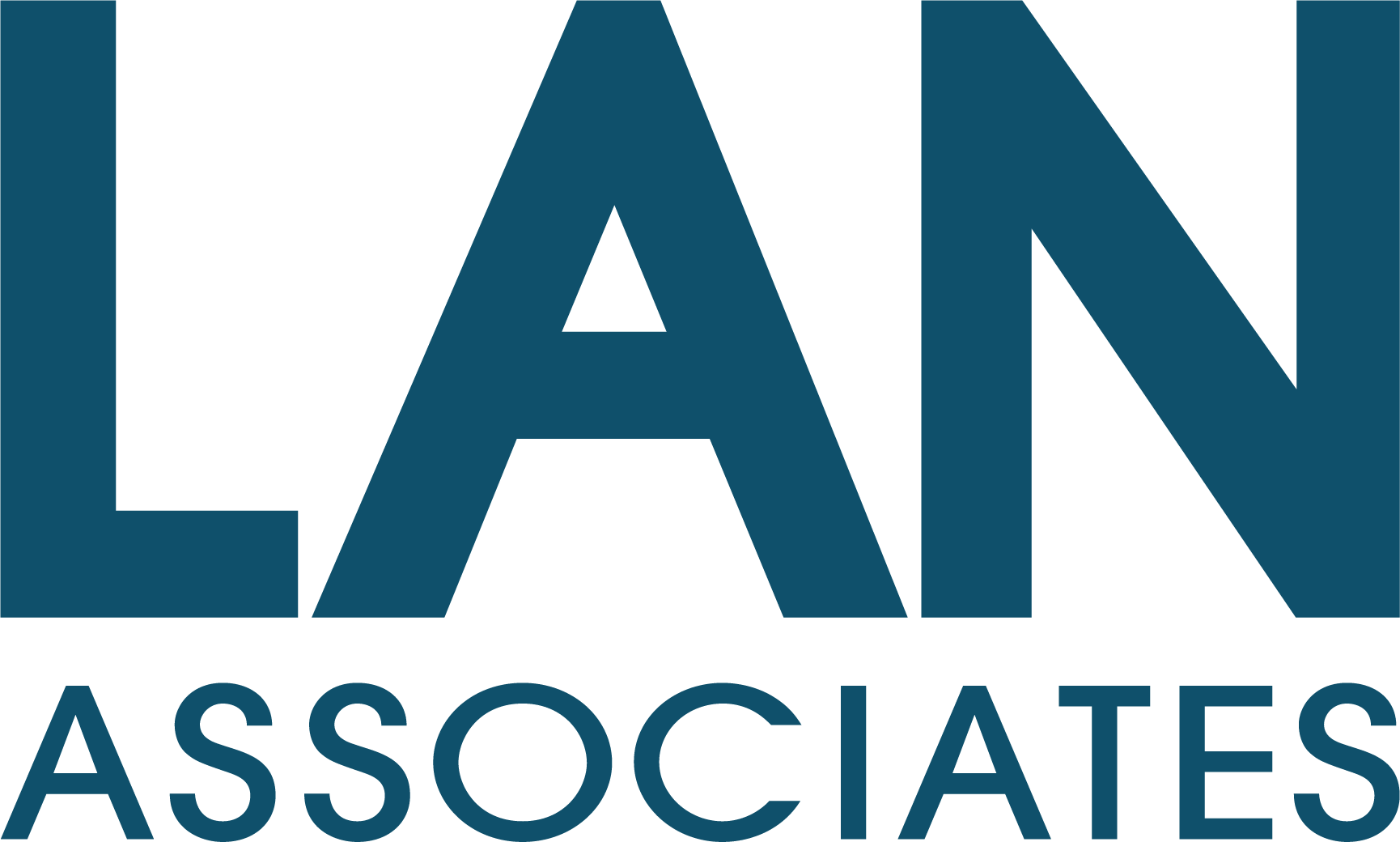 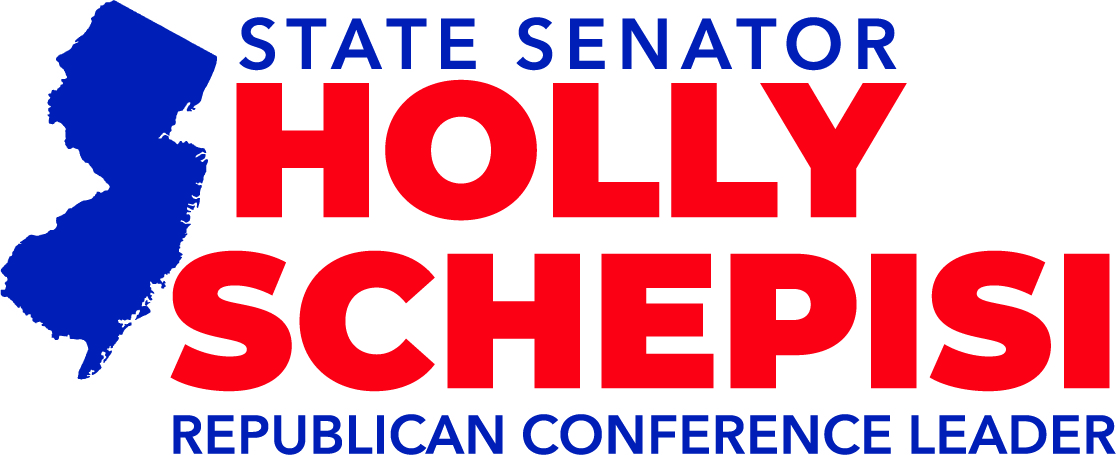 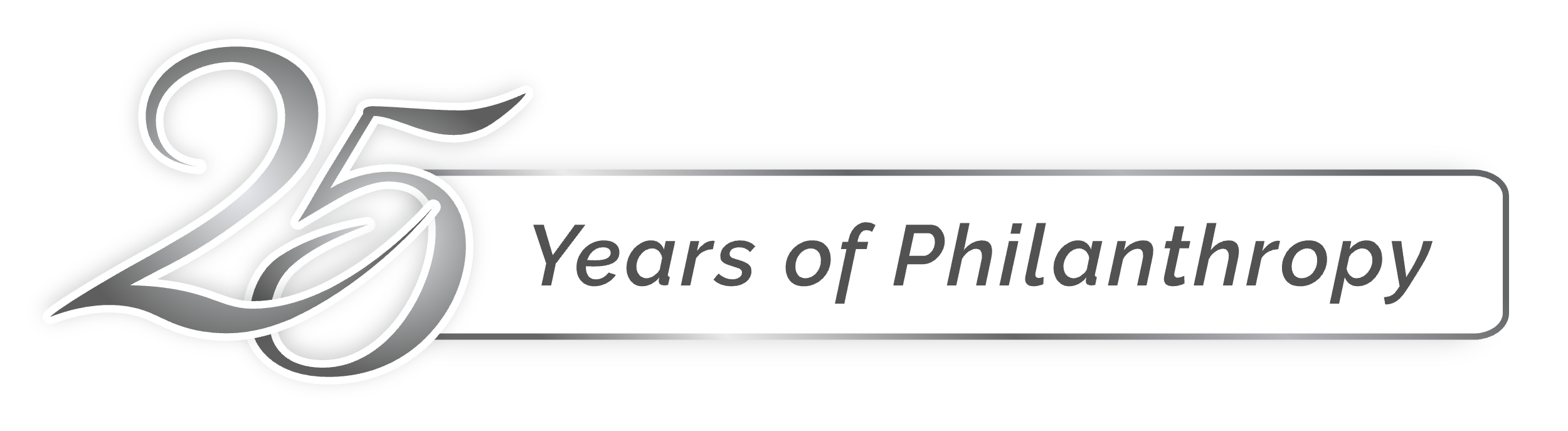 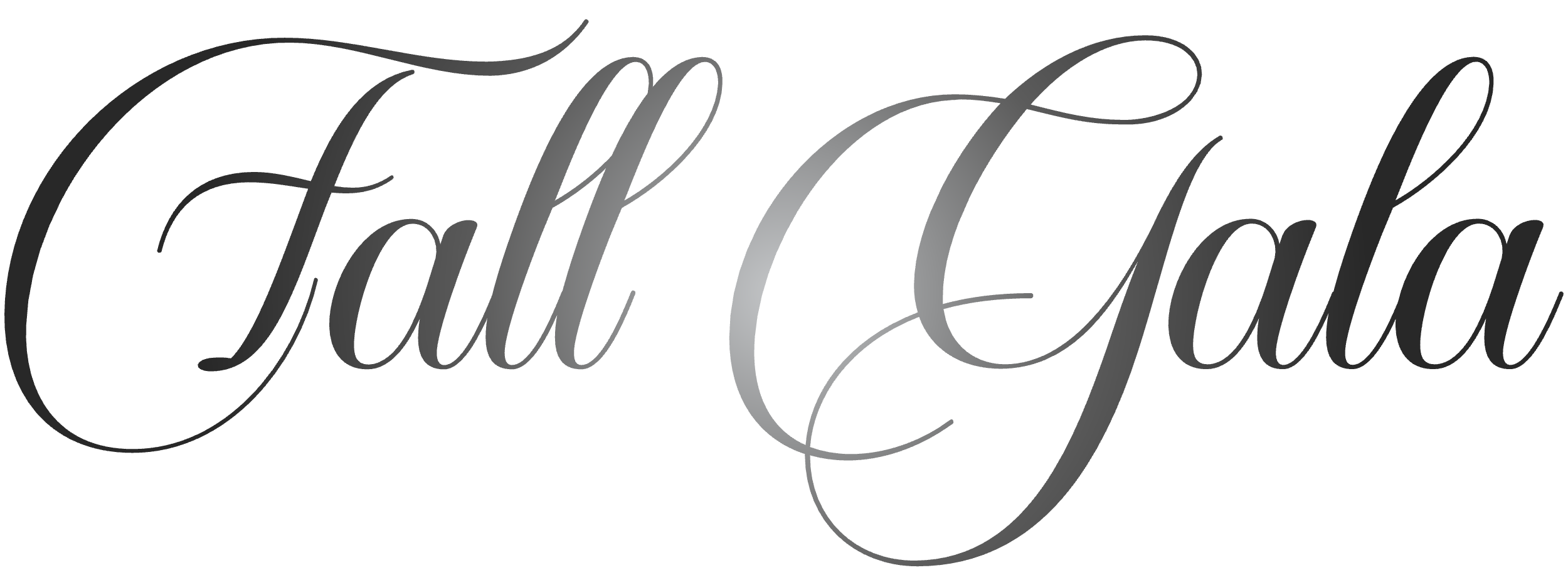 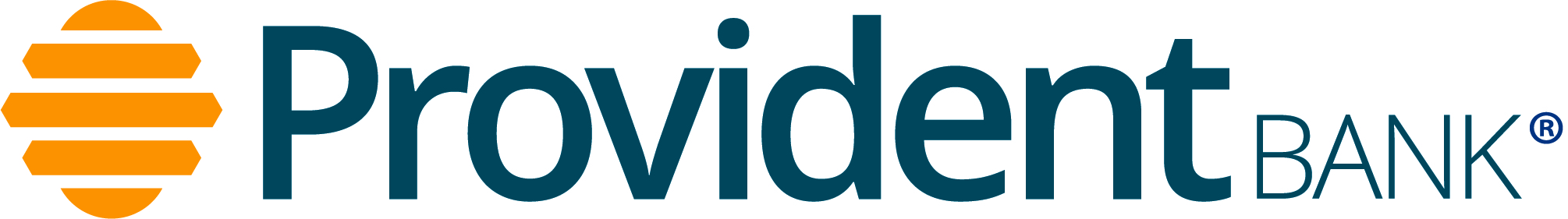 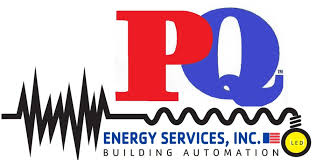 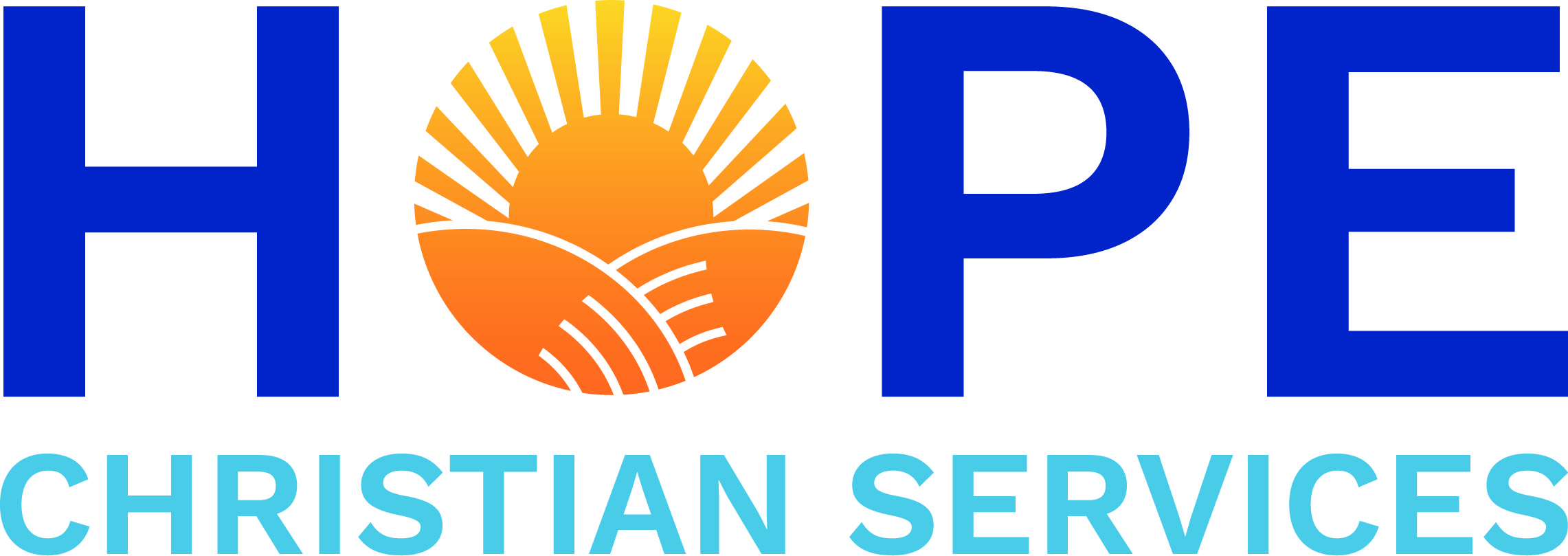 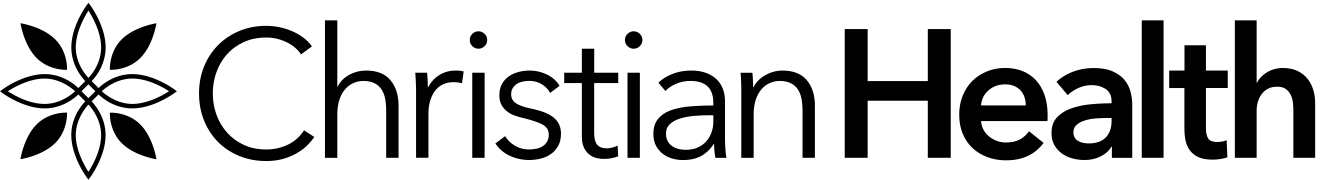 Friend Sponsors